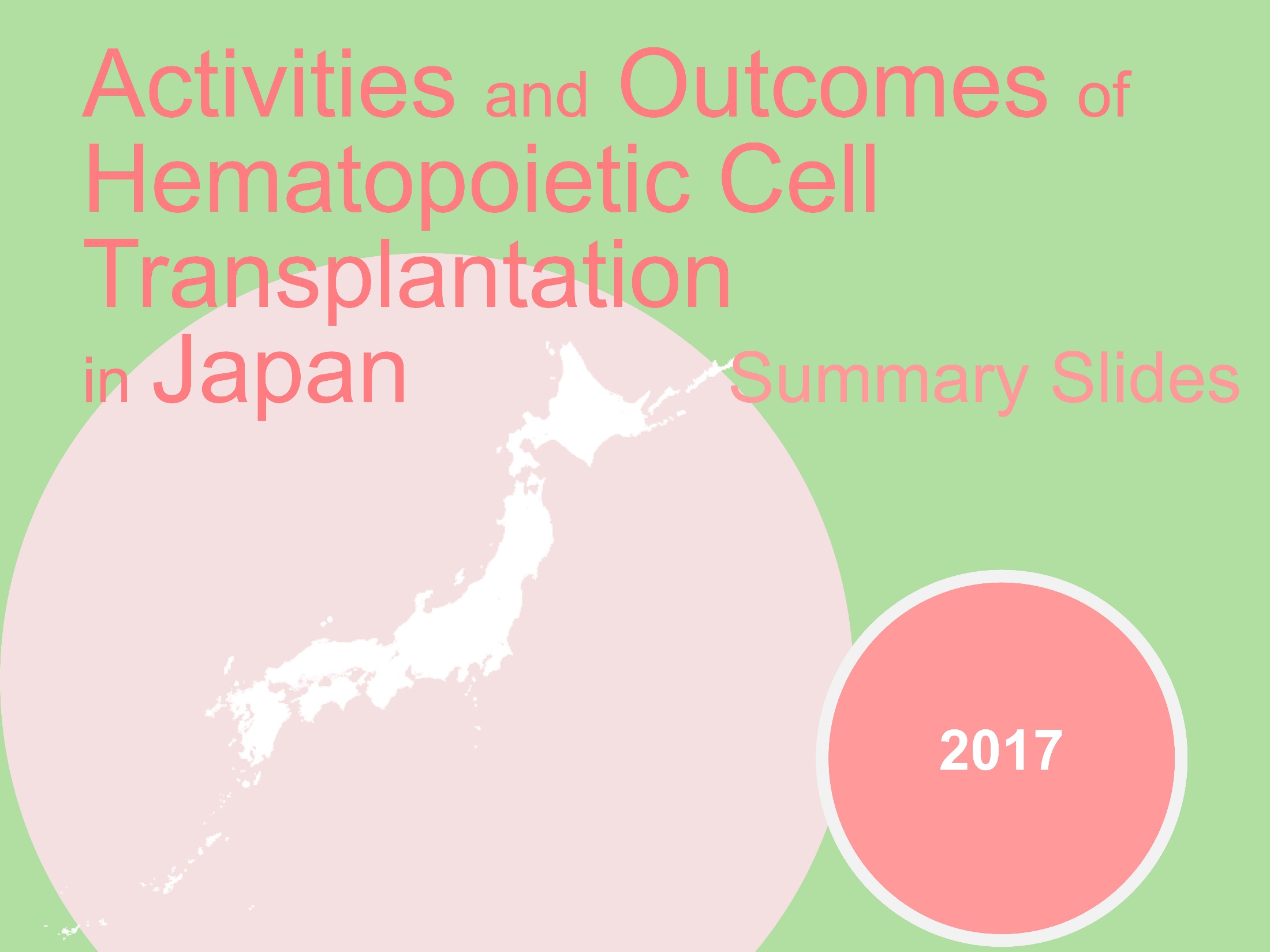 Title
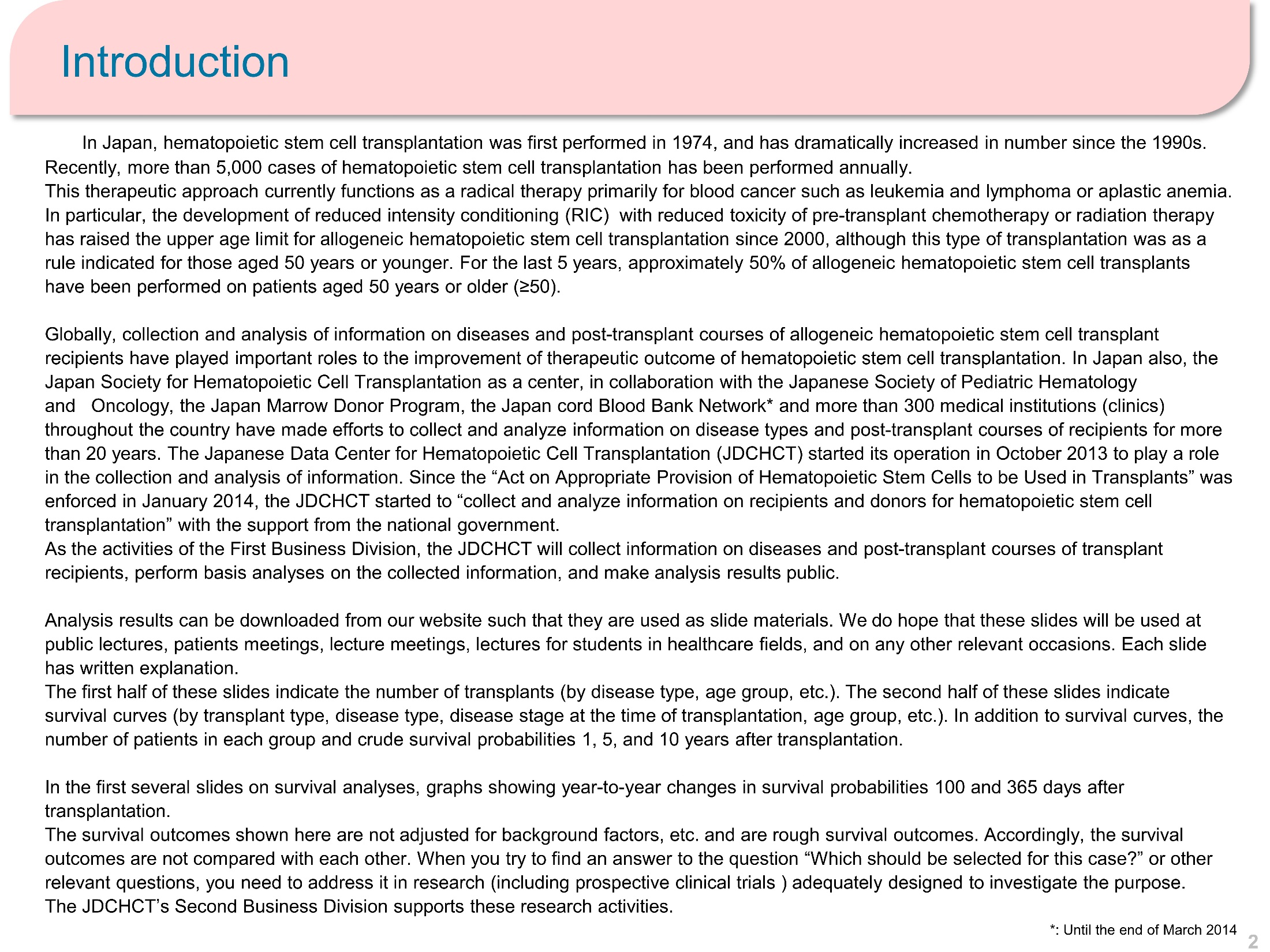 Introduction
2
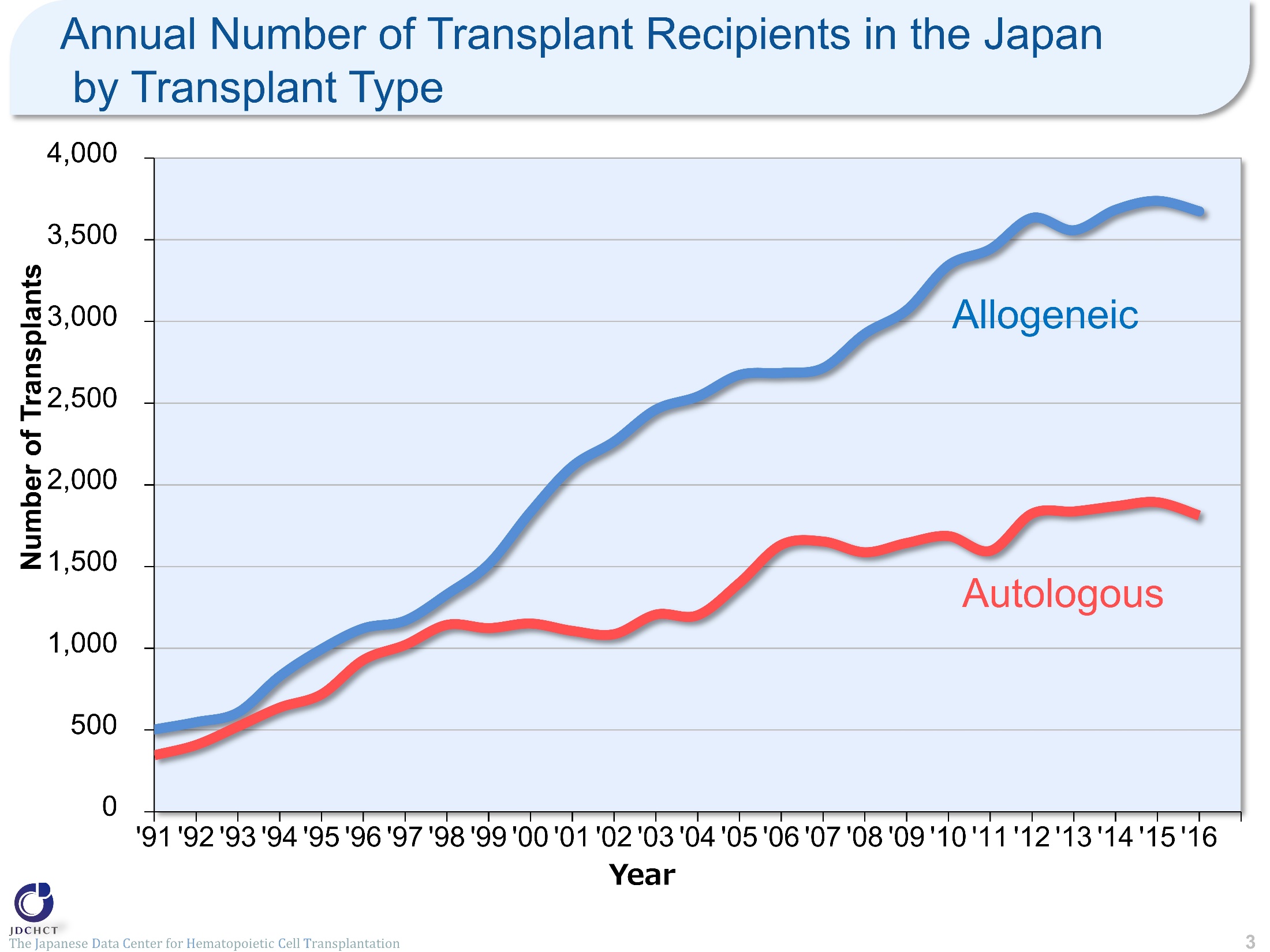 Annual Number of Transplant Recipients in the Japan by Transplant Type
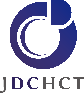 3
The Japanese Data Center for Hematopoietic Cell Transplantation
[Speaker Notes: In Japan, registration for bone marrow transplantation from unrelated donors was started in 1993 and the first case of cord blood transplantation was performed in 1997. Since these times, transplantation from unrelated donors has spread and the total number of allogeneic transplant recipients has increased. Recently, the annual number of autologous and allogeneic transplants registration extends to round 5,500.]
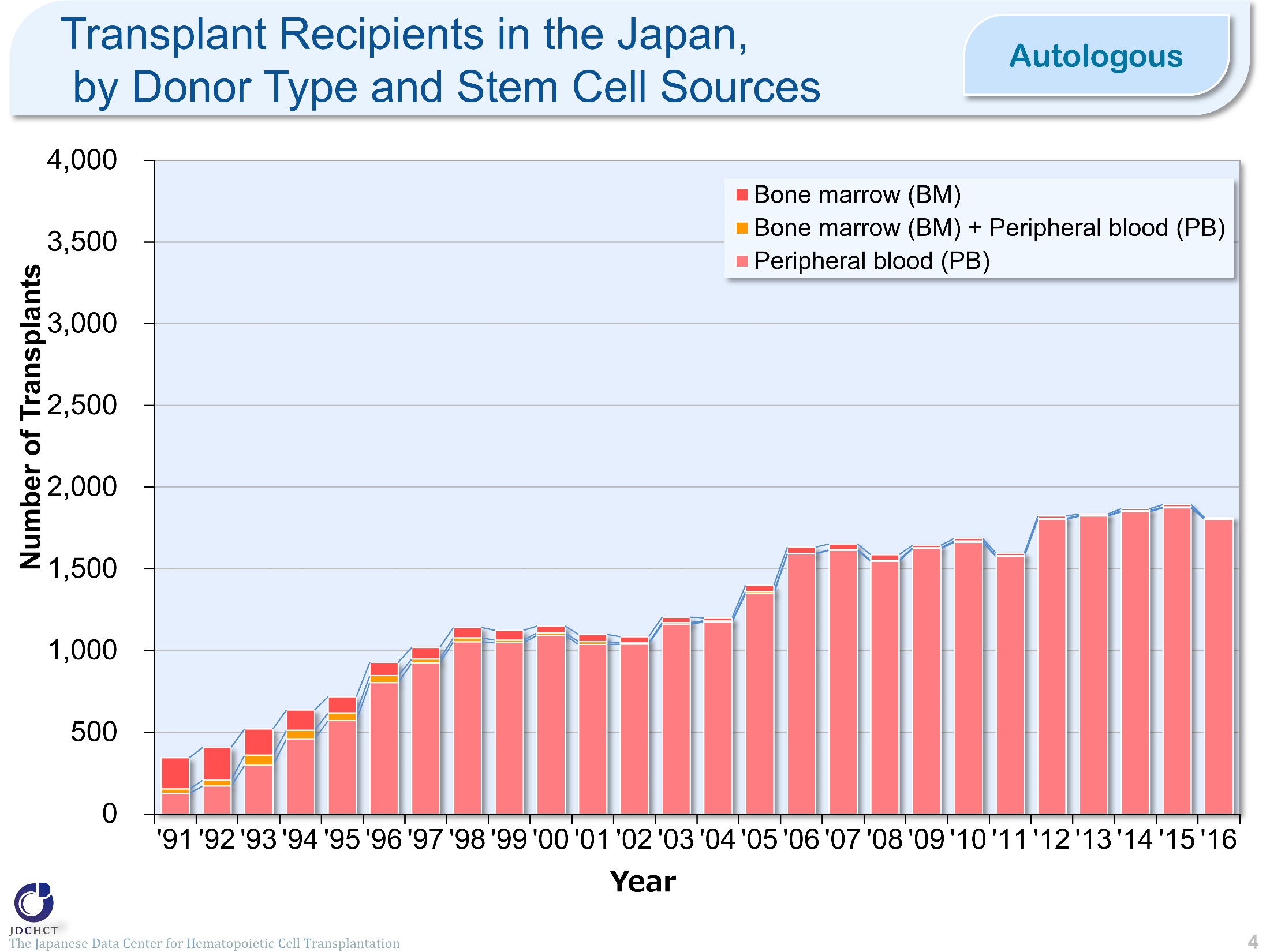 Transplant Recipients in the Japan, by Donor Type and Stem Cell Sources (Autologous)
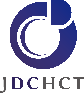 4
The Japanese Data Center for Hematopoietic Cell Transplantation
[Speaker Notes: For autologous transplants, the annual number of cases registered has been approximately 1,800 for past several years, for which the stem cell source is peripheral blood in the vast majority of cases.]
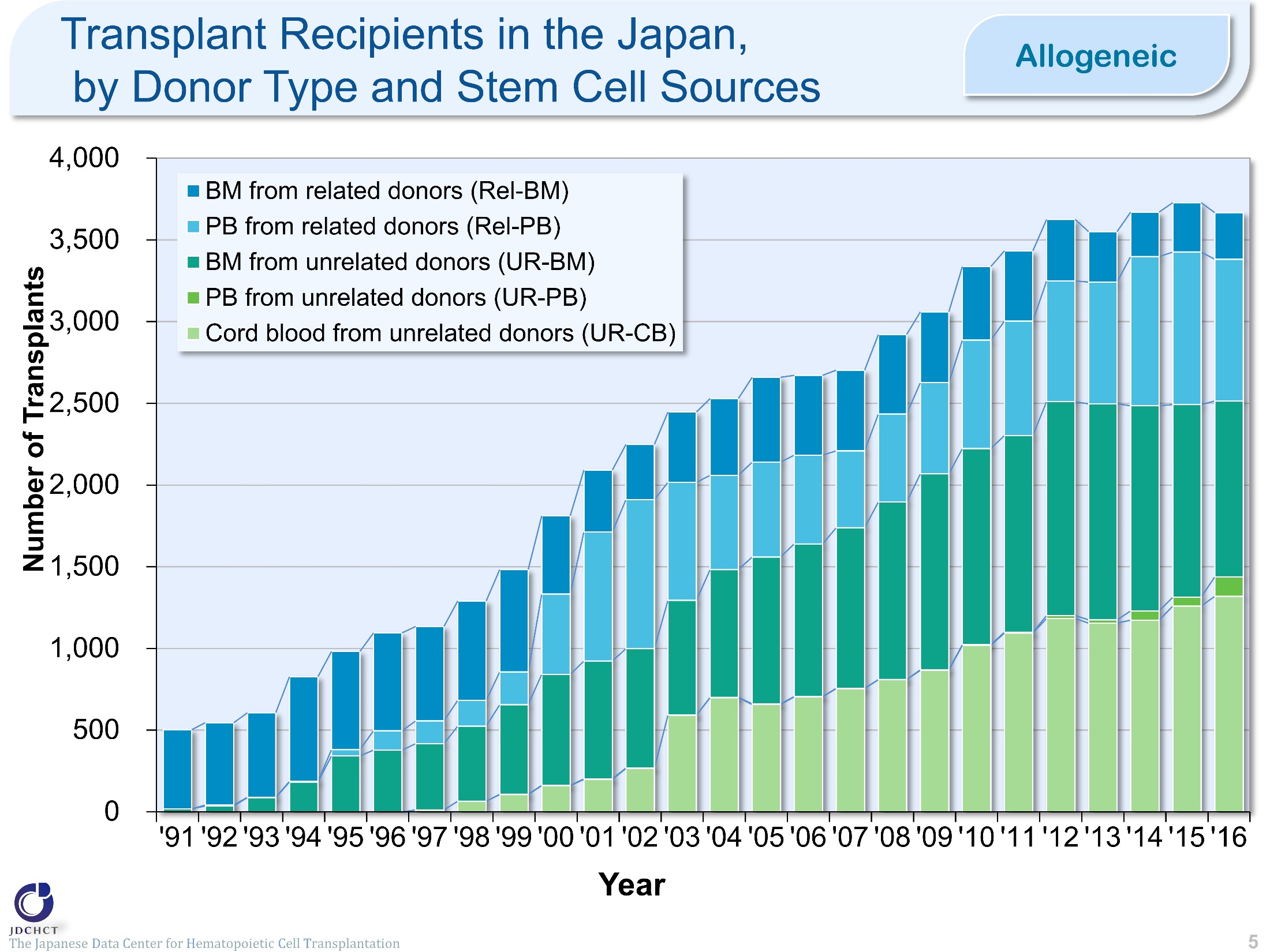 Transplant Recipients in the Japan, by Donor Type and Stem Cell Sources (Allogeneic)
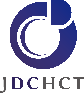 5
The Japanese Data Center for Hematopoietic Cell Transplantation
[Speaker Notes: In Japan, since 1993 in which registration for bone marrow transplantation from unrelated donors was started and since 1997 in which the first case of cord blood transplantation was performed, transplantation from unrelated donors has spread and the total number of transplant recipients has increased. In particular, the increase in cord blood transplants is remarkable. Also, peripheral blood stem cell transplantation from unrelated donors was introduced since 2010, and the number of transplants has been gradually increased.]
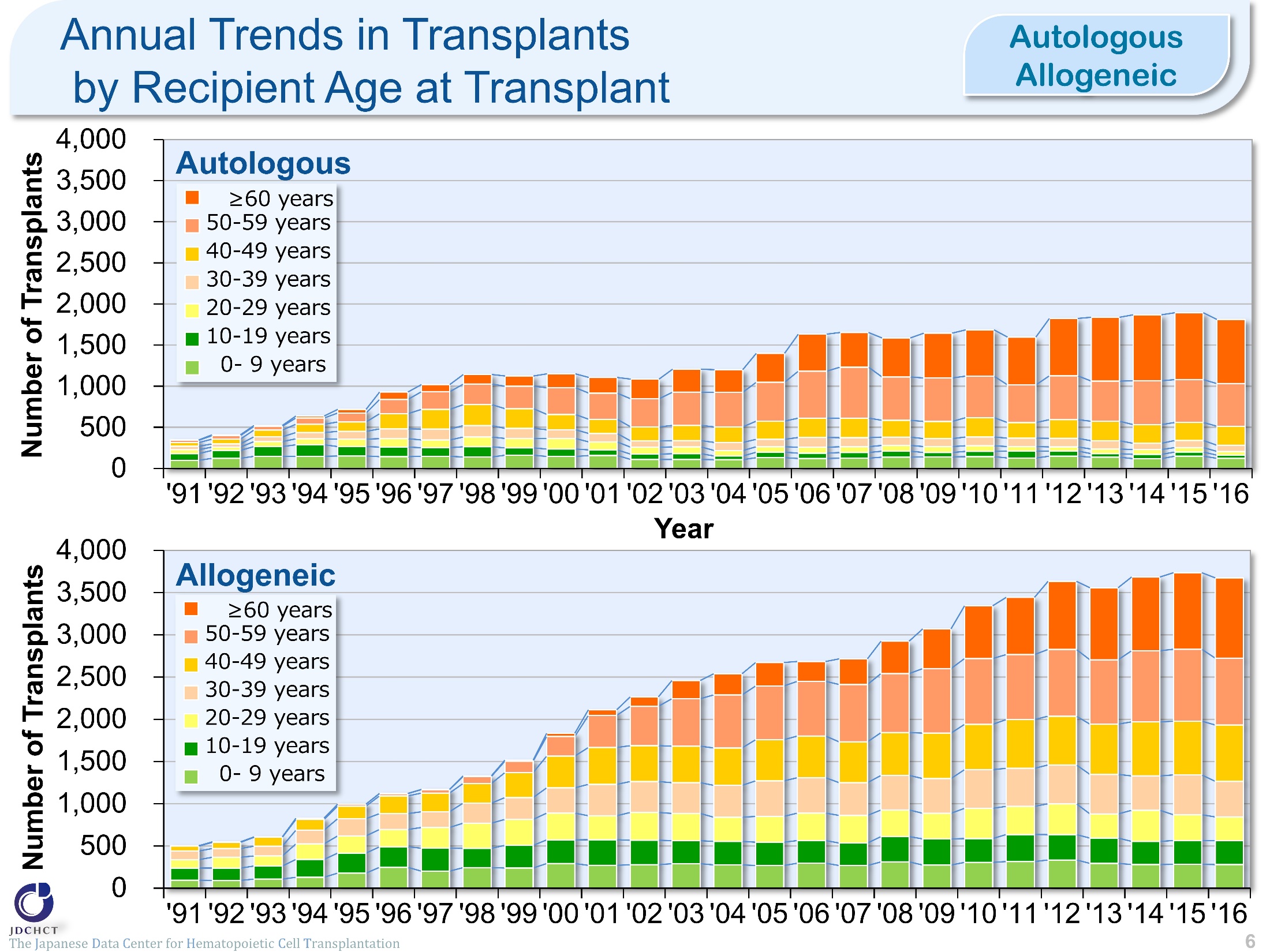 Annual Trends in Transplants by Recipient Age at Transplant (Autologous / Allogeneic)
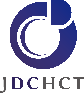 6
The Japanese Data Center for Hematopoietic Cell Transplantation
[Speaker Notes: Due to the spread of transplants with reduced intensity conditioning (RIC), the age groups in which transplantation is indicated have expanded, and the number of transplants in older age groups has increased.]
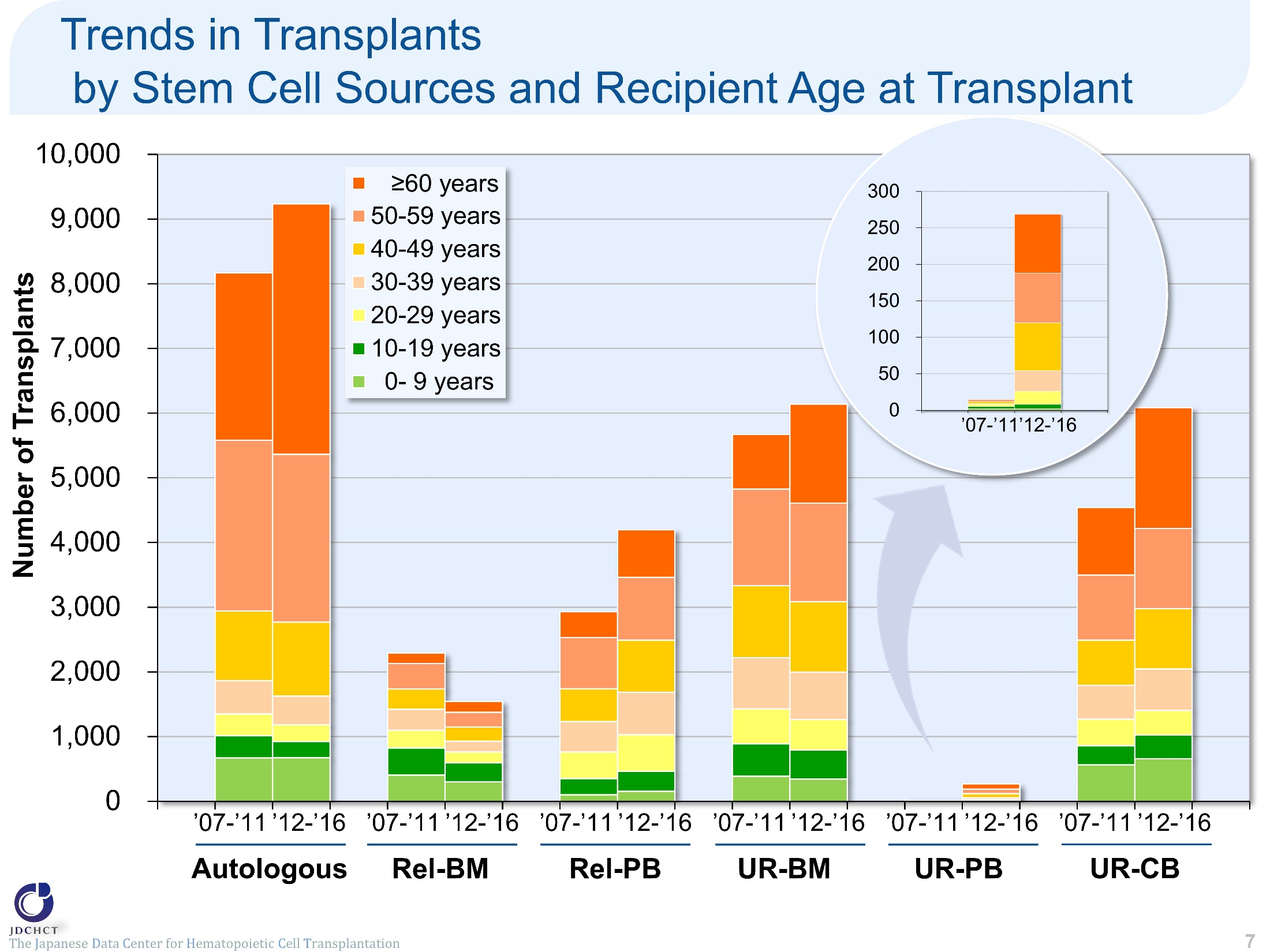 Trends in Transplants by Stem Cell Sources and Recipient Age at Transplant
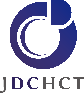 7
The Japanese Data Center for Hematopoietic Cell Transplantation
[Speaker Notes: The spread of transplants with reduced intensity conditioning (RIC), has expanded the age groups in which transplantation is indicated.]
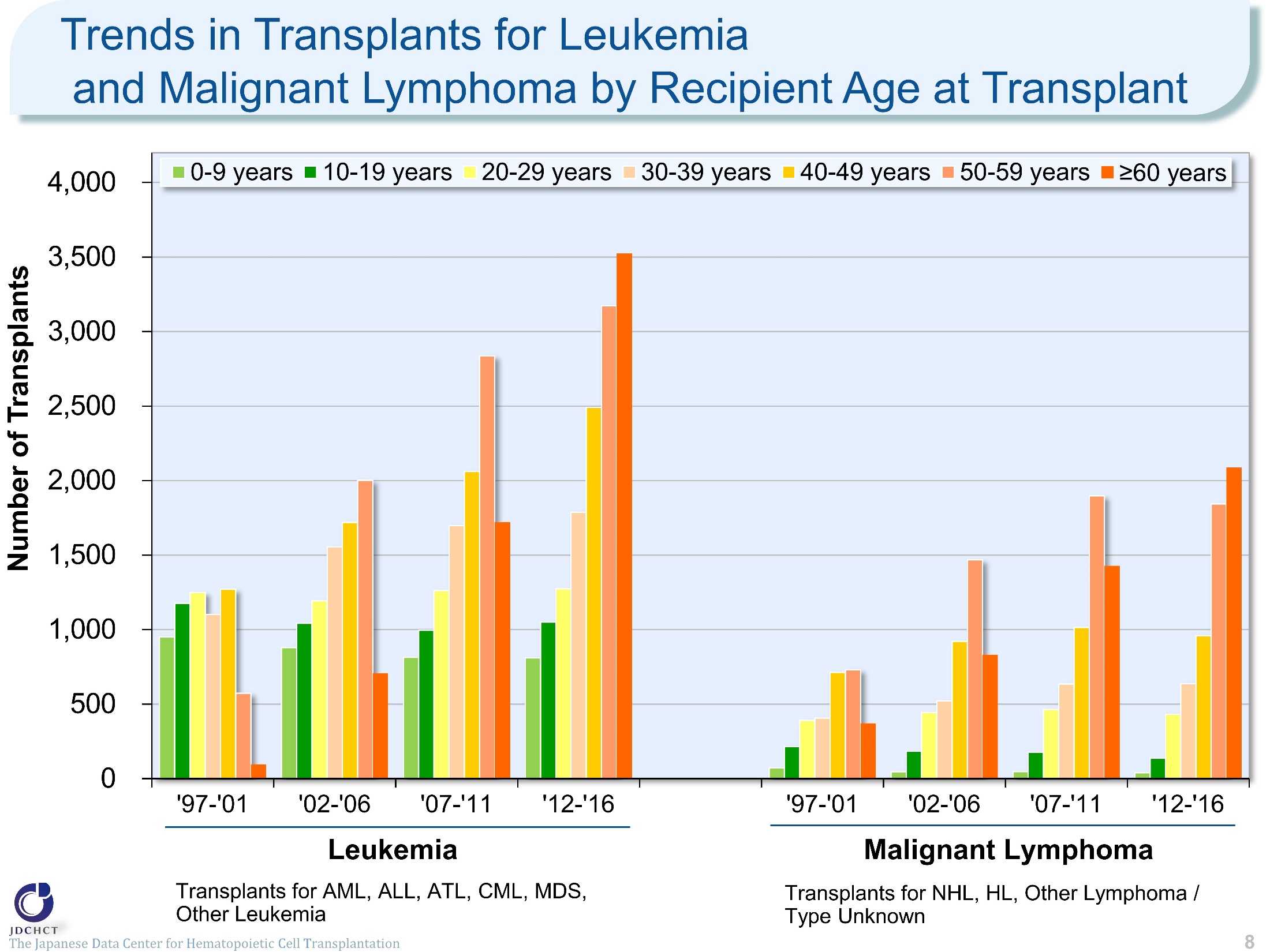 Trends in Transplants for Leukemia  and Malignant Lymphoma by Recipient Age at Transplant
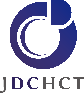 8
The Japanese Data Center for Hematopoietic Cell Transplantation
[Speaker Notes: The increase is specially remarkable in the elderly. In the period from 2012 to 2016, those aged 50 years or older accounted for 49% of the total cases of leukemia and 65% of the total cases of malignant lymphoma.]
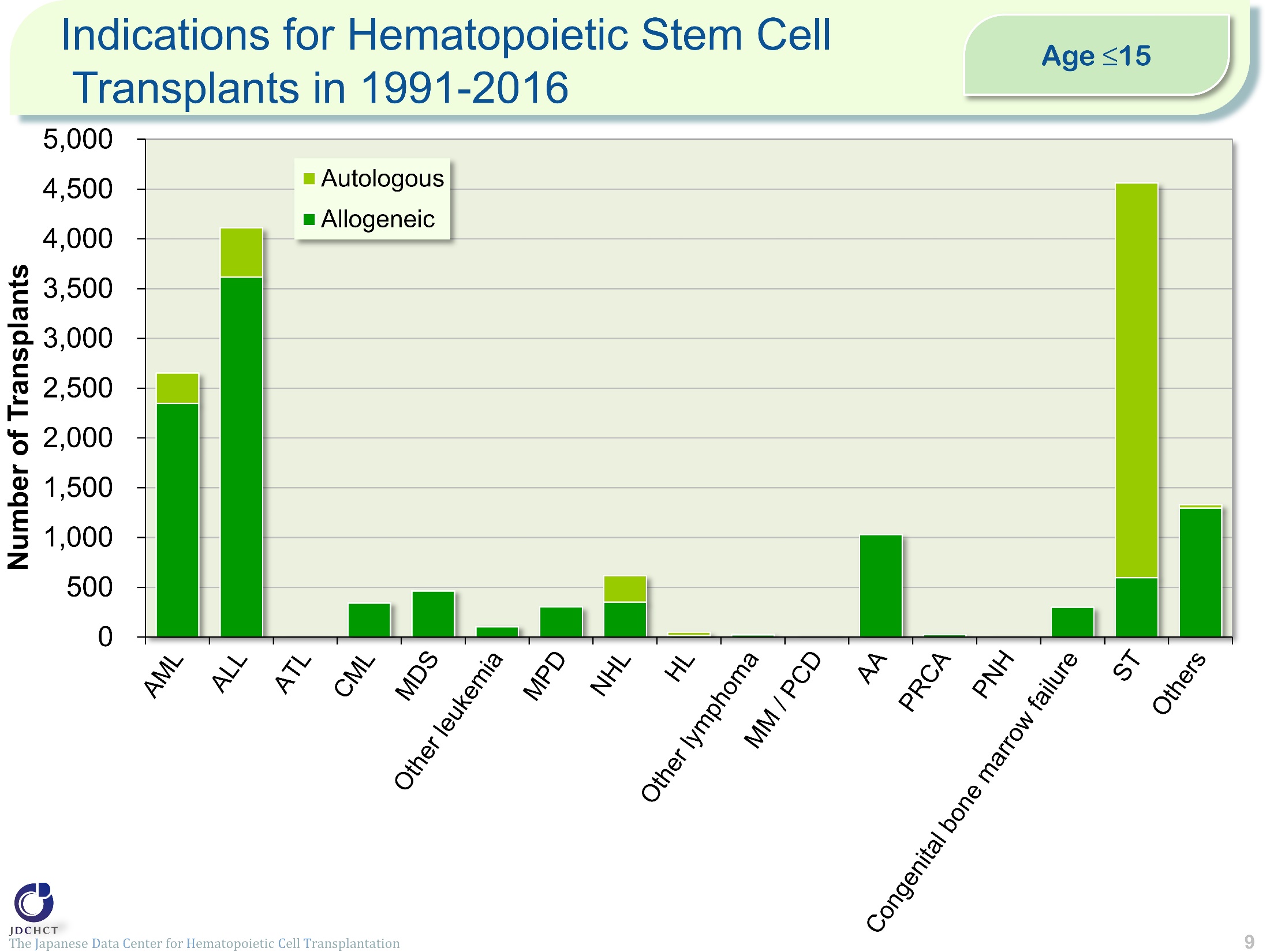 Indications for Hematopoietic Stem Cell Transplants in 1991-2016 (Age≤15)
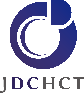 9
The Japanese Data Center for Hematopoietic Cell Transplantation
[Speaker Notes: In pediatric patients, allogeneic transplants are most frequently performed for acute leukemia (acute myeloid leukemia and acute lymphoid leukemia), which accounts for about 55% of the total cases of allogeneic transplantation. Following this, allogeneic transplants are also frequently performed for aplastic anemia. Although aplastic anemia is a rare disease, allogeneic transplantation is the first choice for serious and most serious cases. 
Accordingly, aplastic anemia accounts for about 10% of the allogeneic transplants in pediatric patients.
For solid tumors in pediatric patients, autologous transplants are performed in order to rescue hematopoietic dysfunction due to high-dose chemotherapy and therefore, autologous transplantation accounts for 87% of the total number of transplants.]
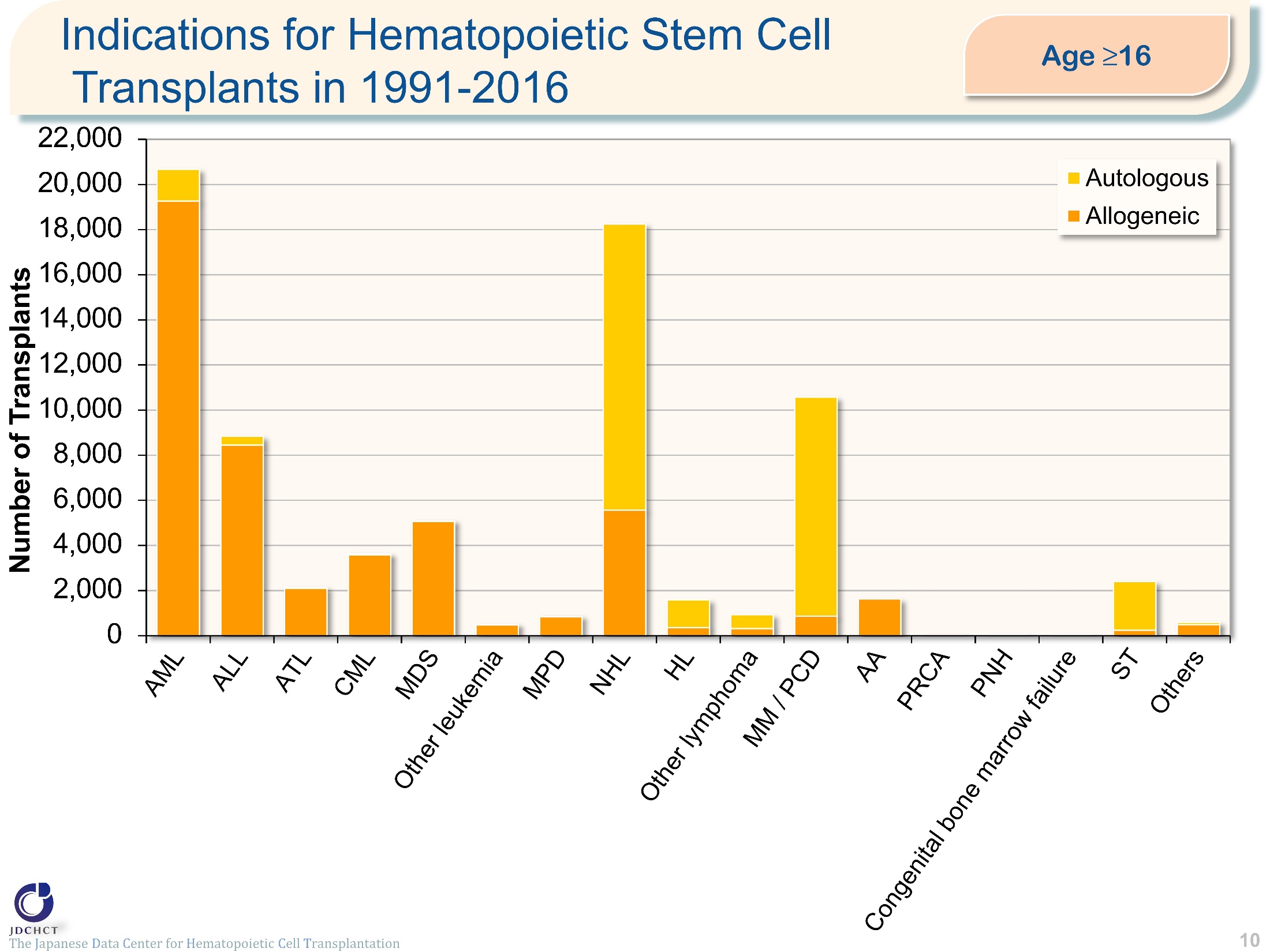 Indications for Hematopoietic Stem Cell Transplants in 1991-2016 (Age≥16)
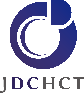 10
The Japanese Data Center for Hematopoietic Cell Transplantation
[Speaker Notes: In patients aged 16 years or older, allogeneic transplants are most frequently performed for acute leukemia (acute myeloid leukemia and acute lymphoid leukemia), which accounts for about 56% of the total cases of allogeneic transplants. Following this, allogeneic transplants are also frequently performed in non-Hodgkin lymphoma, myelodysplastic syndrome and chronic myeloid leukemia. 
Multiple myeloma occurs more frequently in the elderly and the number of patients with multiple myeloma has shown a tendency to increase, as in malignant lymphoma. High-dose chemotherapy in combination with autologous transplantation is the established standard therapy for multiple myeloma in patients aged 65 years or younger, and autologous transplants account for about 96% of the first transplantation cases.]
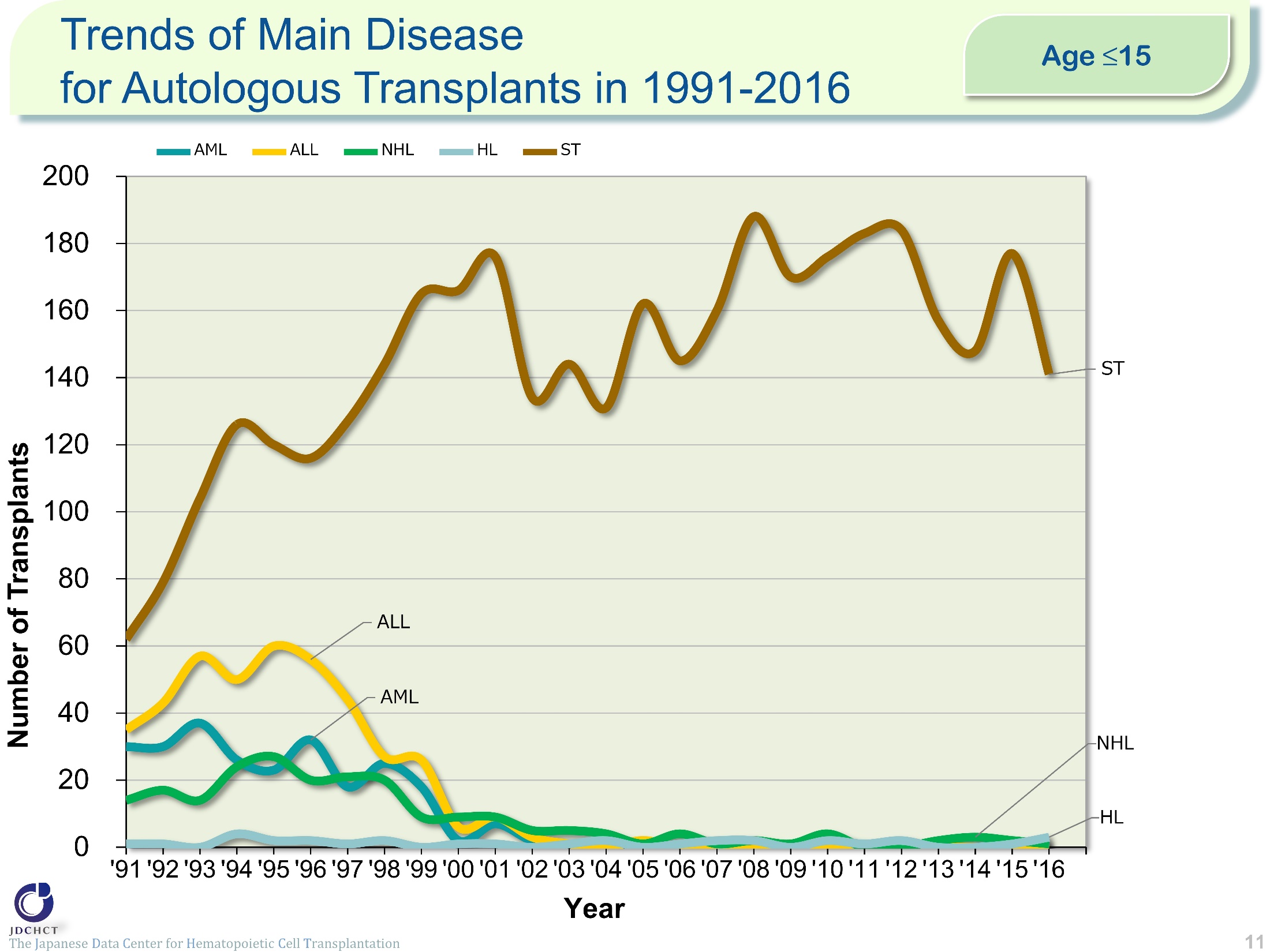 Trends of Main Diseasefor Autologous Transplants in 1991-2016 (Age≤15)
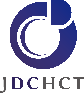 11
The Japanese Data Center for Hematopoietic Cell Transplantation
[Speaker Notes: For solid tumors in pediatric patients, autologous transplants are performed in order to rescue hematopoietic dysfunction due to high-dose chemotherapy and therefore, autologous transplantation is most performed and the number has been similar over the last decade.]
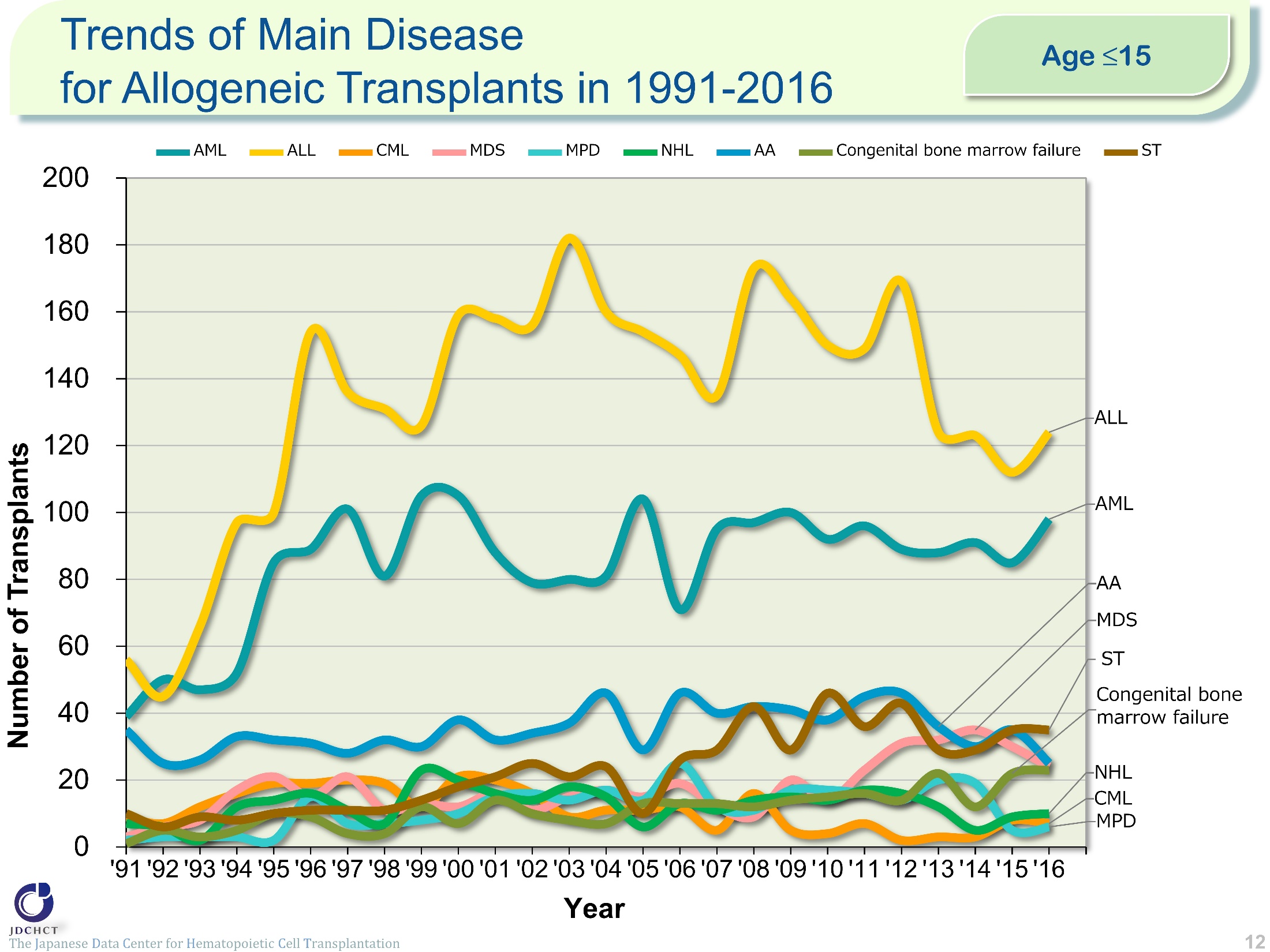 Trends of Main Disease for Allogeneic Transplants in 1991-2016 (Age≤15)
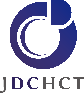 12
The Japanese Data Center for Hematopoietic Cell Transplantation
[Speaker Notes: For these disease in pediatric patients, the number of allogeneic transplants has been similar over the last decade.]
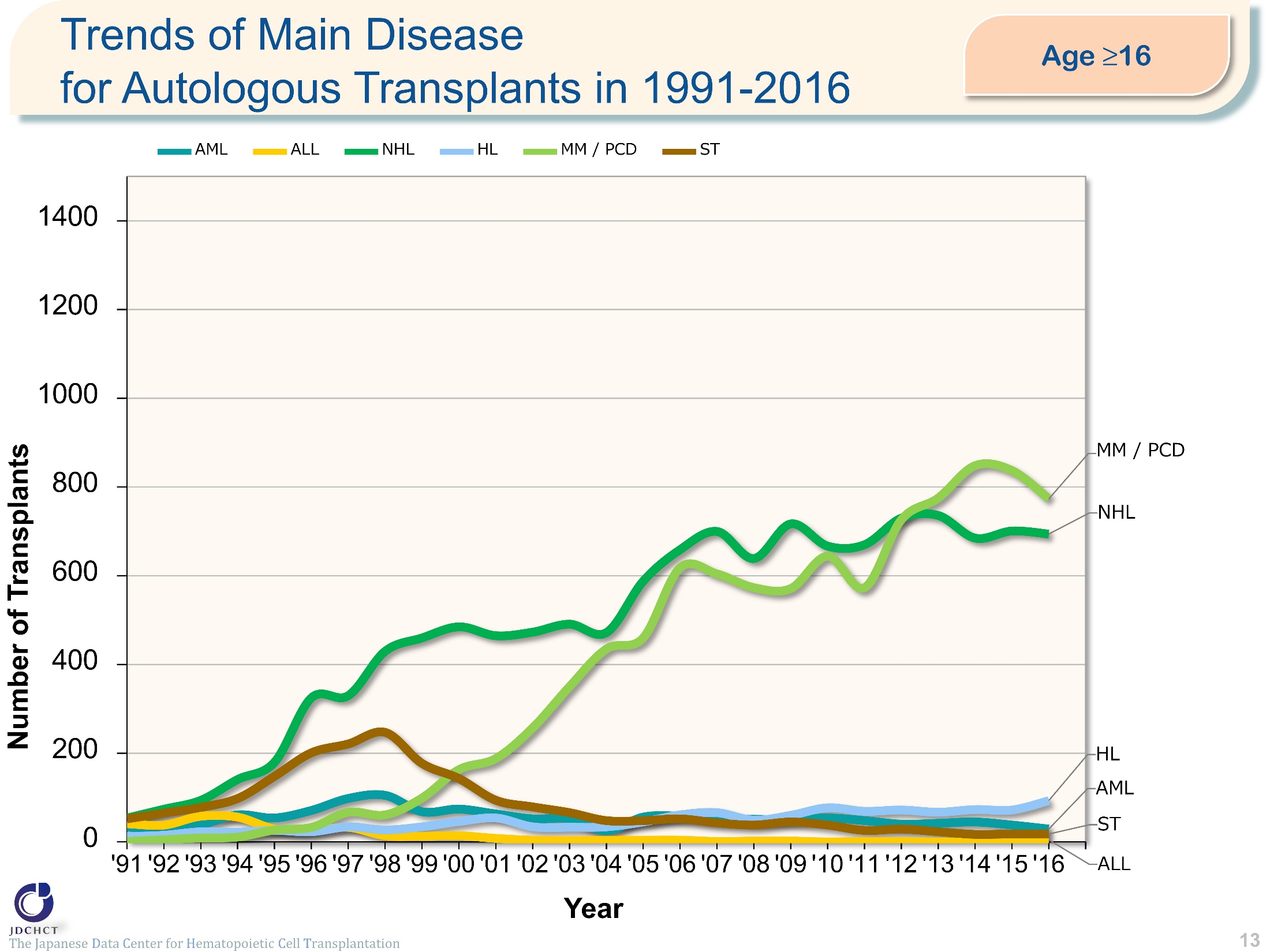 Trends of Main Diseasefor Autologous Transplants in 1991-2016 (Age≥16)
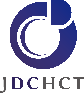 13
The Japanese Data Center for Hematopoietic Cell Transplantation
[Speaker Notes: Multiple myeloma occurs more frequently in the elderly and the number of patients with multiple myeloma has shown a tendency to increase, as in malignant lymphoma.]
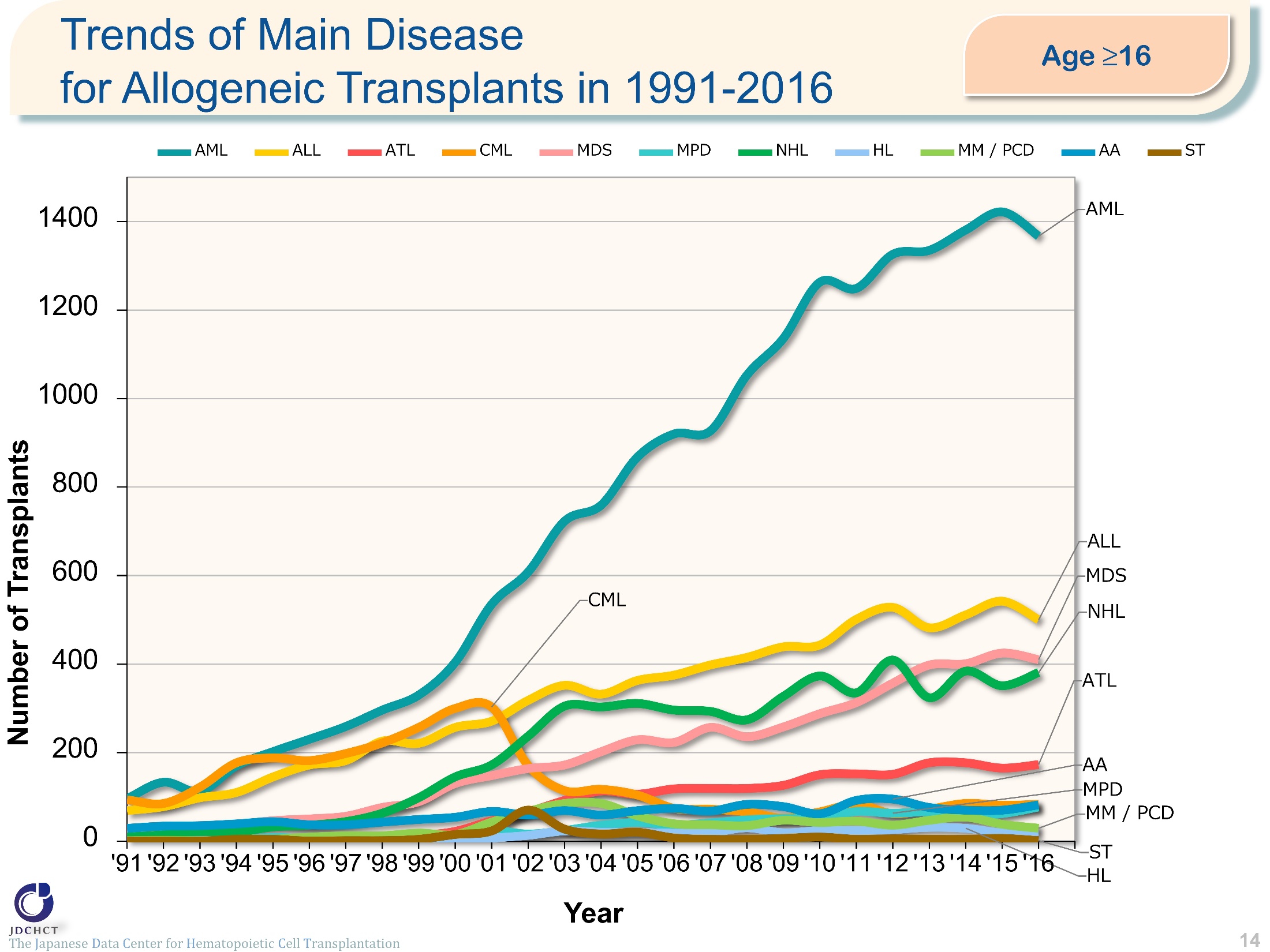 Trends of Main Disease for Allogeneic Transplants in 1991-2016 (Age≥16)
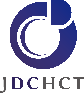 14
The Japanese Data Center for Hematopoietic Cell Transplantation
[Speaker Notes: In 2001, imatinib was officially approved in Japan as a molecular targeted therapy for chronic myeloid leukemia and subsequently, nilotinib and dasatinib were approved.  Since then, transplantation for chronic myeloid leukemia has shown a tendency to decrease. 
For malignant lymphoma, the number of patients with this disease has increased.   
However, since rituximab, chemotherapy, and radiotherapy are effective in many cases, allogeneic transplantation is not commonly the first choice.]
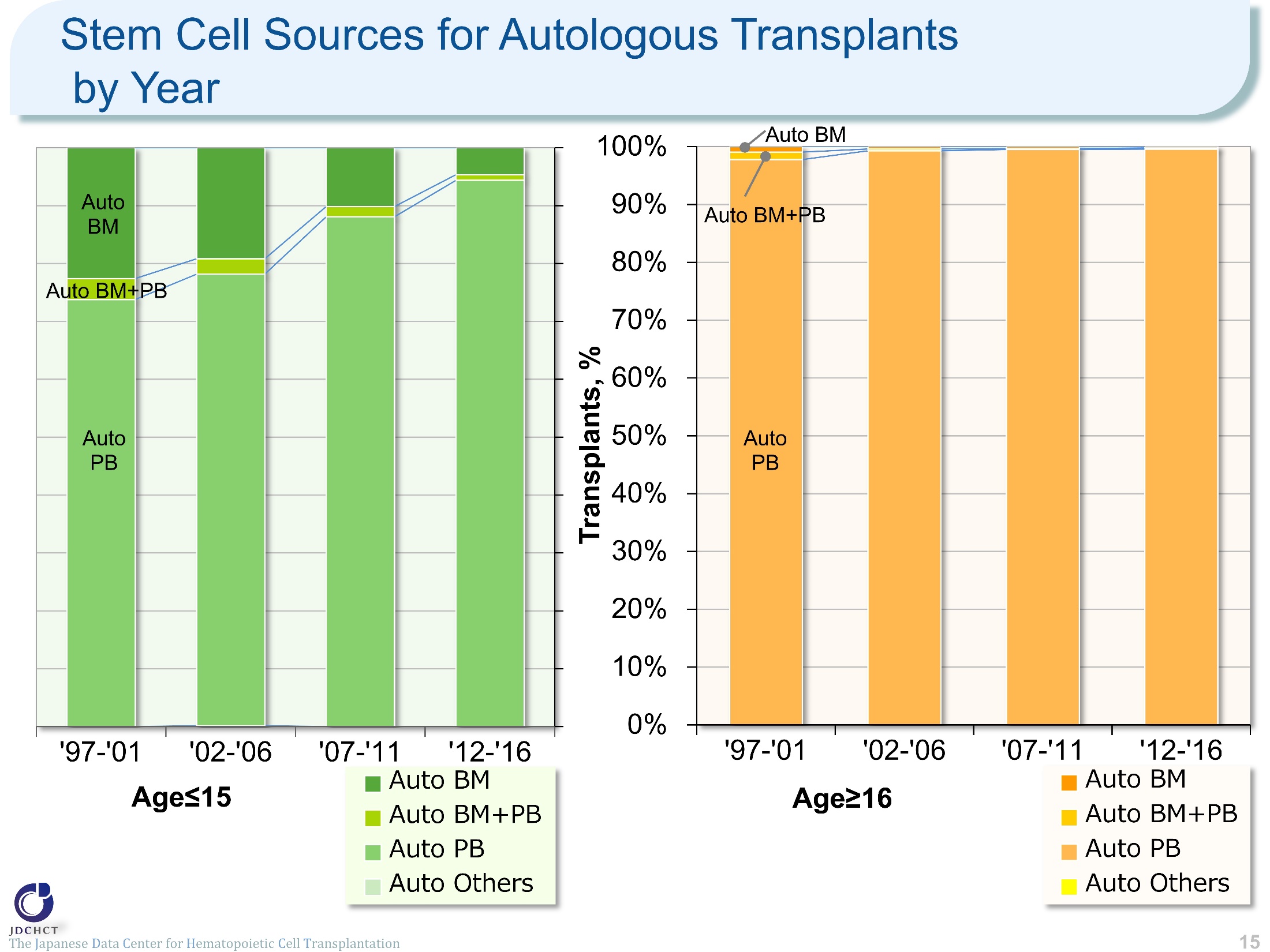 Stem Cell Sources for Autologous Transplants  by Year
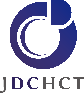 15
The Japanese Data Center for Hematopoietic Cell Transplantation
[Speaker Notes: In the period from 2012 to 2016, peripheral blood stem cell transplantation accounts for about 94% and 99% or more of the total cases of autologous transplants in patients aged 0 to 15 years and in those aged 16 years or older, respectively. The process of collecting peripheral blood stem cells poses less burden to patients than the harvesting procedure in bone marrow transplantation. Since 2000, the process of collecting peripheral blood stem cells for transplantation through the use of granulocyte-colony stimulating factor (G-CSF) has been covered by the national health insurance. For these reasons, the number of autologous peripheral blood stem cell transplantation has increased, whereas autologous bone marrow transplants have shown a tendency to decrease.]
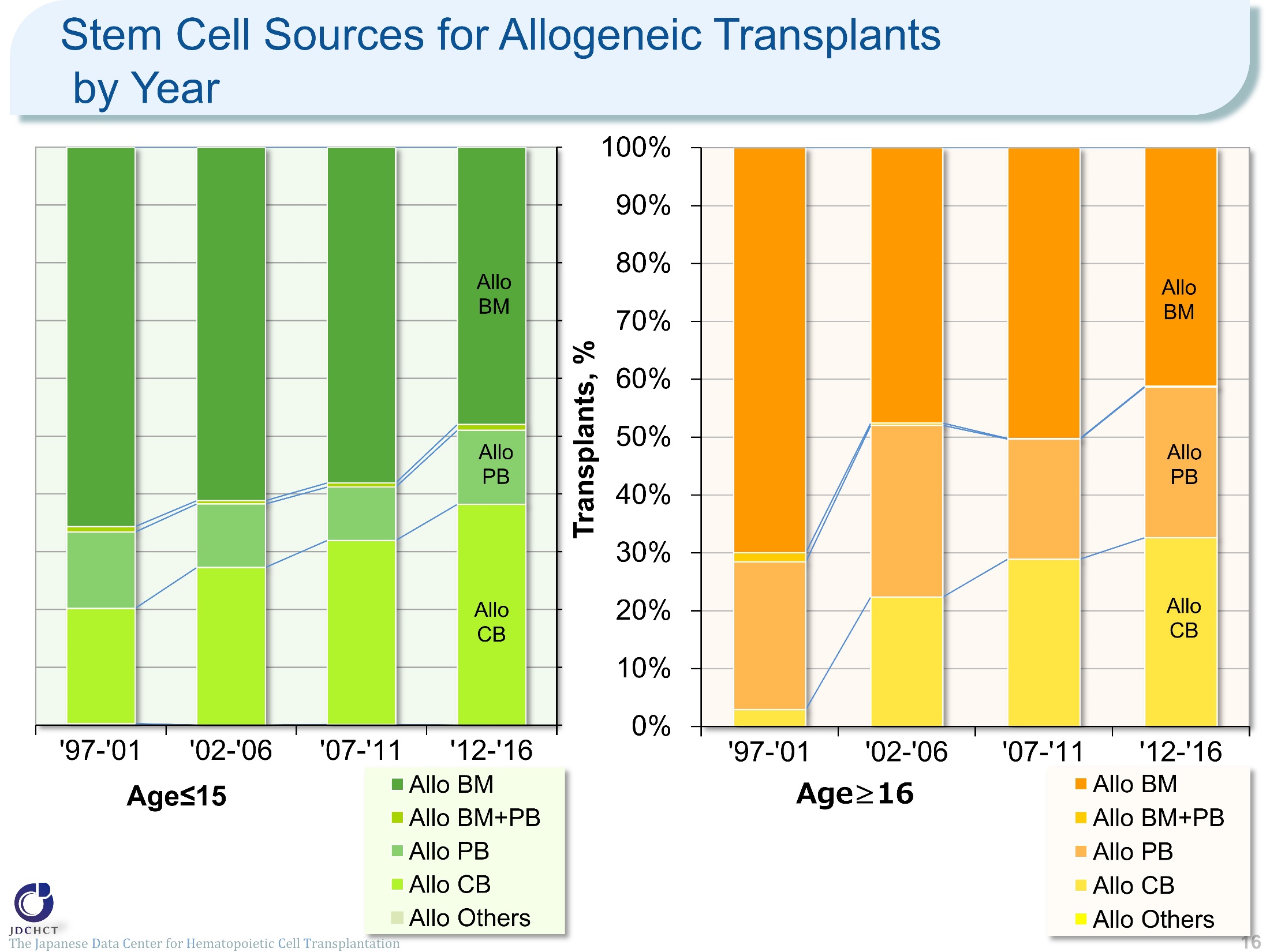 Stem Cell Sources for Allogeneic Transplants  by Year
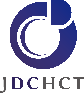 16
The Japanese Data Center for Hematopoietic Cell Transplantation
[Speaker Notes: The spread of cord blood transplantation has made the proportion of allogeneic bone marrow transplantation show a tendency to decrease. 
In recent years, cord blood transplants account for about 30% of the total cases of allogeneic transplantation.]
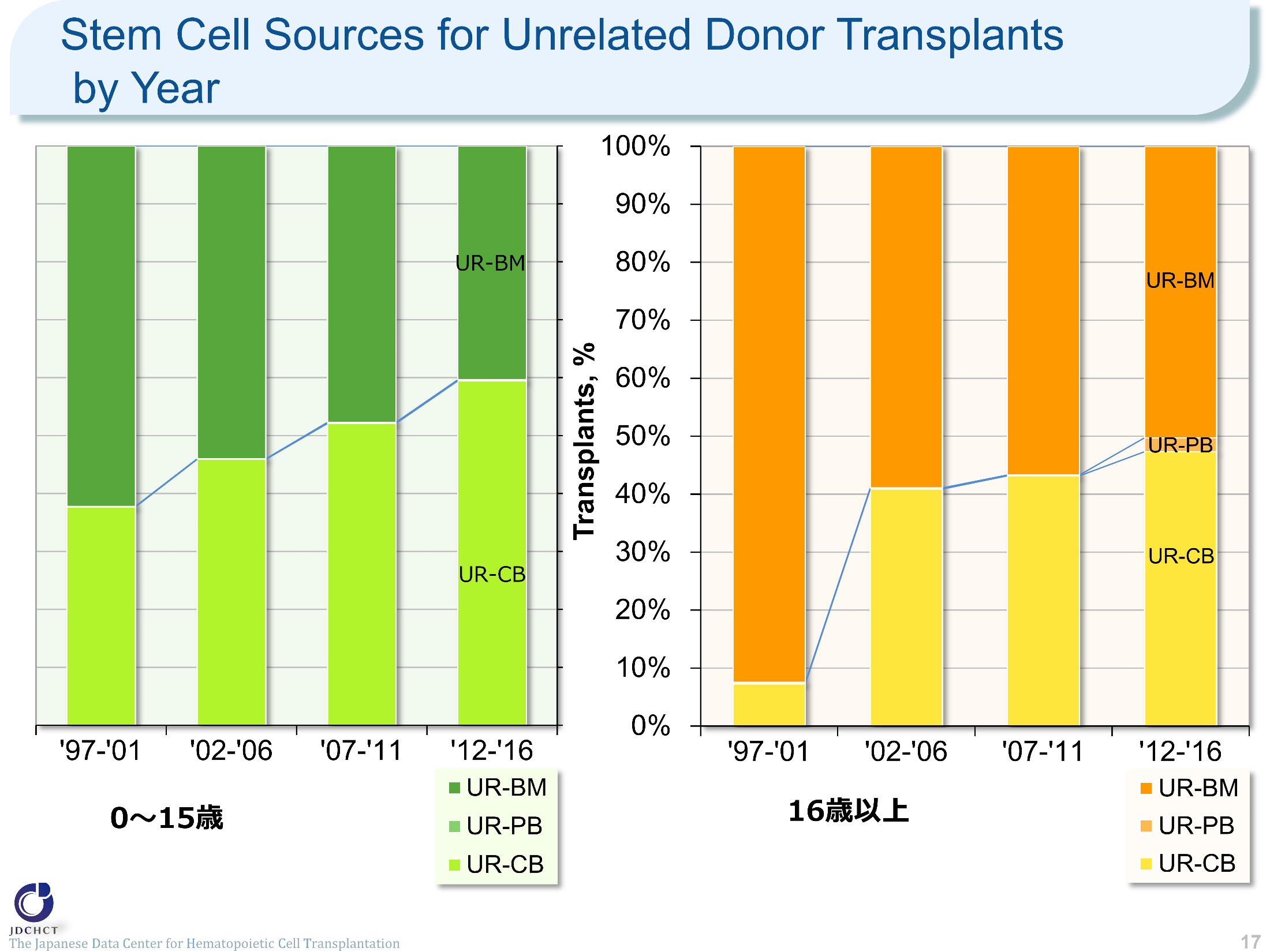 Stem Cell Sources for Unrelated Donor Transplants by Year
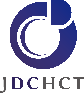 17
The Japanese Data Center for Hematopoietic Cell Transplantation
[Speaker Notes: In transplantation from unrelated donors, the increased number of cord blood transplants has recently resulted in the similar proportion between bone marrow transplants and cord blood transplants.]
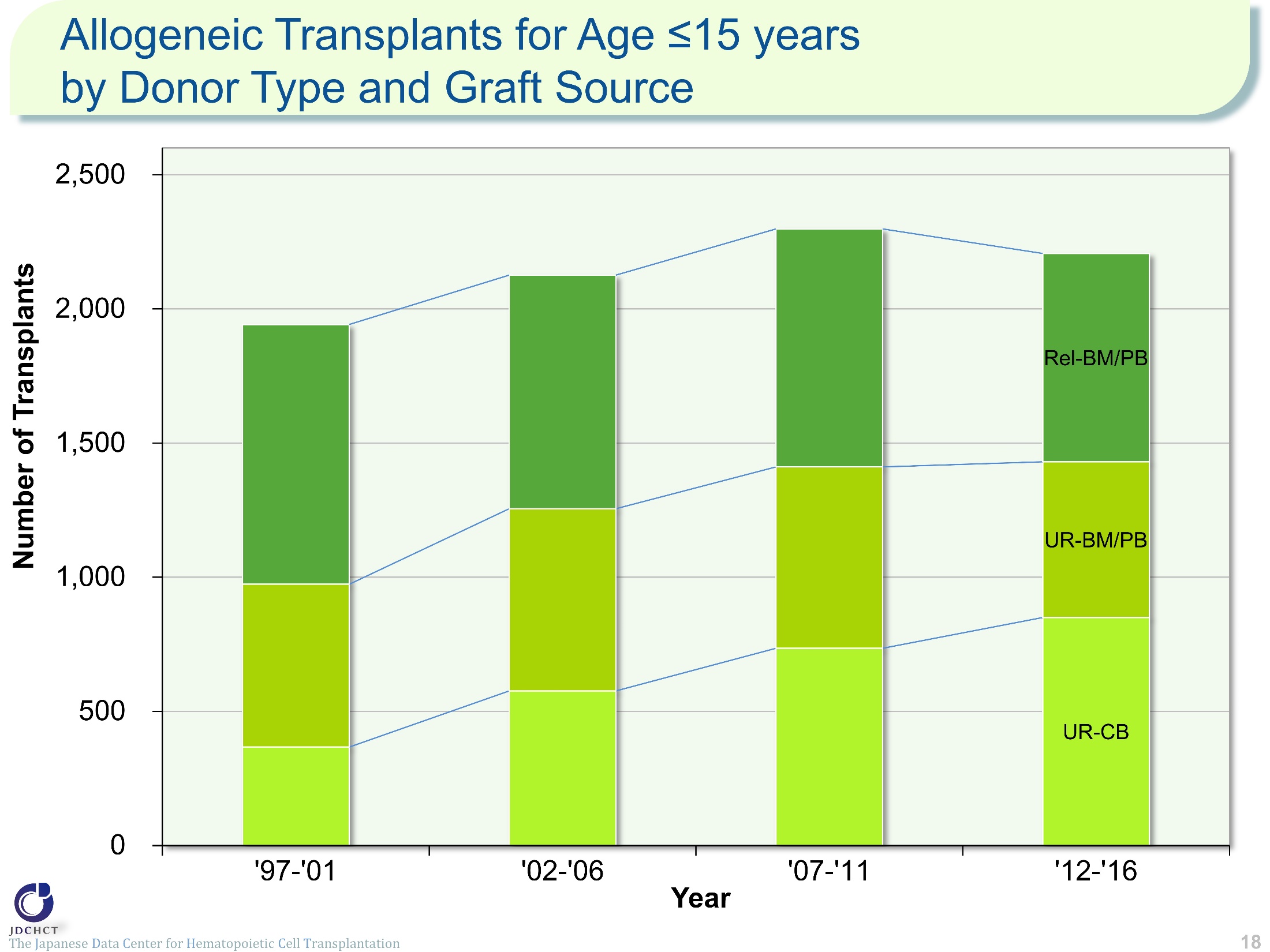 Allogeneic Transplants for Age ≤15 yearsby Donor Type and Graft Source
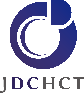 18
The Japanese Data Center for Hematopoietic Cell Transplantation
[Speaker Notes: Transplantation from unrelated donors has increased more markedly than transplantation from related donors. The ratio of transplantation from related donors to that from unrelated donors is 35% to 65%.]
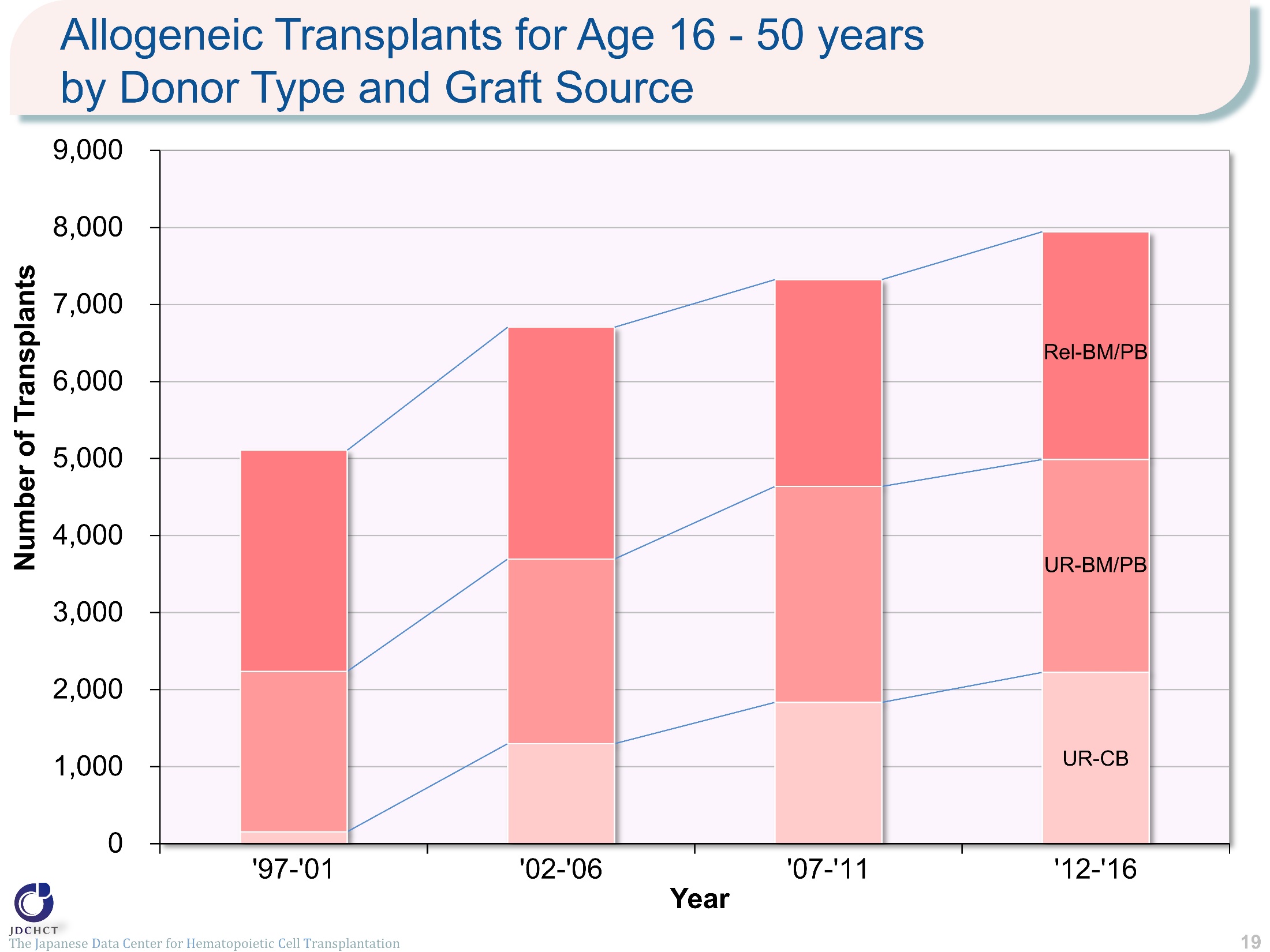 Allogeneic Transplants for Age 16-50 yearsby Donor Type and Graft Source
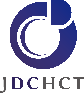 19
The Japanese Data Center for Hematopoietic Cell Transplantation
[Speaker Notes: Bone marrow transplantation from related donors and peripheral blood stem cell transplantation from related donors have leveled off, in particular, the number of cord blood transplants from unrelated donors have shown an increasing trend.]
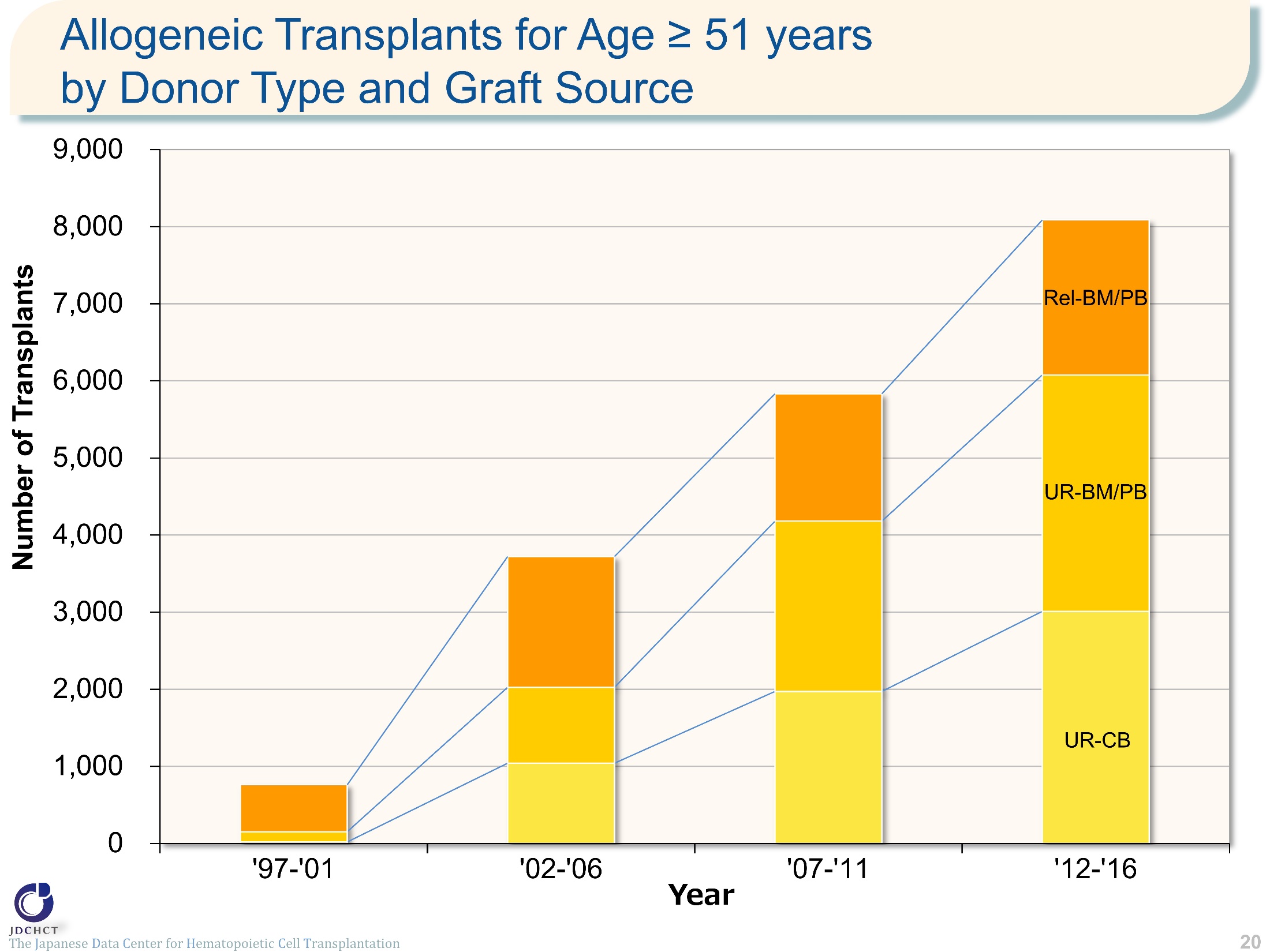 Allogeneic Transplants for Age ≥51 yearsby Donor Type and Graft Source
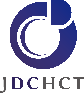 20
The Japanese Data Center for Hematopoietic Cell Transplantation
[Speaker Notes: Due to the spread of transplants with reduced intensity conditioning (RIC), in all types of allogeneic transplants, the number has remarkably increased in the elderly.]
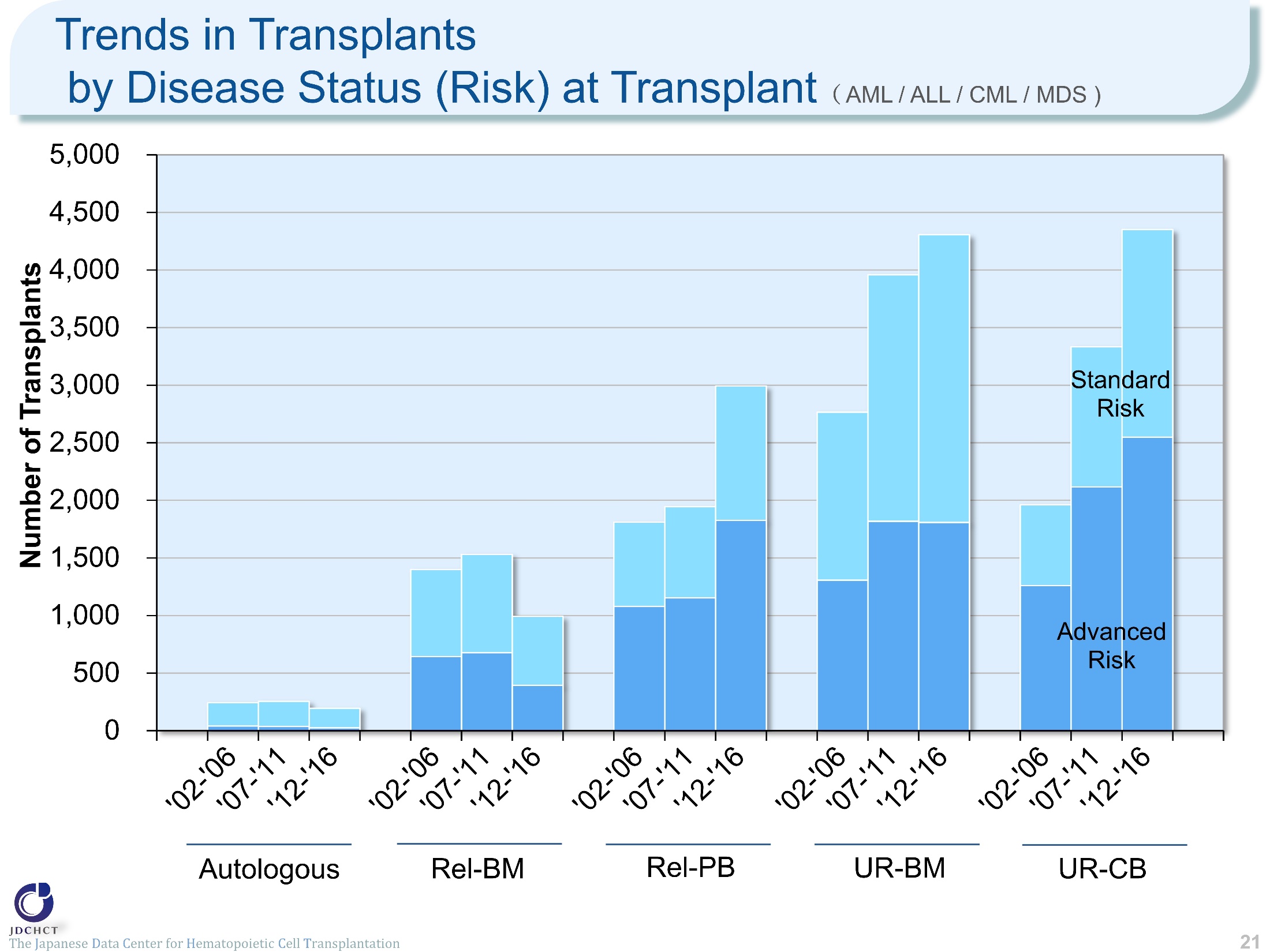 Trends in Transplants by Disease Status (Risk) at Transplant（ AML / ALL / CML / MDS )
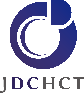 21
The Japanese Data Center for Hematopoietic Cell Transplantation
[Speaker Notes: Even in the advanced risk group of patients with leukemia for whom the disease condition is difficult to treat, transplants from unrelated donors (for bone marrow and cord blood) have increased in number.
 
―≪Disease risk status at transplantation≫―――――――――
■Standard Risk Group 
    ・AML (first complete remission[1CR]／second complete remission[2CR])
    ・ALL  (1CR)
    ・CML (1CP)
    ・MDS (Refractory anemia[RA] ／Refractory anemia with ring sideroblasts[RARS]) 
■Advanced Risk Group 
    ・all other conditions
――――――――――――――――――――――――――――――]
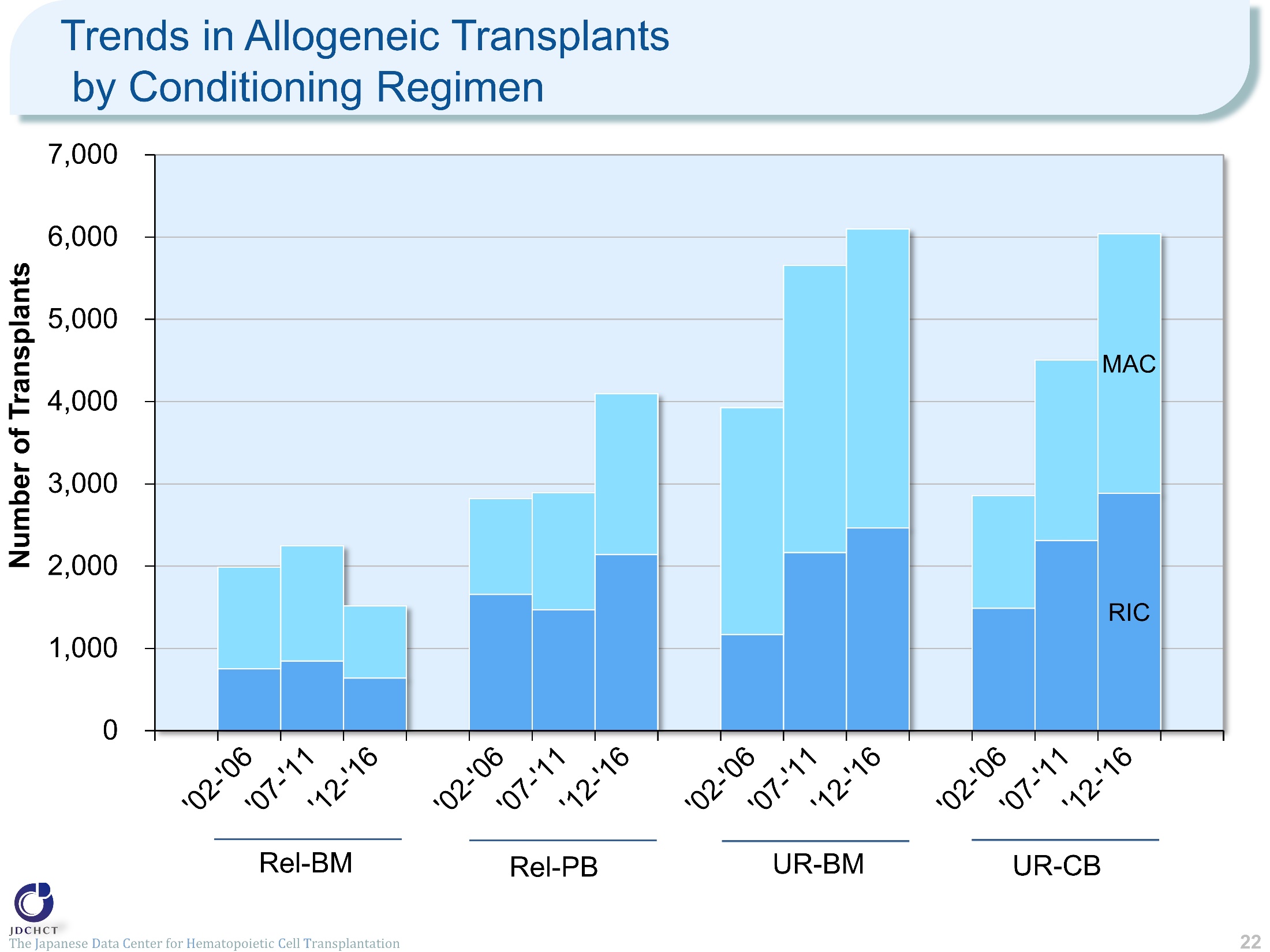 Trends in Allogeneic Transplants by Conditioning Regimen
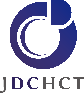 22
The Japanese Data Center for Hematopoietic Cell Transplantation
[Speaker Notes: The spread of the reduced intensity conditioning (RIC) to reduce toxicity has expanded the scope of indication of transplantation to the elderly, which has greatly contributed to the increased number of overall transplants.
 
―≪Conditioning regimen≫――――――――
■Myeloablative conditioning (MAC) 
Pre-transplantation therapy with the primary purpose of totally destroying cancer cells, together with normal blood cells, in the bone marrow by total body irradiation or high-dose chemotherapy 
■Reduced-intensity conditioning (RIC) 
Pre-transplantation therapy with the primary purpose of suppressing the patient’s immune system with drugs which do not have strong myelosuppressive effects
―――――――――――――――――――――]
Annual Number of Allogeneic HCTs from related donorsby Year and Donor Type( HLA-matched/HLA-non-id relative )
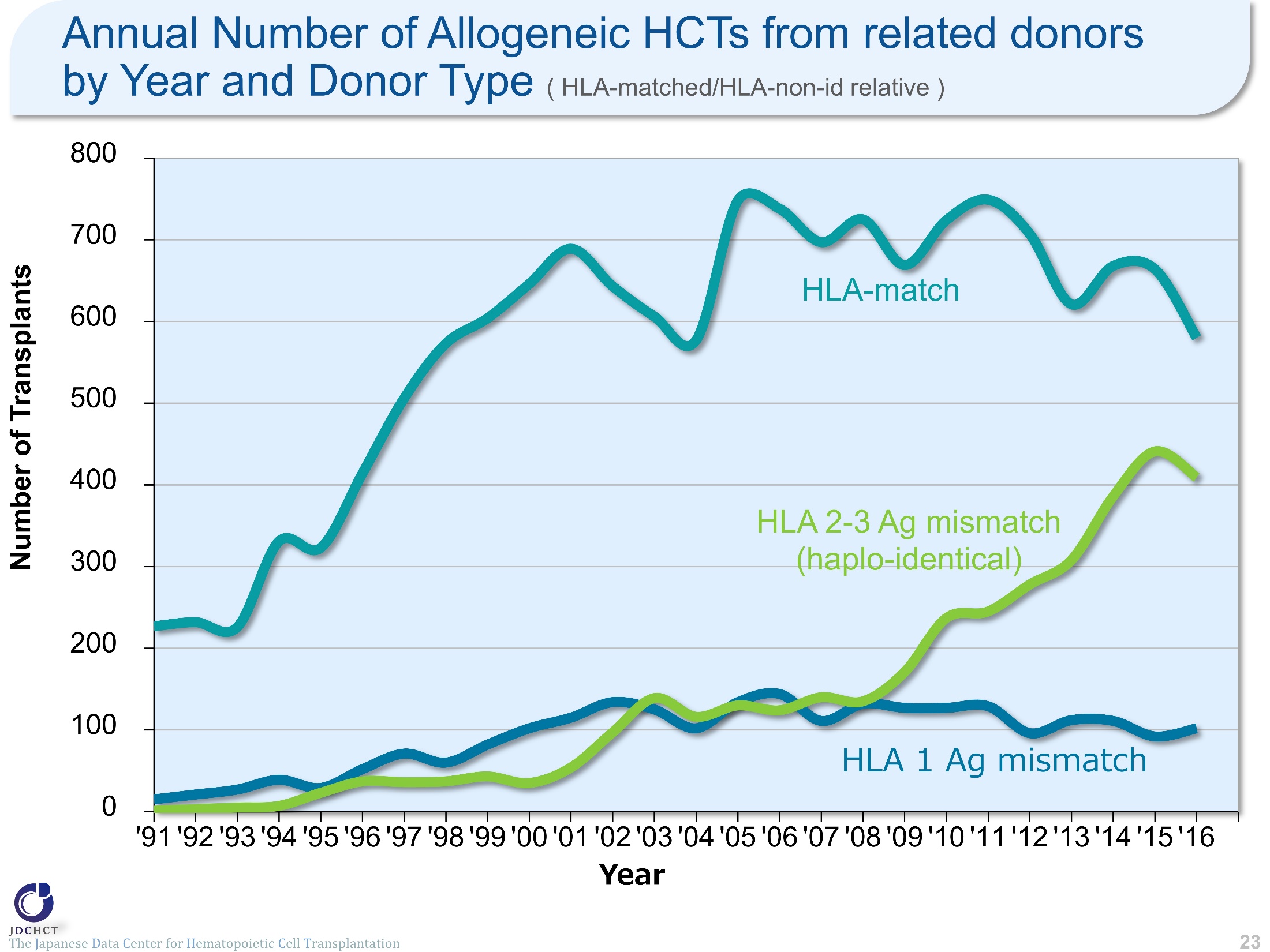 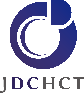 23
The Japanese Data Center for Hematopoietic Cell Transplantation
[Speaker Notes: For transplantation from related donors, transplantation from a HLA-matched donor is most frequently performed. Since 2000, the annual number of transplant from HLA-matched related donors have leveled off. With the development of prevention method of GVHD, the number of haplo-identical transplantation increased remarkably since 2010.
 
※Subjects in this summary table include bone marrow transplantation, peripheral blood stem cell transplantation and bone marrow + peripheral blood stem cell transplantation from related donor. 
※GVH-direction is considered for numbers of mismatched HLA loci.]
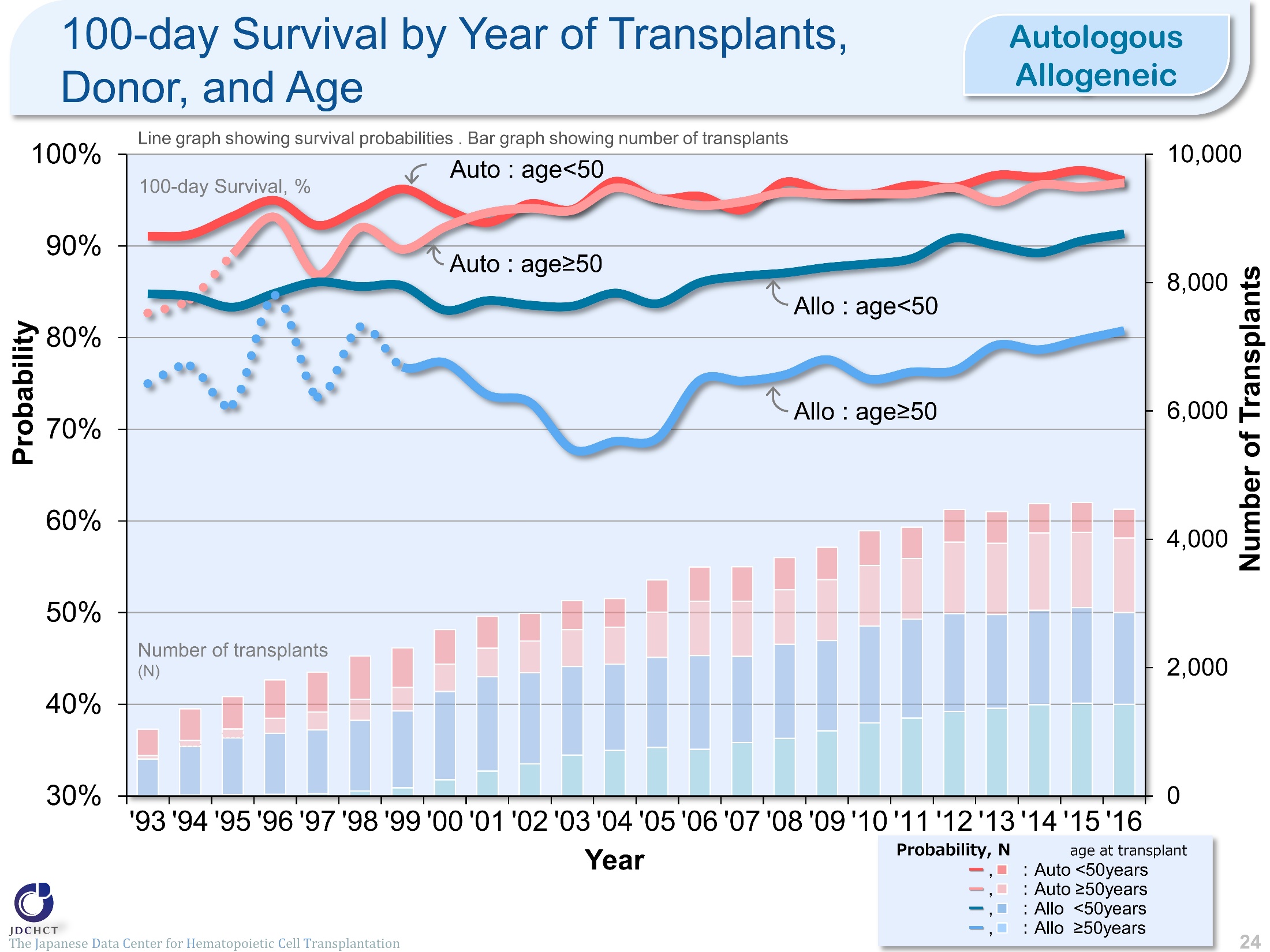 100-day Survival by Year of Transplants,Donor, and Age(Autologous / Allogeneic)
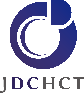 The Japanese Data Center for Hematopoietic Cell Transplantation
[Speaker Notes: The survival probabilities 100 days after transplantation have shown slightly increasing trends over the last decade in both autologous and allogeneic transplant recipients. 
The survival probabilities 100 days after autologous transplantation are similar between those aged 49 years or younger (<50) and those aged 50 years or older (≥50). 

※This table shows the results of analysis performed on patients who received first transplants. 
※The dotted lines (…) indicate the survival probabilities calculated when the number of transplants was below 100.]
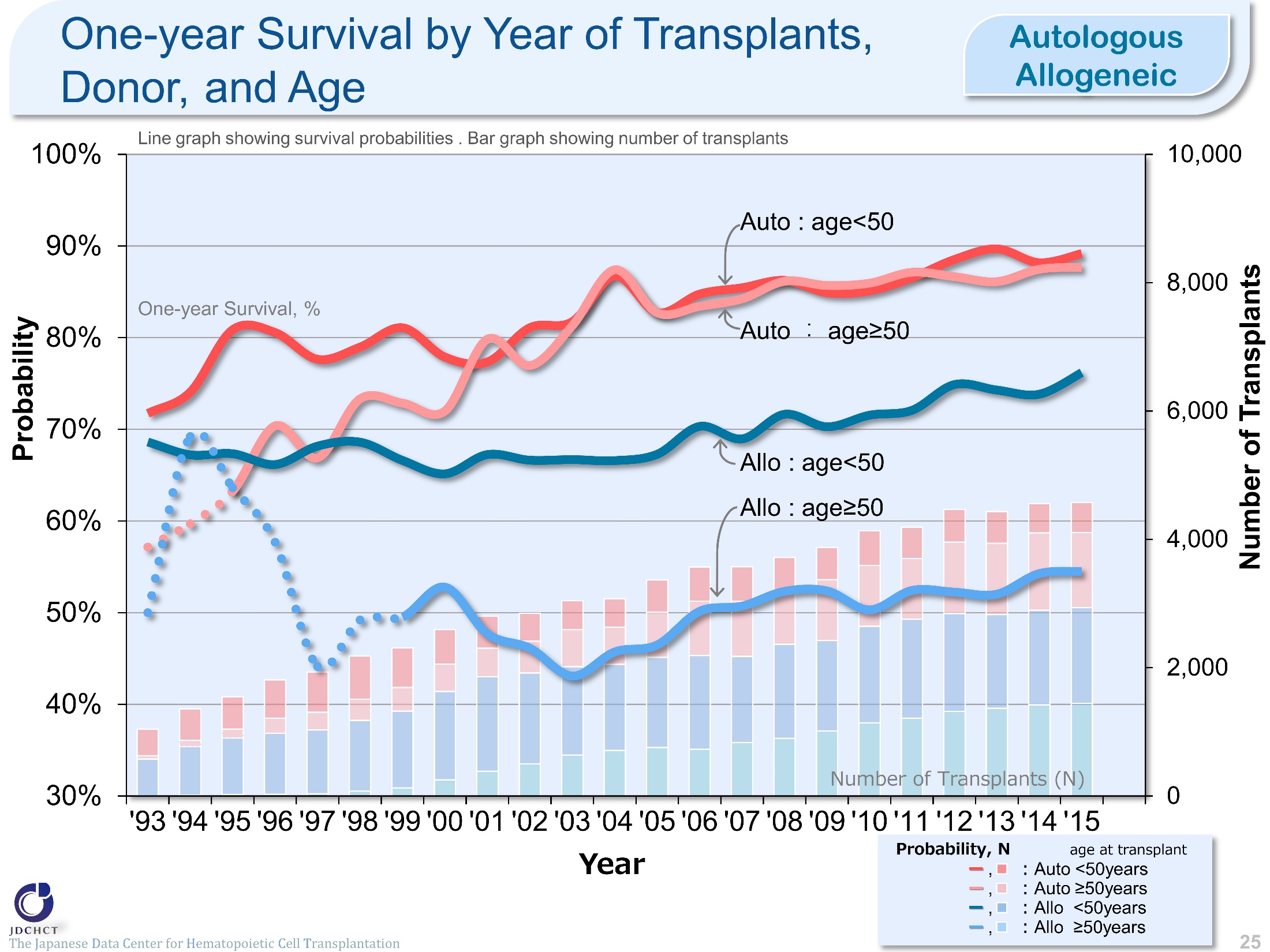 One-year Survival by Year of Transplants,Donor, and Age(Autologous / Allogeneic)
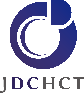 The Japanese Data Center for Hematopoietic Cell Transplantation
[Speaker Notes: The survival probabilities 365 days (1 year) after transplantation have shown increasing trends over the last decade in autologous transplant recipients and those aged 49 years or younger (<50) who received allogeneic transplants. 
The survival probabilities 365 days after autologous transplantation are similar between those aged 49 years or younger (<50) and those aged 50 years or older (≥50). 

※This table shows the results of analysis performed on patients who received first transplants. 
※The dotted lines (…) indicate the survival probabilities calculated when the number of transplants was below 100.]
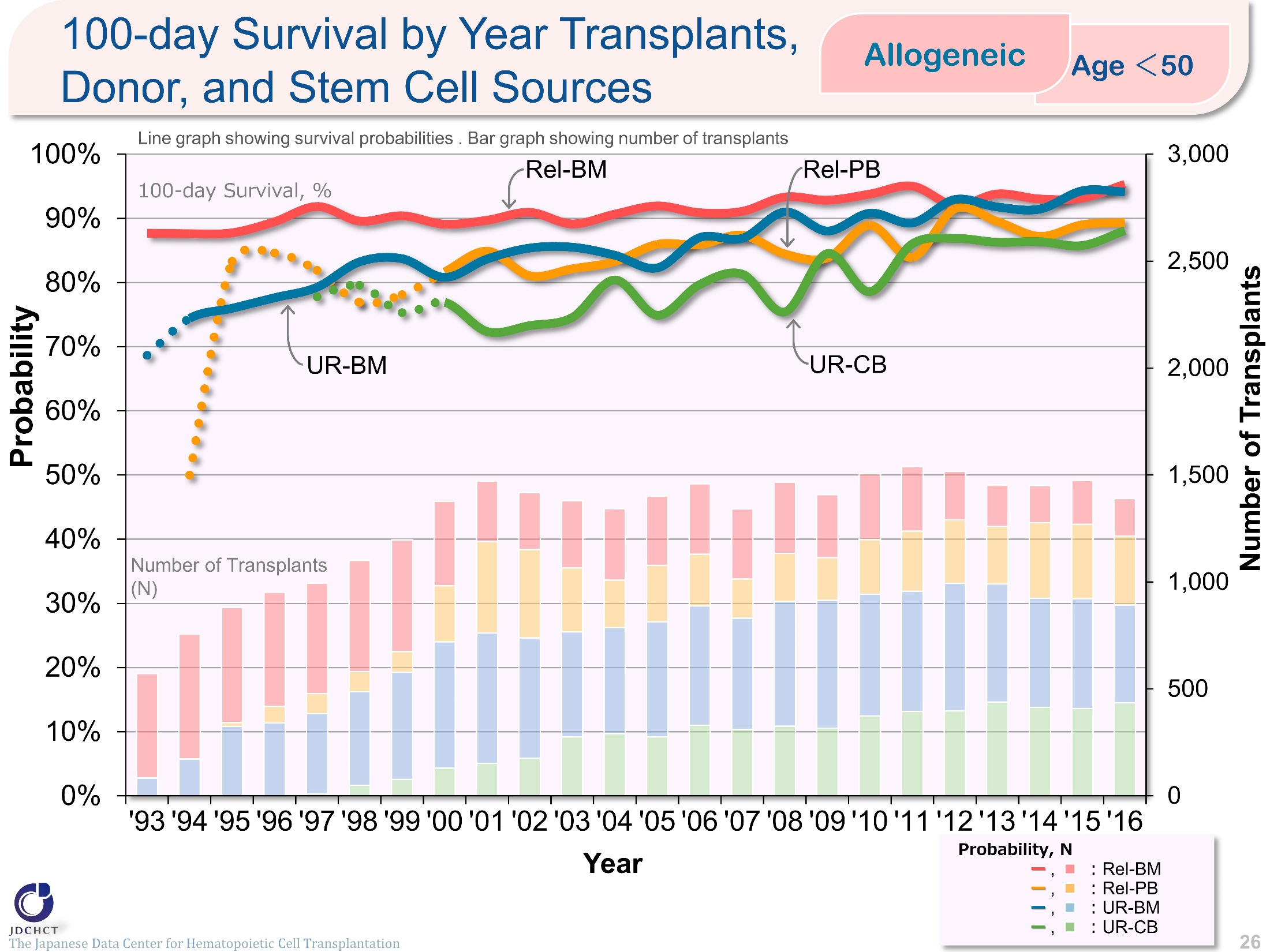 100-day Survival by Year of Allogeneic Transplants,Donor, and Stem Cell Sources (Age<50)
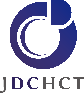 The Japanese Data Center for Hematopoietic Cell Transplantation
[Speaker Notes: In those aged 49 years or younger (<50), the survival probabilities 100 days after transplantation have shown increasing trends over the last decade in both transplantation from related and unrelated donors.
Recently, the survival probabilities 100 days after bone marrow transplantation are similar between transplantation from related and unrelated donors.
 
※This table shows the results of analysis performed on patients who received first transplants. 
※The dotted lines (…) indicate the survival probabilities calculated when the number of transplants was below 100.]
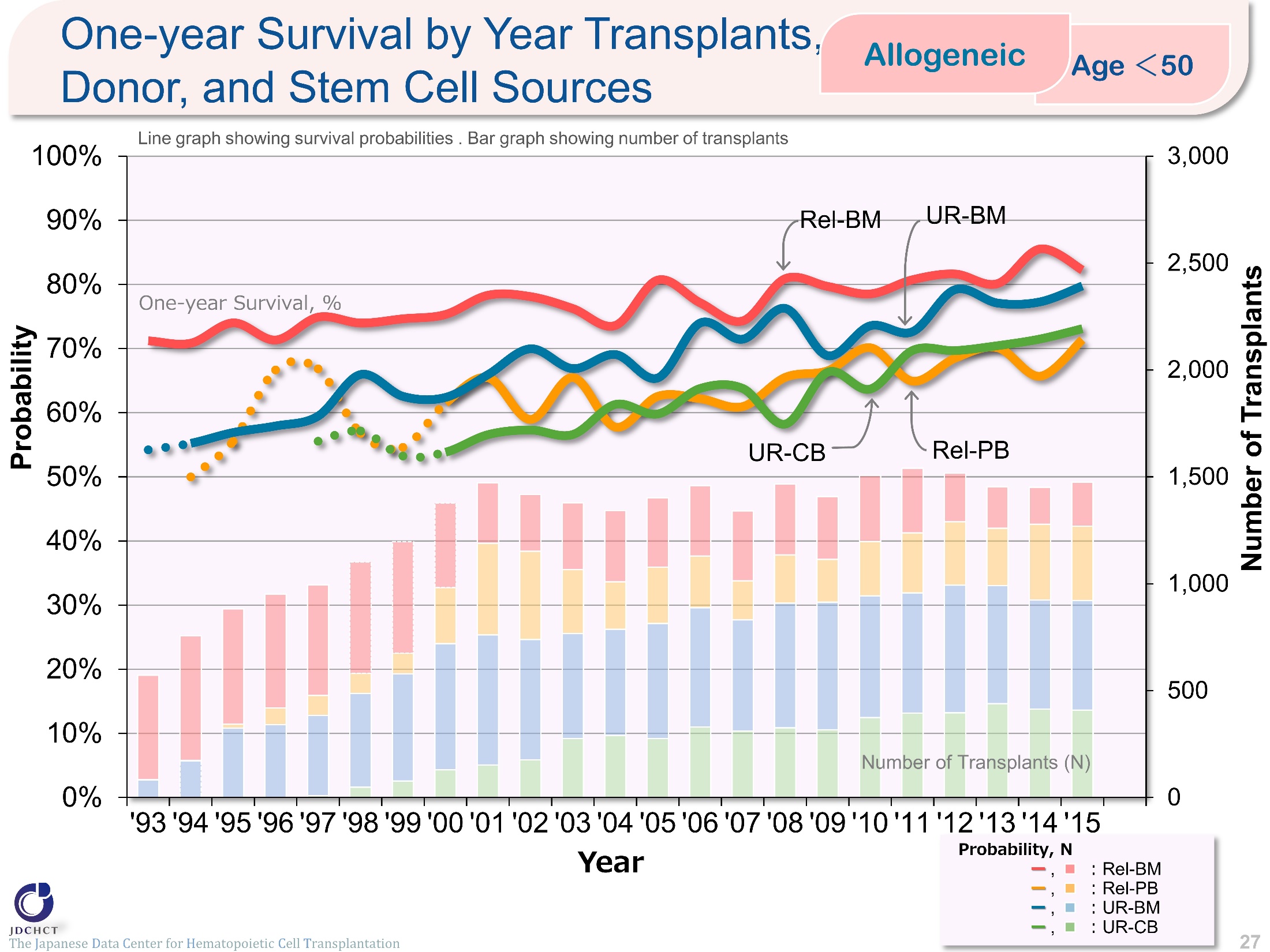 One-year Survival by Year of Allogeneic Transplants,Donor, and Stem Cell Sources (Age<50)
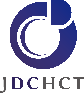 The Japanese Data Center for Hematopoietic Cell Transplantation
[Speaker Notes: In those aged 49 years or younger (<50), the survival probabilities 365 days after transplantation have shown increasing trends over the last decade in both transplantation from related and unrelated donors. 
 
※This table shows the results of analysis performed on patients who received first transplants. 
※The dotted lines (…) indicate the survival probabilities calculated when the number of transplants was below 100.]
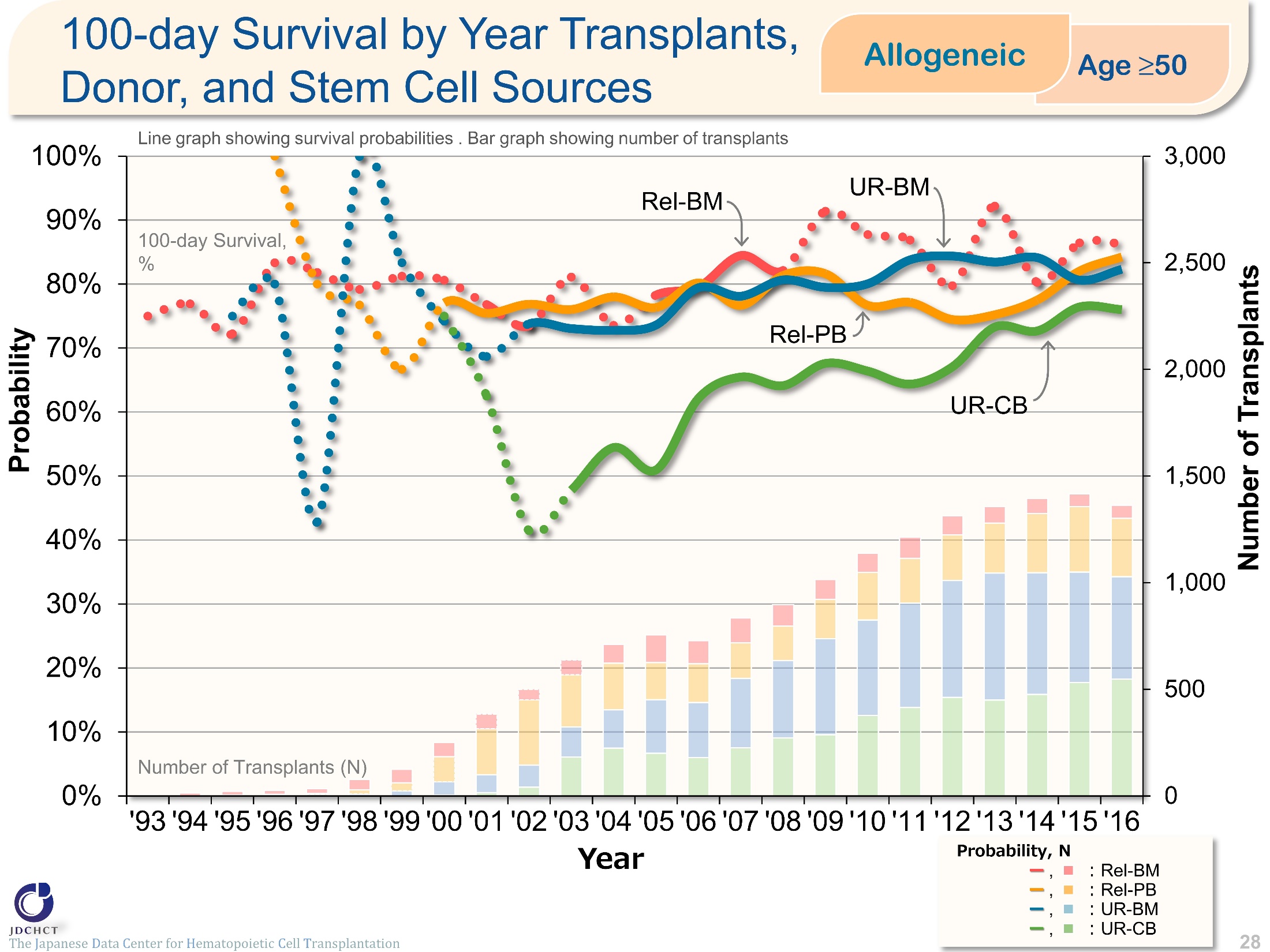 100-day Survival by Year of Allogeneic Transplants,Donor, and Stem Cell Sources (Age≥50)
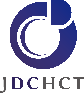 The Japanese Data Center for Hematopoietic Cell Transplantation
[Speaker Notes: In those aged 50 years or older (≥50), the survival probabilities 100 days after transplantation from unrelated donors have shown increasing trends over the last decade.
 
※This table shows the results of analysis performed on patients who received first transplants. 
※The dotted lines (…) indicate the survival probabilities calculated when the number of transplants was below 100.]
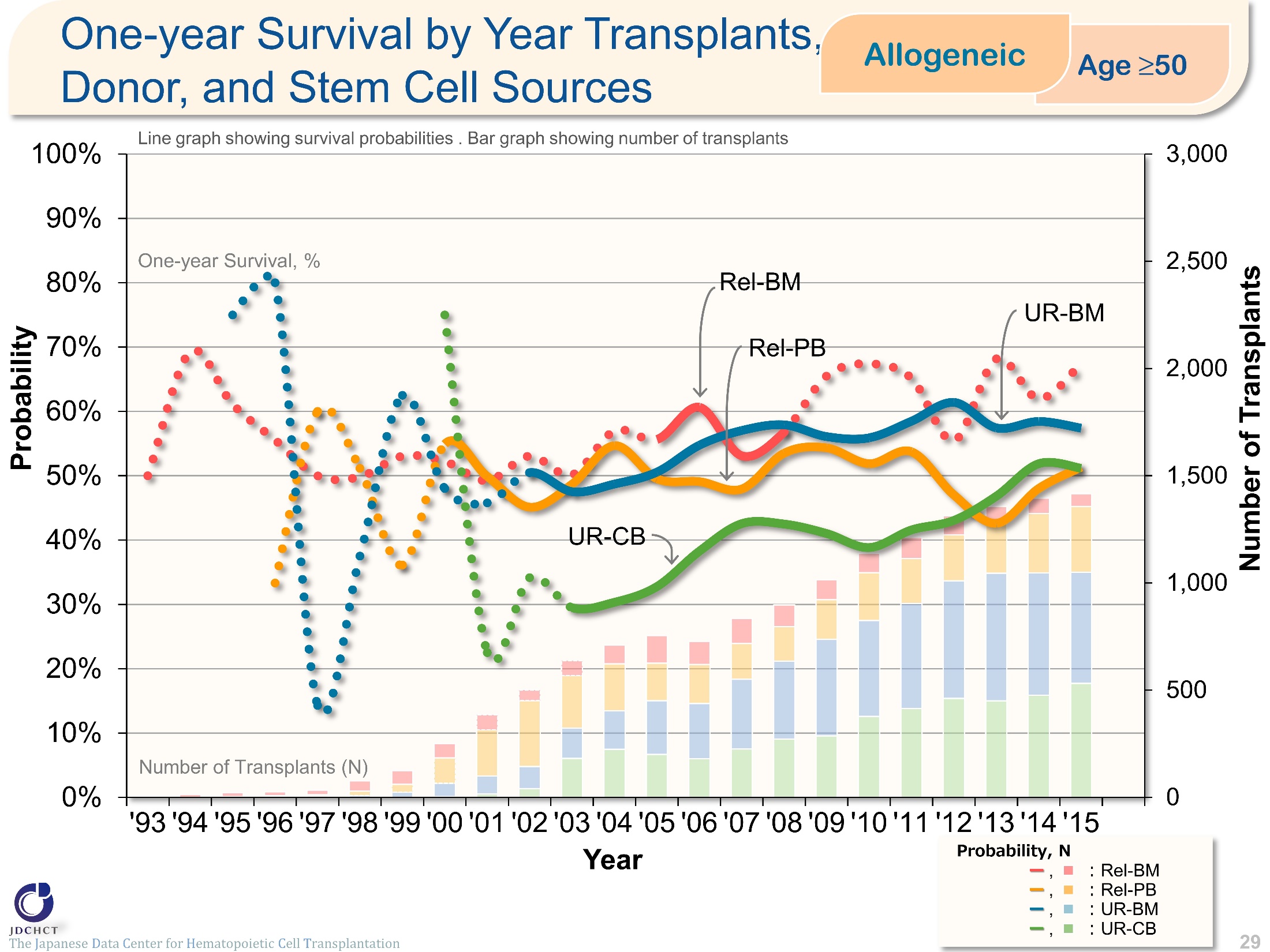 One-year Survival by Year of Allogeneic Transplants,Donor, and Stem Cell Sources (Age≥50)
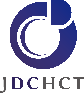 The Japanese Data Center for Hematopoietic Cell Transplantation
[Speaker Notes: In those aged 50 years or older (≥50), the survival probabilities 365 days after transplantation from unrelated donors have shown increasing trends over the last decade.
 
※This table shows the results of analysis performed on patients who received first transplants. 
※The dotted lines (…) indicate the survival probabilities calculated when the number of transplants was below 100.]
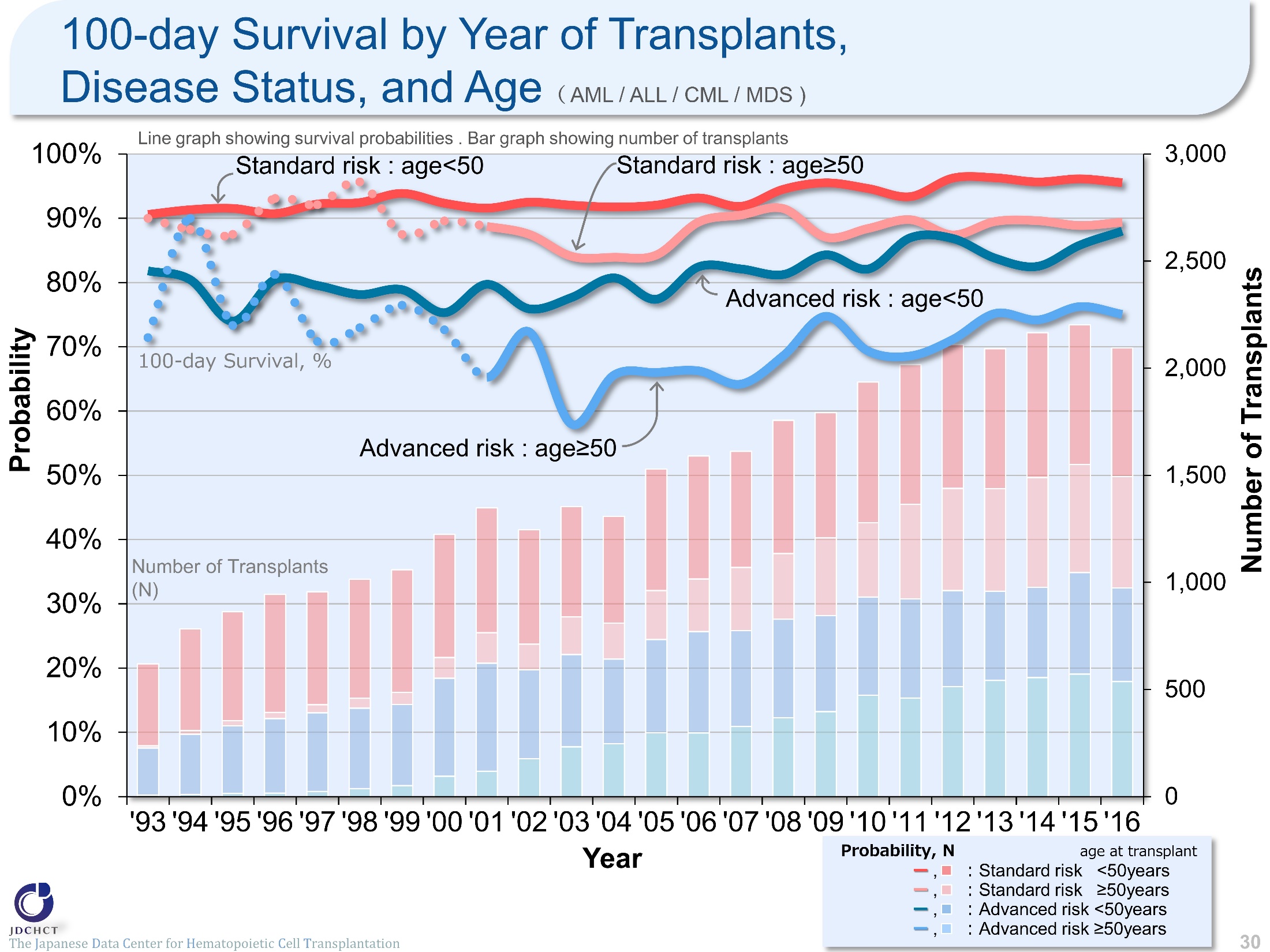 100-day Survival by Year of Transplants,Disease Status, and Age （ AML / ALL / CML / MDS )
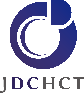 The Japanese Data Center for Hematopoietic Cell Transplantation
[Speaker Notes: The survival probabilities 100 days after transplantation in the advanced risk group of patients with leukemia have shown increasing trends over the last 10 years in the subgroup of recipients aged 49 years or younger (<50). In the subgroup of recipients aged 50 years or older (≥50), the number of transplants increased and the outcome of transplantation improved, when compared with the situation 10 years ago. 
 
※This table shows the results of analysis performed on patients who received first transplants. 
※The dotted lines (…) indicate the survival probabilities calculated when the number of transplants was below 100.
 　　　　　　　　                     
―≪Disease risk status at transplantation≫―――――――――
■Standard Risk Group 
    ・AML (first complete remission[1CR]／second complete remission[2CR])
    ・ALL  (1CR)
    ・CML (1CP)
    ・MDS (Refractory anemia[RA] ／Refractory anemia with ring sideroblasts[RARS]) 
■Advanced Risk Group 
    ・all other conditions
――――――――――――――――――――――――――――――]
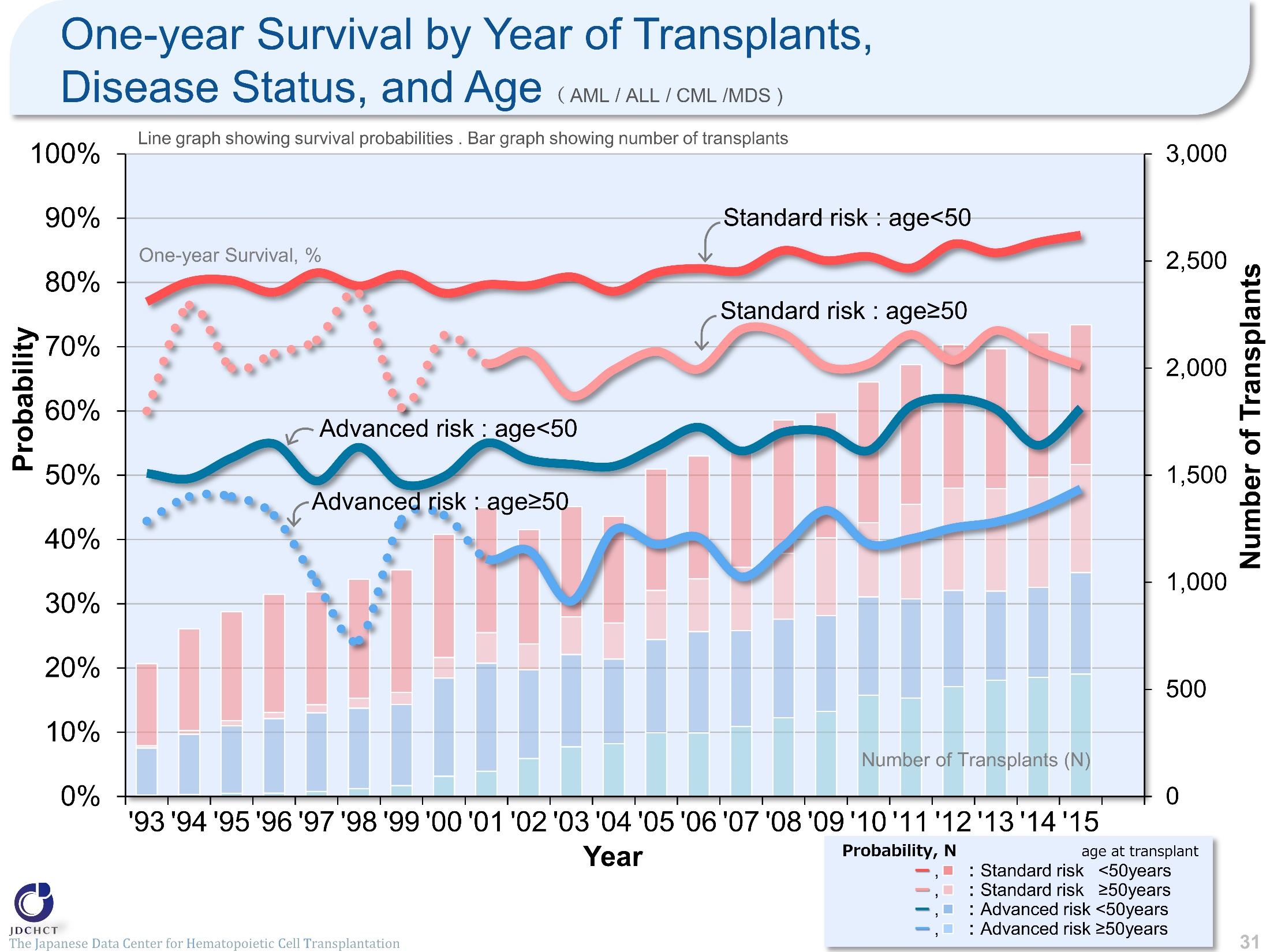 One-year Survival by Year of Transplants,Disease Status, and Age（ AML / ALL / CML /MDS )
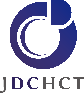 The Japanese Data Center for Hematopoietic Cell Transplantation
[Speaker Notes: The survival probabilities 365 days after transplantation in patients with leukemia have shown slightly increasing trends or have leveled off over the last 10 years. Comparison of the younger patients and the older patients in each risk group has revealed that the outcome of transplantation is slightly better in the younger patient group. 
 
※This table shows the results of analysis performed on patients who received first transplants. 
※The dotted lines (…) indicate the survival probabilities calculated when the number of transplants was below 100.
 
 ―≪Disease risk status at transplantation≫―――――――――
■Standard Risk Group 
    ・AML (first complete remission[1CR]／second complete remission[2CR])
    ・ALL  (1CR)
    ・CML (1CP)
    ・MDS (Refractory anemia[RA] ／Refractory anemia with ring sideroblasts[RARS]) 
■Advanced Risk Group 
    ・all other conditions
――――――――――――――――――――――――――――――]
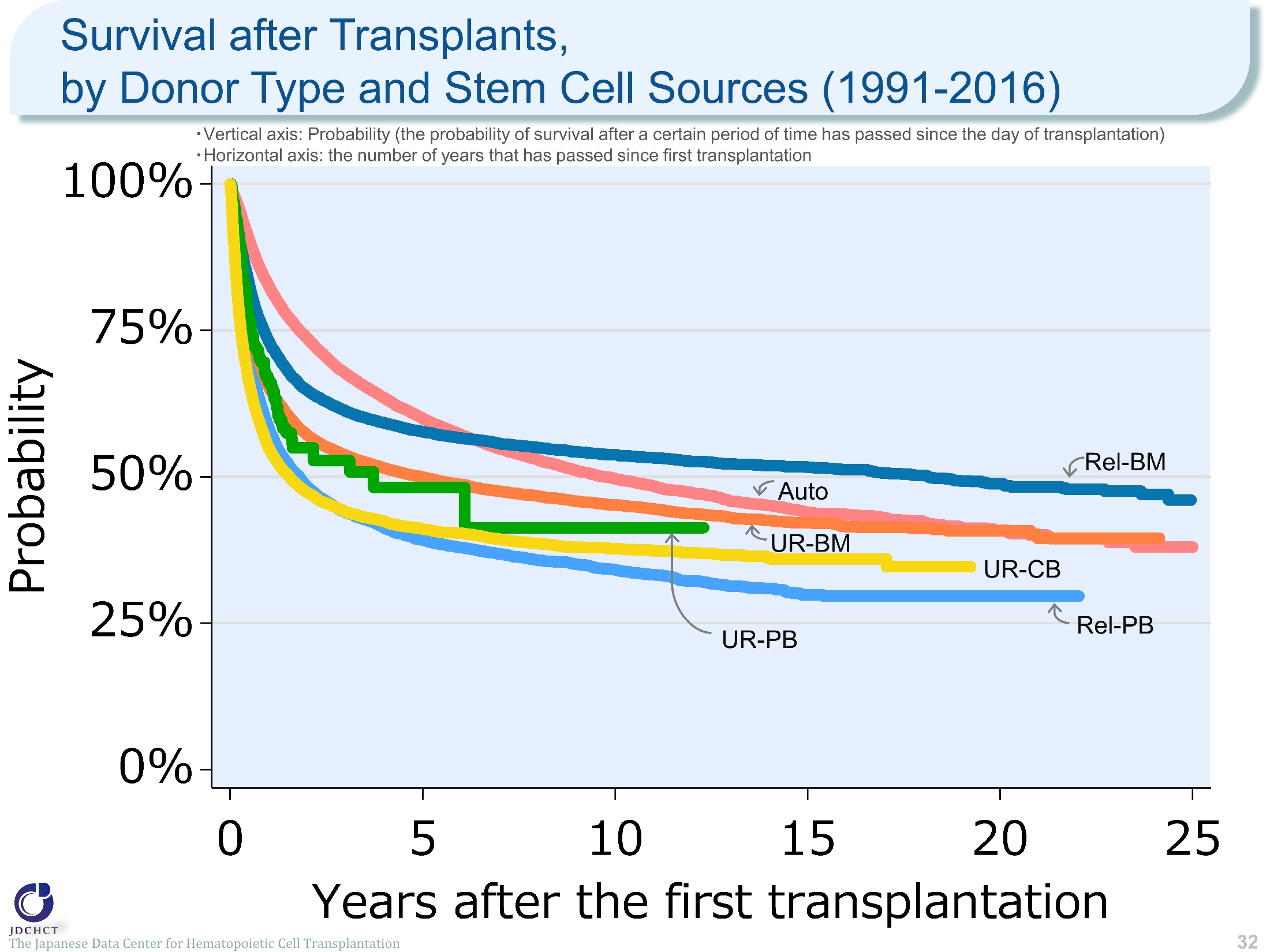 Survival after Transplants, by Donor Type and Stem Cell Sources (1991-2016)
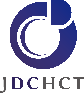 32
The Japanese Data Center for Hematopoietic Cell Transplantation
[Speaker Notes: The survival probability in autologous transplants is 82.7% one year after transplantation, 60.0% five years after transplantation, and slightly lower than 50% ten years after transplantation. 
The survival probability in bone marrow transplants from related donors is 57.7% five years after transplantation and 53.7% ten years after transplantation. The survival probability in bone marrow transplants from unrelated donors is 50.0% five years after transplantation and 45.2% ten years after transplantation. In all types of allogeneic transplants analyzed, the survival probabilities from the time of 5 years after transplantation onwards decline only modestly. 

≪Probability of survival≫
                             Years after the first transplantation 
                    N       1year        5years      10years
――――――――――――――――――――――――――
Auto      28,836       82.7%       60.0%        49.7%
Rel-BM  11,021       73.2%       57.7%        53.7%
Rel-PB    9,033       58.4%       39.2%        34.1%
UR-BM  17,507       65.4%       50.0%        45.2%
UR-PB       254       66.6％        48.2％        41.3％
UR-CB  10,479       54.9%        41.1%       37.7%]
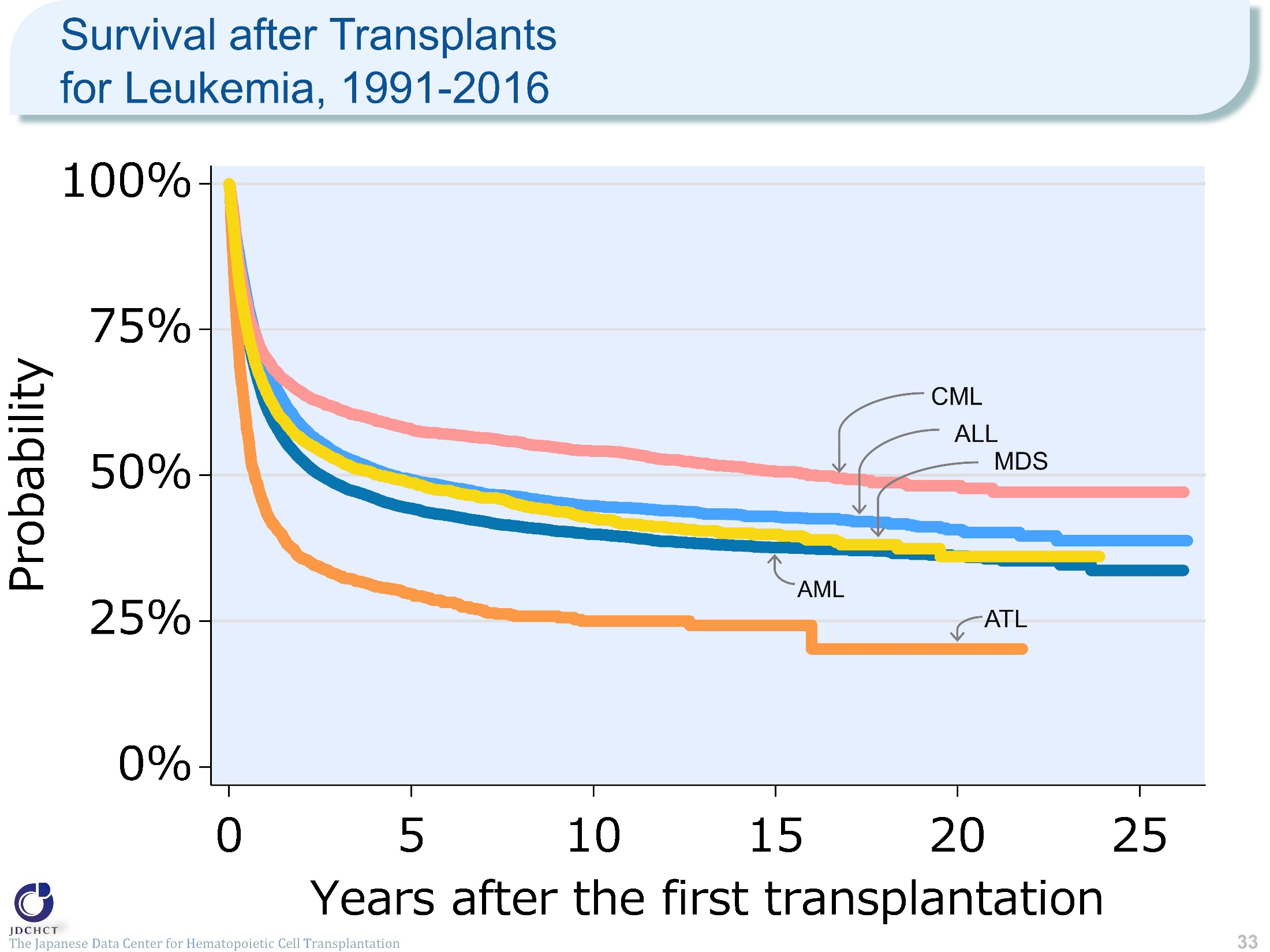 Survival after Transplants for Leukemia, 1991-2016
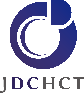 33
The Japanese Data Center for Hematopoietic Cell Transplantation
[Speaker Notes: In all types of acute leukemia, the survival probabilities are around 45% five years after transplantation and about 40% ten years after transplantation. 
In chronic myelogenous leukemia, the spread of therapeutic drugs has reduced the number of transplants, and the survival probabilities both 5 and 10 years after transplantation are above 50%. 
In adult T-cell leukemia, the survival probability is 44.1% one year after transplantation and 25.0 % ten years after transplantation, both of which are lower than the survival probabilities of the other types of leukemia.

≪Probability of survival≫
                             Years after the first transplantation 
                    N       1year        5years      10years
――――――――――――――――――――――――――
AML       19,035      62.1%        44.3%       39.9%
ALL        10,639      68.8%        49.2%       44.8%
ATL          2,023      44.1%        29.6%       25.0%
CML         3,442      70.2%        57.9%       54.2%
MDS        4,779      64.7%        48.7%       42.6%]
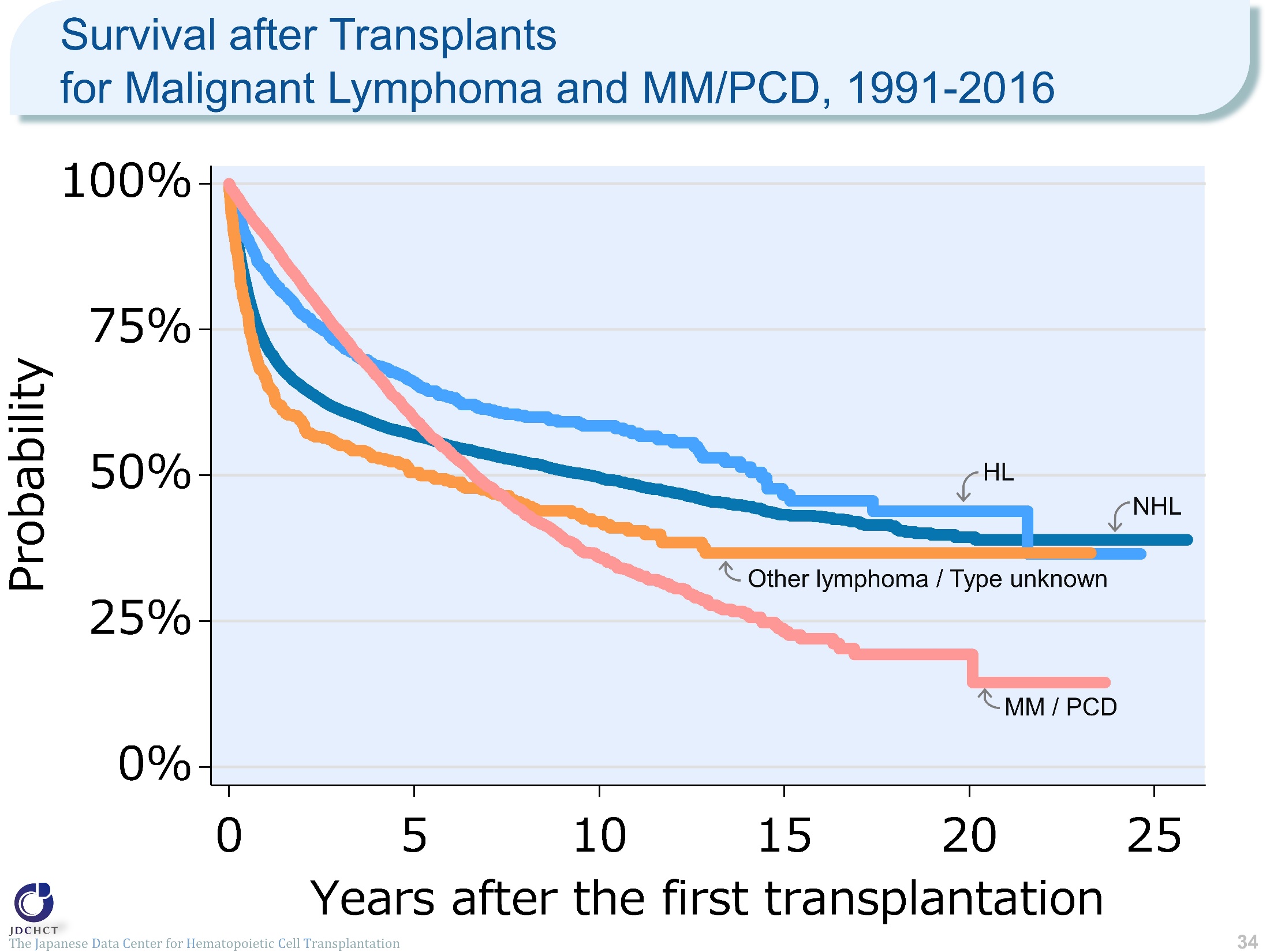 Survival after Transplants for Malignant Lymphoma and MM/PCD, 1991-2016
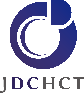 34
The Japanese Data Center for Hematopoietic Cell Transplantation
[Speaker Notes: In both non-Hodgkin lymphoma and Hodgkin lymphoma, the survival probabilities are around 60% five years after transplantation and around 50% ten years after transplantation. The survival probability one year after transplantation is slightly higher in Hodgkin lymphoma. 
In approximately 96% of first transplants in plasma cell neoplasms including multiple myeloma, autologous transplants are performed. For the total autologous and allogeneic transplants, the survival probability one year after transplantation is as high as 91.1%, whereas the survival probability 10 years after transplantation is 35.9%.
 
≪Probability of survival≫
                                            Years after the first transplantation 
                                  N        1year        5years      10years
――――――――――――――――――――――――――――――
NHL                      16,493       72.3%      56.9%       49.6%
HL                          1,335       85.0%      66.0%       58.5%
Other lymphoma      669       66.5%      50.5%       42.0%
 / type missing
MM/PCD                7,956       91.1%      59.7%       35.9%]
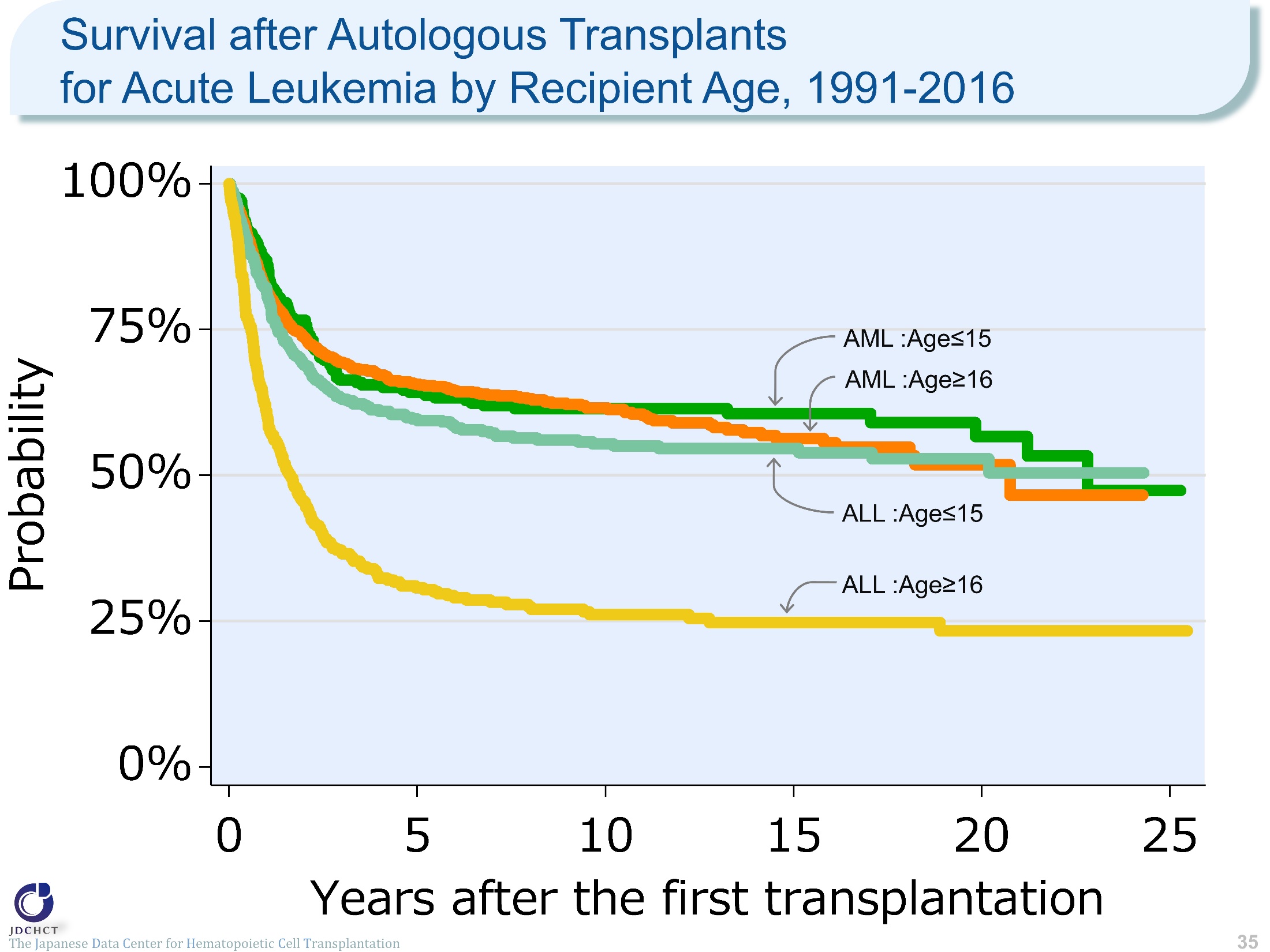 Survival after Autologous Transplants for Acute Leukemia by Recipient Age, 1991-2016
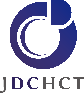 35
The Japanese Data Center for Hematopoietic Cell Transplantation
[Speaker Notes: In acute myeloid leukemia, the survival probabilities after autologous transplant are almost similar between recipients aged 0 to 15 years and those aged 16 years or older (≥16). 
In acute lymphoblastic leukemia, the survival probability in those aged 16 years or older (≥16) is 30.7% and 26.1% five and ten years after autologous transplantation, respectively, indicating lower long-term survival probabilities in this age group than in pediatric patients.

≪Probability of survival≫
                                        Years after the first transplantation 
                             N         1year        5years      10years
―――――――――――――――――――――――――――――
AML   Age≤15      235      86.8%       64.2%        61.4%
         Age≥16    1,332      81.8%       65.6%        61.6%
ALL   Age≤15       393      81.4%       59.7%        55.4%  
　　　　 Age≥16       332      60.6%       30.7%        26.1%]
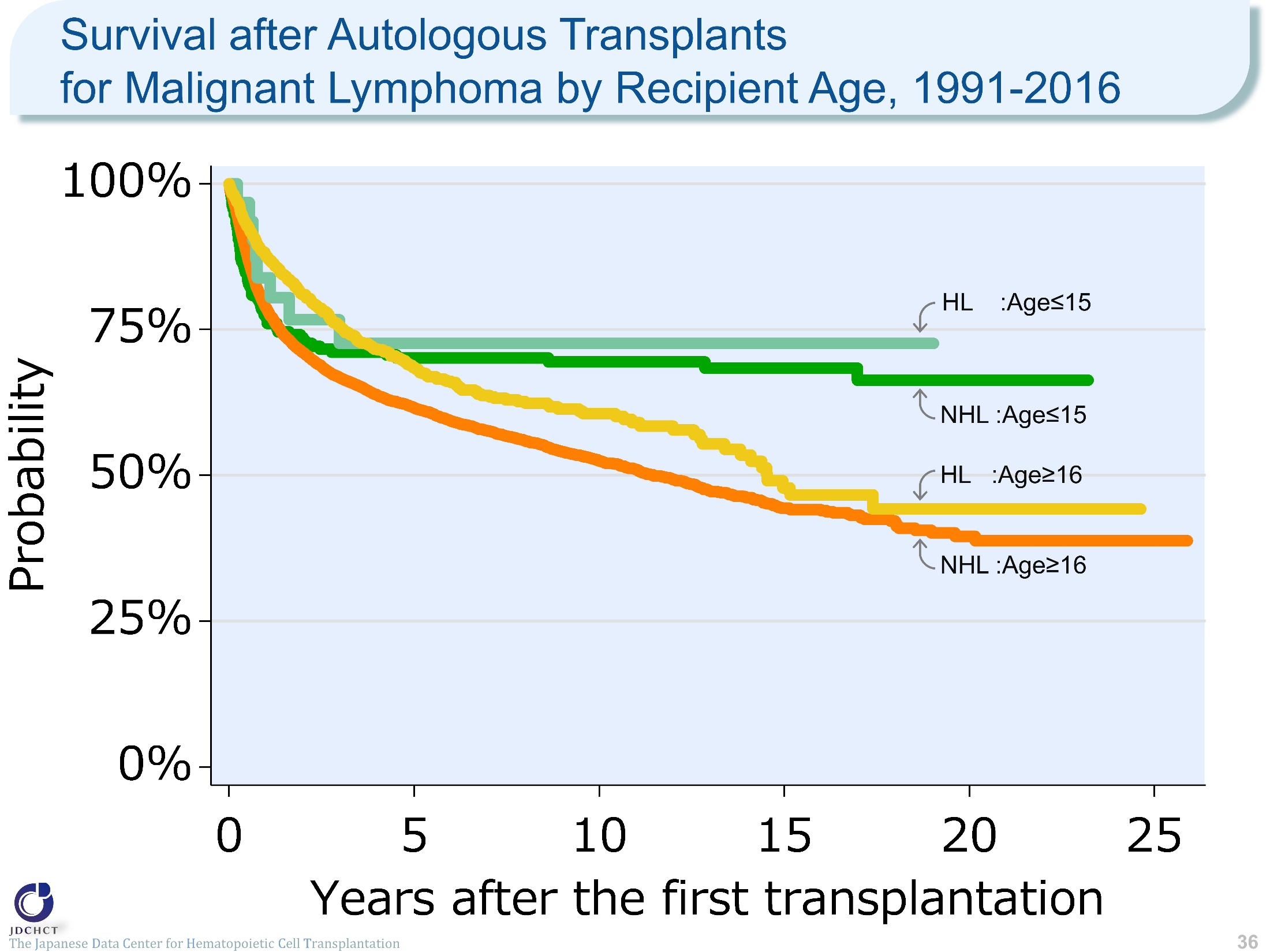 Survival after Autologous Transplants for Malignant Lymphoma by Recipient Age, 1991-2016
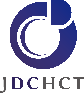 36
The Japanese Data Center for Hematopoietic Cell Transplantation
[Speaker Notes: In malignant lymphoma, non-Hodgkin lymphoma accounts for 89% of the total cases of first transplantation and Hodgkin lymphoma, less than 10%. These proportions are almost the same as those in the incidence rates of malignant lymphoma. The vast majority of transplants are autologous in recipients aged 16 years or older (≥16). 
In both non-Hodgkin lymphoma and Hodgkin lymphoma, the survival probabilities 5 years after autologous transplantation are around 70% in recipients aged 0 to 15 years. 
The survival probability in autologous transplant recipients aged 16 years or older (≥16) in Hodgkin lymphoma is as high as 87.7% one year after transplantation and is about 60% ten years after transplantation.
 
≪Probability of survival≫
                                       Years after the first transplantation 
                            N         1year        5years       10years
――――――――――――――――――――――――――――
NHL  Age≤15       211     77.5%       70.1%       69.4%　 
         Age≥16  12,118     78.7%       61.6%       52.5% 
HL     Age≤15        31     83.9%       72.7%       72.7%　 
         Age≥16    1,171    87.7%       68.5%       60.6%

――――――――――――――――――――――――――――――]
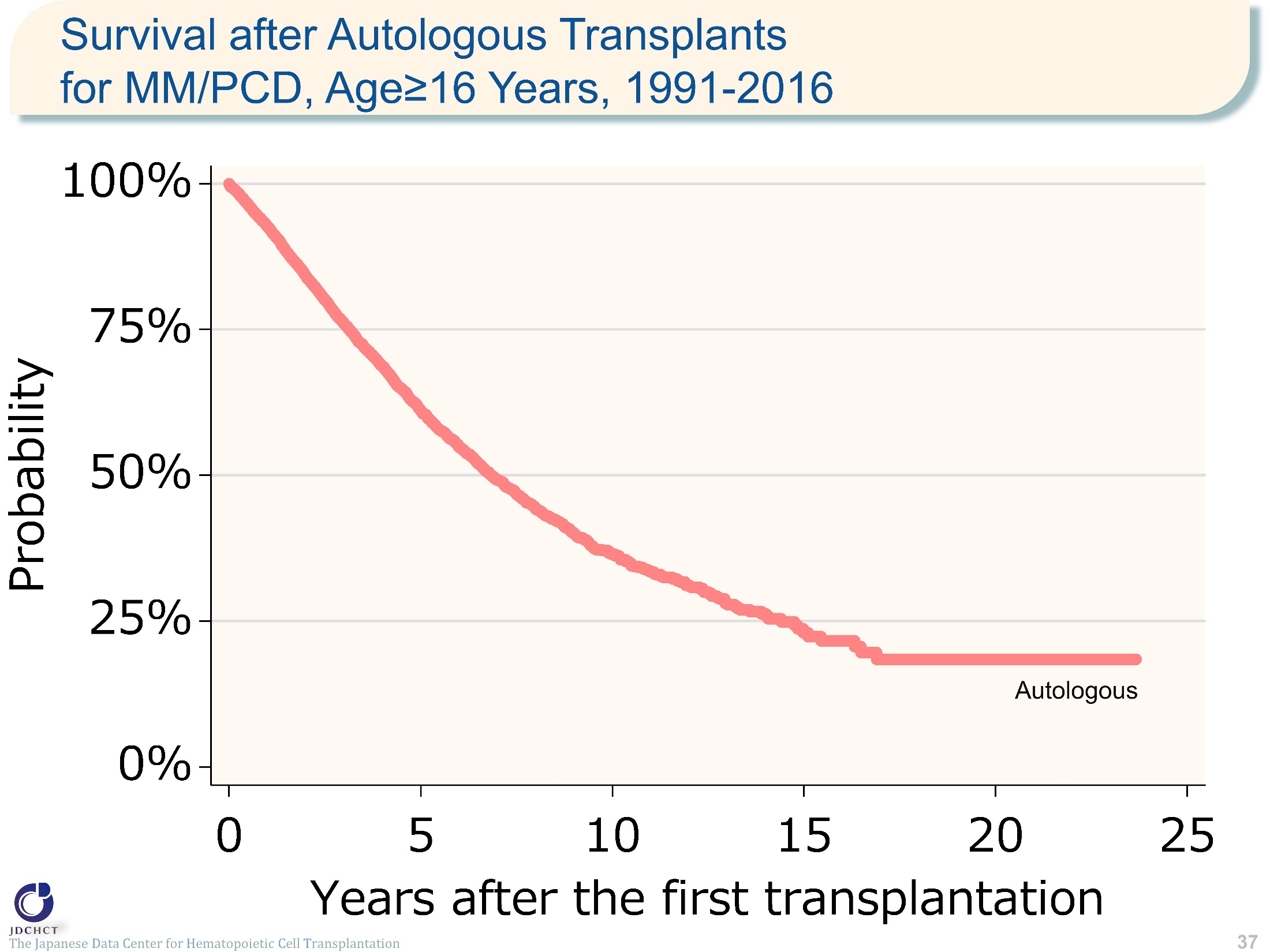 Survival after Autologous Transplants for MM/PCD, Age≥16 Years, 1991-2016
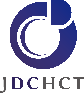 37
The Japanese Data Center for Hematopoietic Cell Transplantation
[Speaker Notes: Autologous transplants account for approximately 96% of the total cases of first transplantation for plasma cell neoplasms including multiple myeloma. 
The survival probability is as high as 90% or more one year after transplantation, but decreases to 36% ten years after transplantation.

≪Probability of survival≫
                             Years after the first transplantation 
                    N       1year        5years      10years
―――――――――――――――――――――――――
Auto        7,656　　　92.7%　　　 61.1%　　　  36.4%]
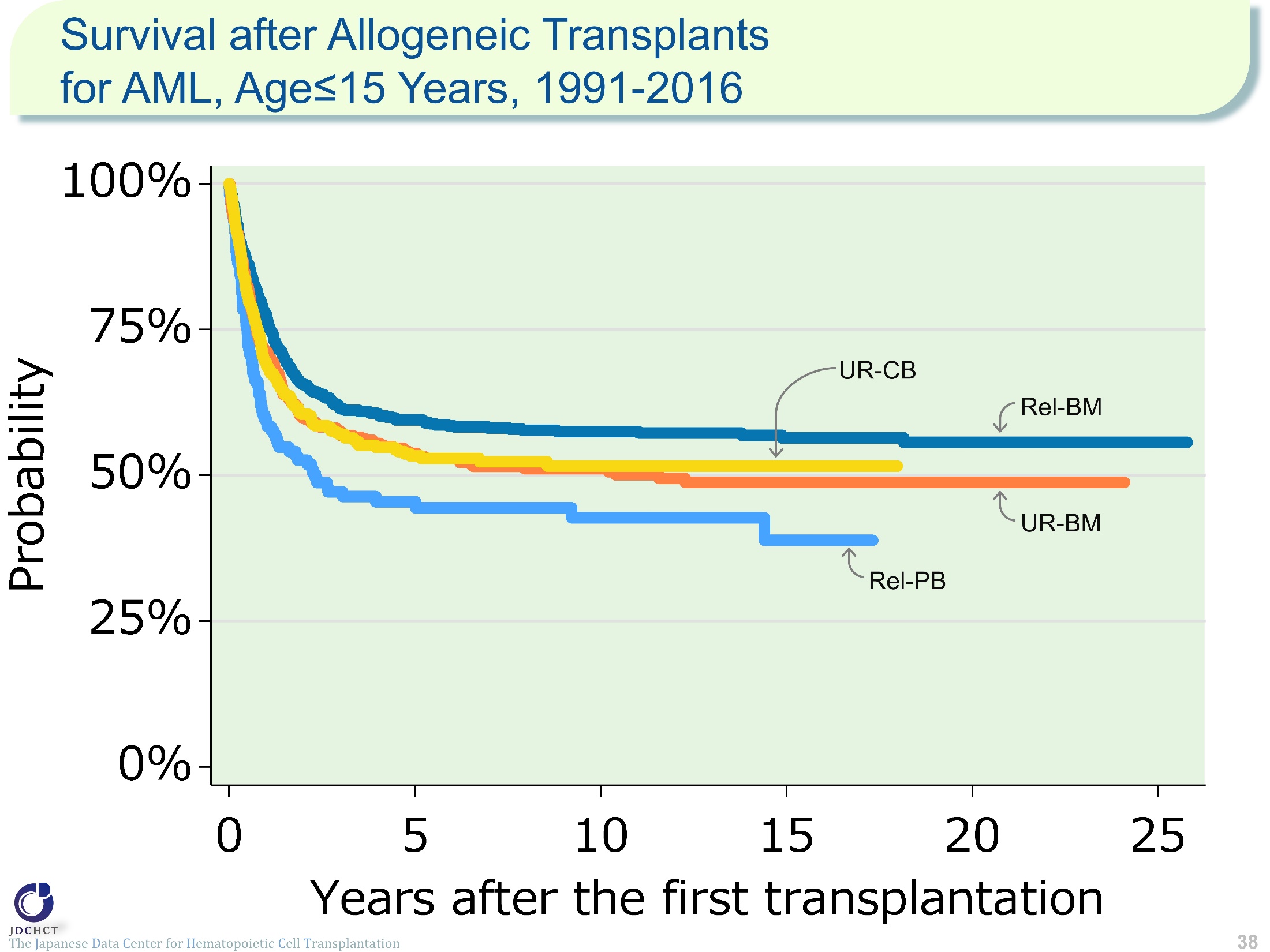 Survival after Allogeneic Transplants for AML, Age≤15 Years, 1991-2016
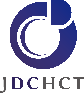 38
The Japanese Data Center for Hematopoietic Cell Transplantation
[Speaker Notes: For acute myeloid leukemia, allogeneic transplants account for approximately 90% of the total cases of transplantation, and bone marrow transplants from related donors are frequently performed in patients aged 15 years or younger (≤15). The survival probability 5 years after transplantation in registered patients who received first allogeneic transplants in the period between 1991 and 2015 is 59.5% for bone marrow transplants from related donors and about 50% for transplants from unrelated donors.

≪Probability of survival≫
                             Years after the first transplantation 
                    N       1year        5years      10years
―――――――――――――――――――――――――
Rel-BM      705      77.4%      59.5%       57.5%
Rel-PB      155      59.1%      45.4%        42.7%
UR-BM      438      71.2%      53.8%        51.1%
UR-CB       439      69.2%      53.3%        51.6%]
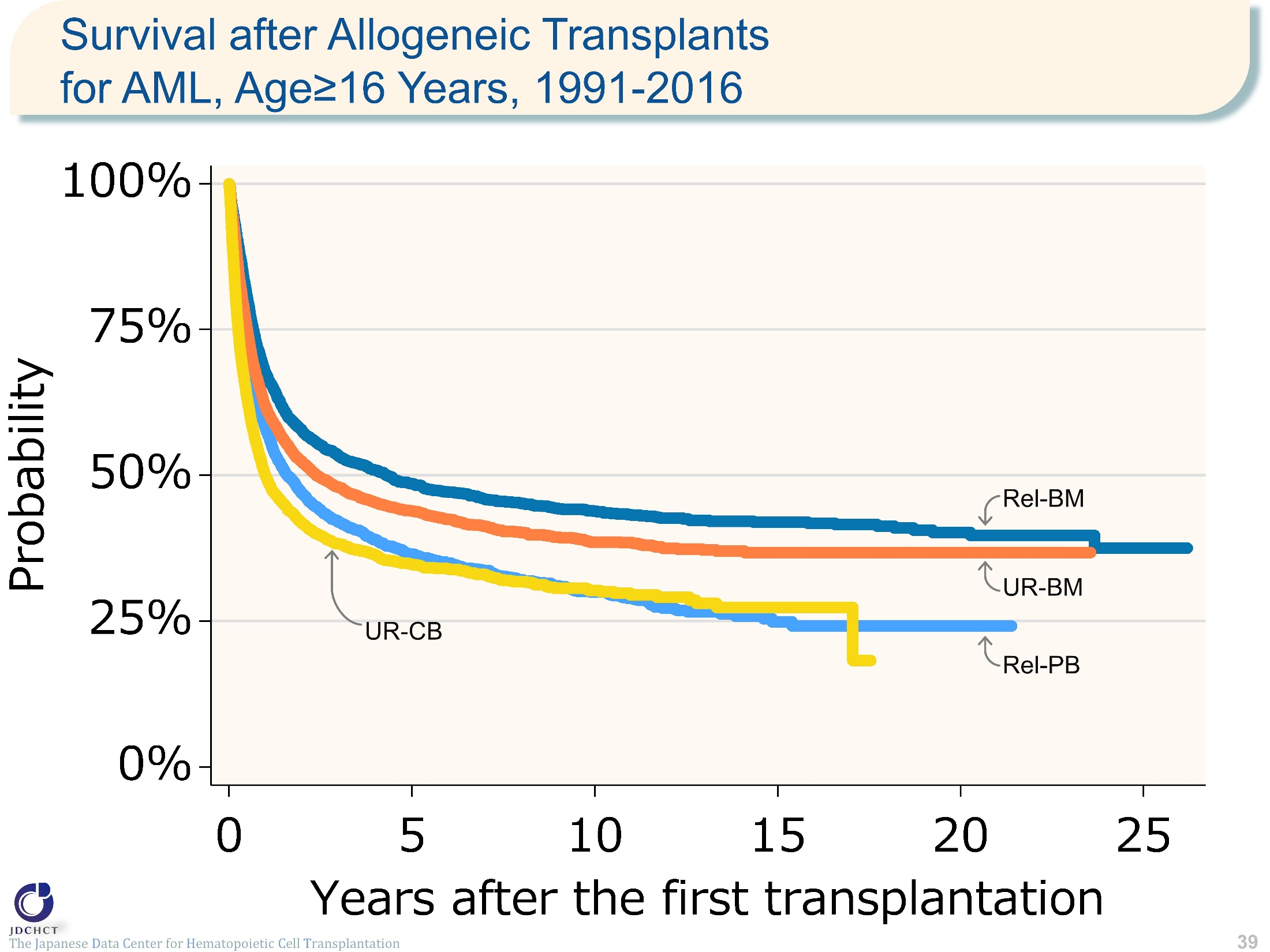 Survival after Allogeneic Transplantsfor AML, Age≥16 Years, 1991-2016
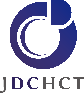 39
The Japanese Data Center for Hematopoietic Cell Transplantation
[Speaker Notes: For allogeneic transplants in patients with acute myeloid leukemia aged 16 years or older (≥16), bone marrow transplantation from unrelated donors is frequently performed. The survival probability 5 years after transplantation in registered patients who received first allogeneic transplants in the period between 1991 and 2016 ranges from 30% to 50% for both transplants from related and unrelated donors.

≪Probability of survival≫
                              Years after the first transplantation 
                    N        1year        5years      10years
――――――――――――――――――――――――――
Rel-BM    2,651      67.5%       48.5%        43.8%
Rel-PB    3,308       58.0%       36.5%        29.9%
UR-BM    5,623       61.8%       43.9%        38.6%
UR-CB    4,039       49.8%       34.7%        30.2%]
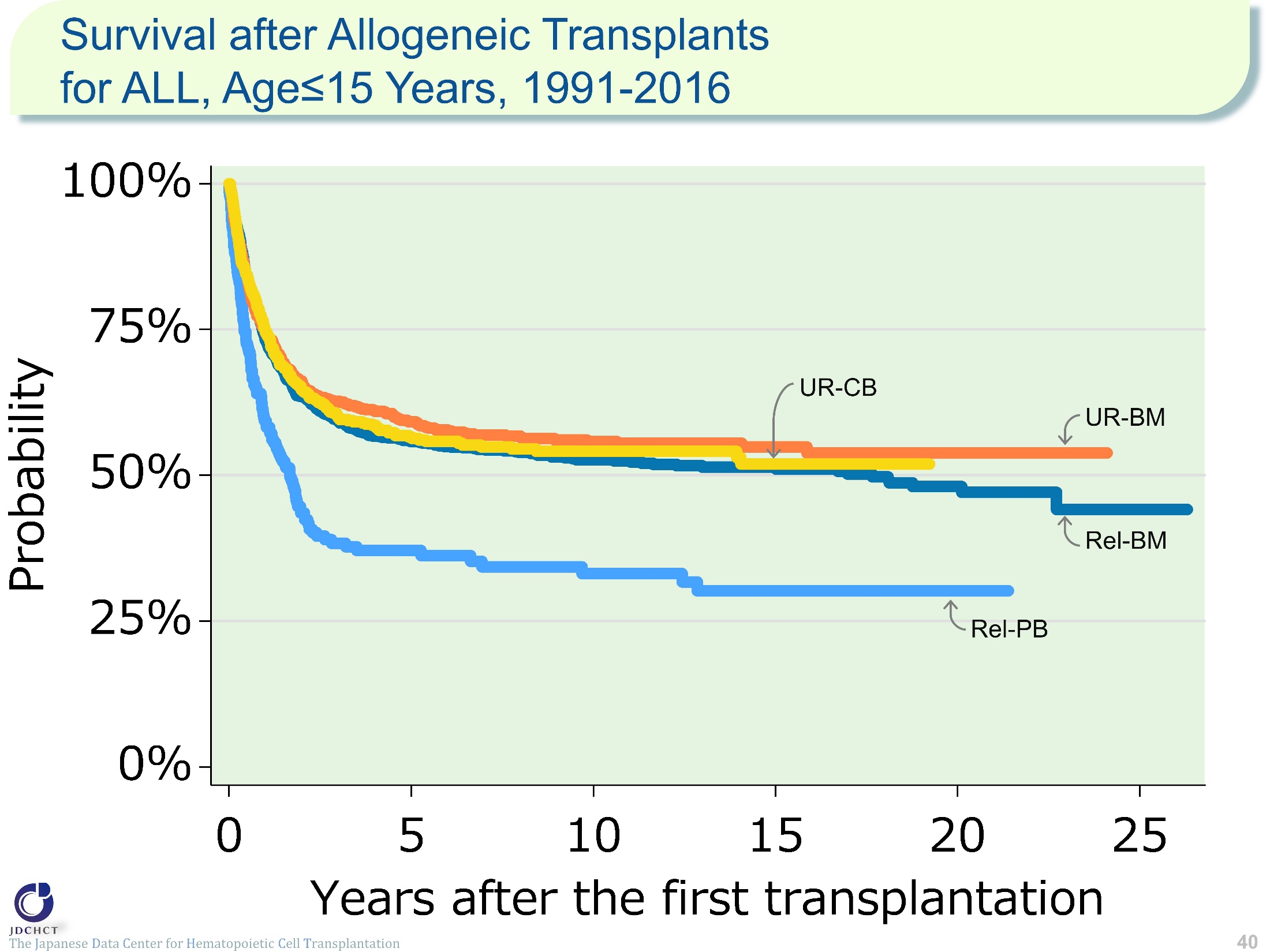 Survival after Allogeneic Transplantsfor ALL, Age≤15 Years, 1991-2016
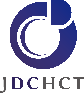 40
The Japanese Data Center for Hematopoietic Cell Transplantation
[Speaker Notes: For acute lymphoblastic leukemia, allogeneic transplants account for approximately 90% of the total cases of transplantation, and bone marrow transplants from related donors are frequently performed in patients aged 15 years or younger (≤15). The survival probability 5 years after transplantation in registered patients who received first allogeneic transplants in the period between 1991 and 2016 is around 56% for bone marrow transplants from related donors and those from unrelated donors, and 37.1% for peripheral blood stem cell transplants from related donors. The decline in survival probabilities becomes moderate from the time of 5 years after transplantation onwards, and the survival probabilities 10 years after transplantation are more than 50% for both bone marrow transplants from related and unrelated donors.

≪Probability of survival≫
                             Years after the first transplantation 
                    N       1year        5years      10years
――――――――――――――――――――――――――
Rel-BM     1,074     73.1%      55.8%         52.7%
Rel-PB        204      59.3%     37.1%         33.1%
UR-BM        884     74.7%      59.1%         55.8%
UR-CB        687      74.8%      56.6%         54.1%]
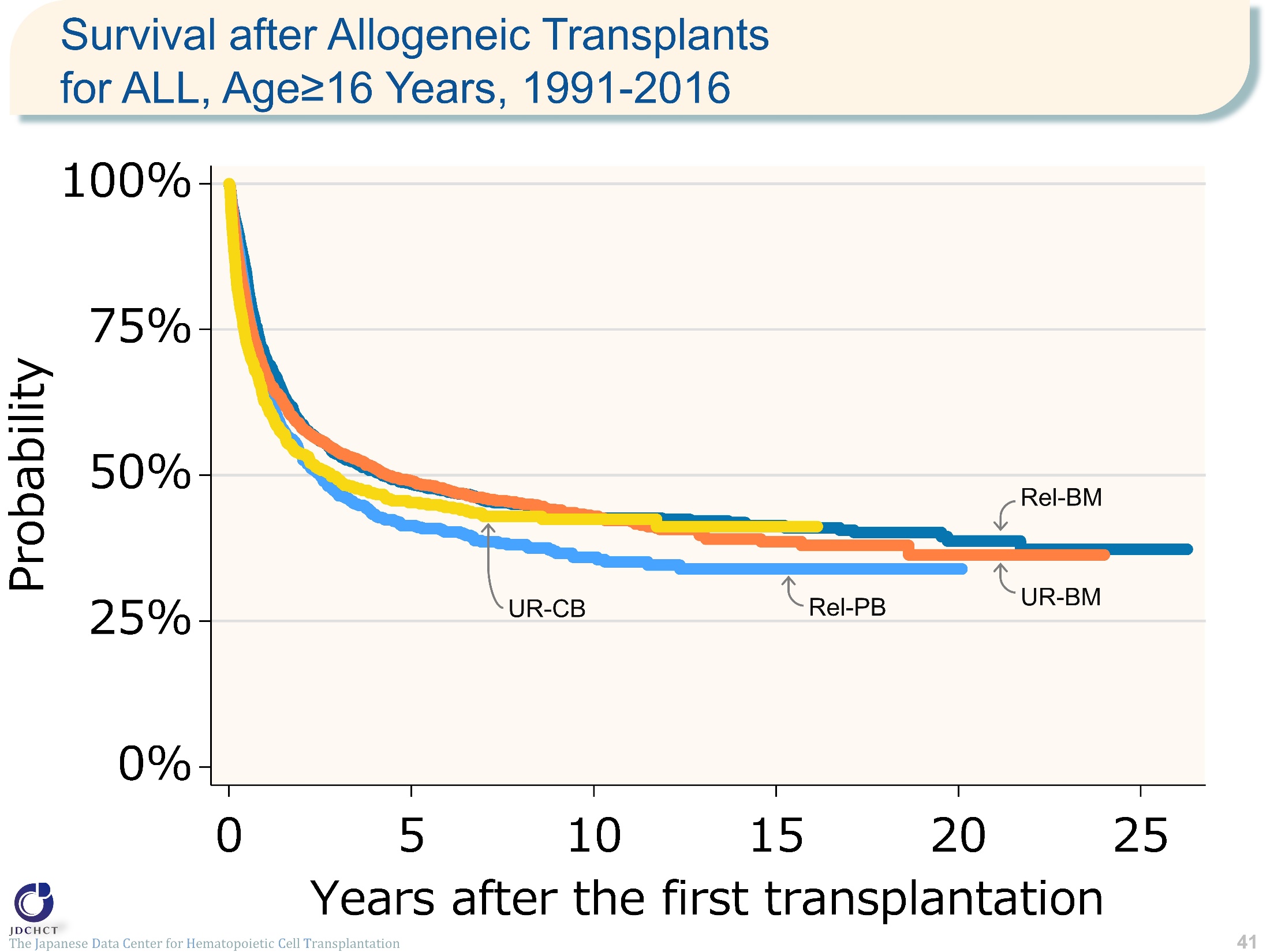 Survival after Allogeneic Transplantsfor ALL, Age≥16 Years, 1991-2016
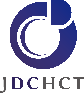 41
The Japanese Data Center for Hematopoietic Cell Transplantation
[Speaker Notes: For allogeneic transplants in patients with acute lymphoblastic leukemia aged 16 years or older (≥16), bone marrow transplantation from unrelated donors is frequently performed. The survival probability 5 years after transplantation in registered patients who received first allogeneic transplants in the period between 1991 and 2016 is around 45% for both transplants from related and unrelated donors.

≪Probability of survival≫
                             Years after the first transplantation 
                    N       1year        5years      10years
―――――――――――――――――――――――――
Rel-BM     1,555     70.3%     48.5%       42.8%
Rel-PB     1,310      65.1%     41.4%       36.0%
UR-BM     2,861     67.4%     49.0%       43.0% 
UR-CB     1,306      62.5%     45.3%       42.5%]
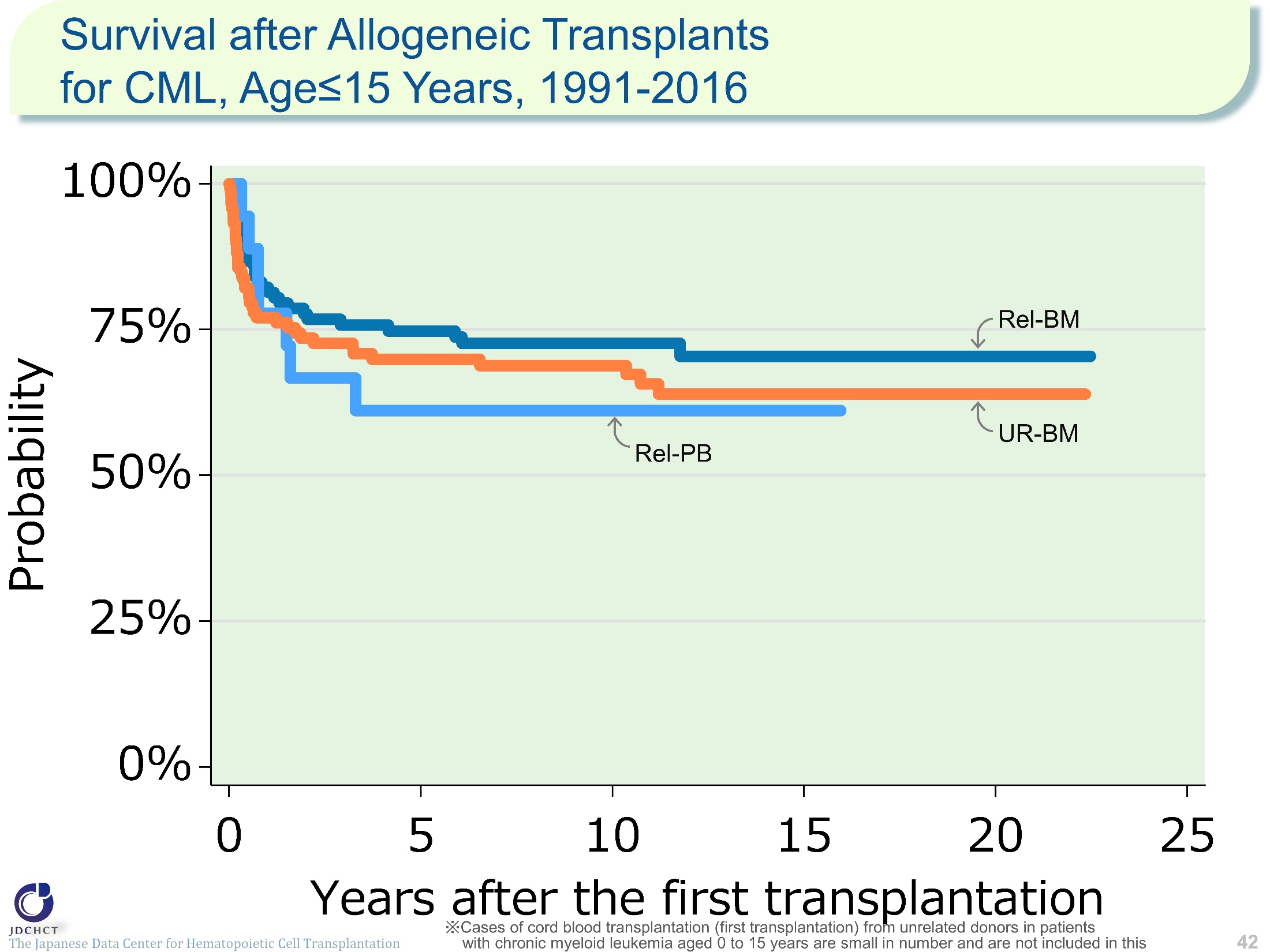 Survival after Allogeneic Transplantsfor CML, Age≤15 Years, 1991-2016
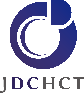 ※Cases of cord blood transplantation (first transplantation) from unrelated donors in patients 
    with chronic myeloid leukemia aged 0 to 15 years are small in number and are not included in this analysis.
42
The Japanese Data Center for Hematopoietic Cell Transplantation
[Speaker Notes: The number of patients with chronic myeloid leukemia aged 15 years or younger (≤15) is small, for whom bone marrow transplants from related or unrelated donors are frequently performed. The survival probability 5 years after transplantation in registered patients who received first allogeneic transplants in the period between 1991 and 2016 is 74.7% for bone marrow transplants from related donors, 61.1% for peripheral blood stem cell transplants from related donors, and 69.9% for bone marrow transplants from unrelated donors. The decline in survival probabilities becomes moderate from the time of 5 years after transplantation onwards, and the survival probabilities 10 years after transplantation are more than 60% for both transplants from related and unrelated donors.
 
※Cases of cord blood transplantation (first transplantation) from unrelated donors in patients with chronic myeloid leukemia aged 0 to 15 years are small in number and are not included in this analysis.

≪Probability of survival≫
                             Years after the first transplantation 
                    N       1year        5years      10years
―――――――――――――――――――――――――
Rel-BM      113      82.3%      74.7%       72.6%
Rel-PB        18      77.8%      61.1%       61.1%
UR-BM      118      77.0%      69.9%       68.8%

――――――――――――――――――――――――――――――]
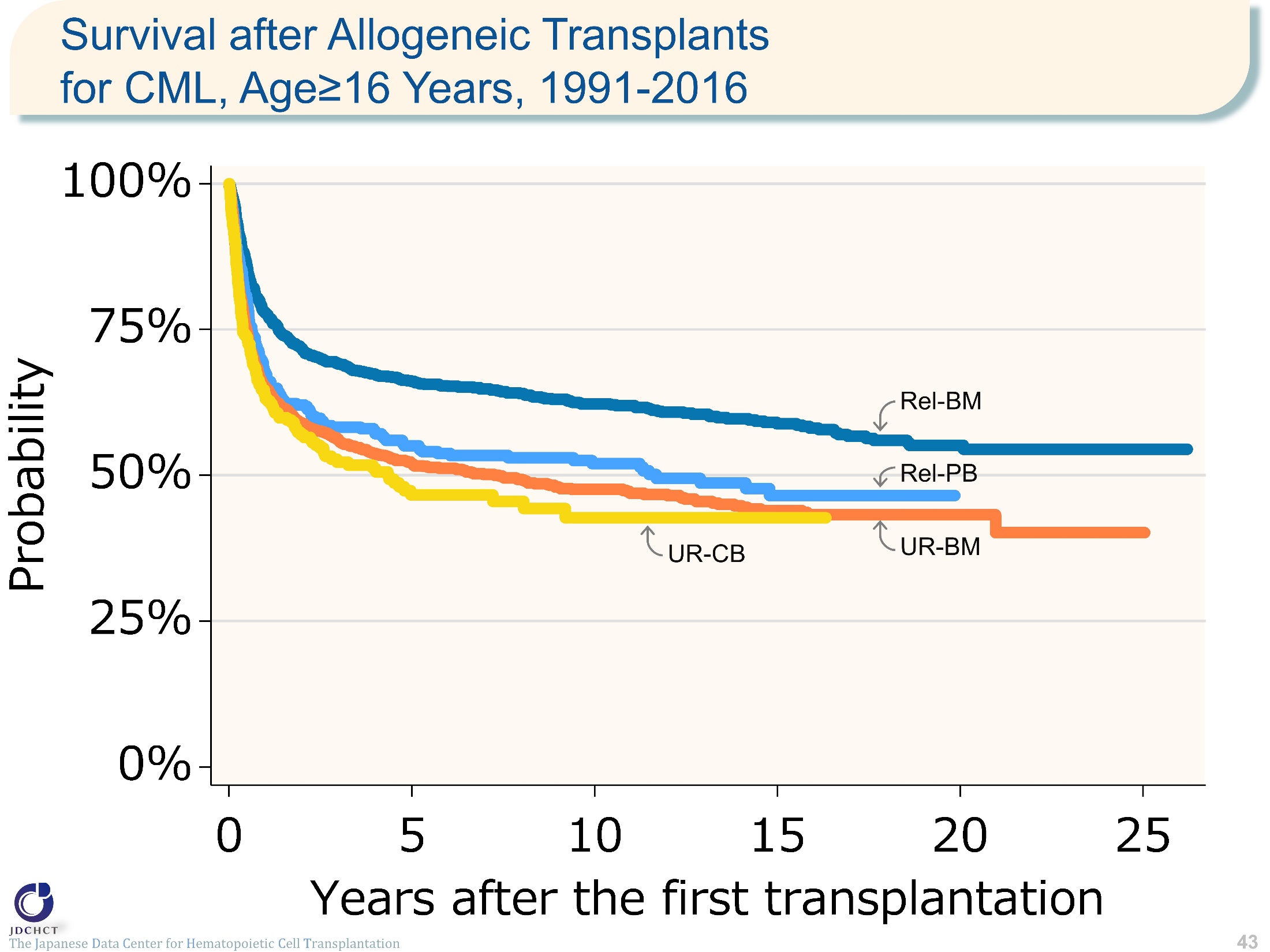 Survival after Allogeneic Transplantsfor CML, Age≥16 Years, 1991-2016
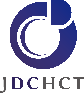 43
The Japanese Data Center for Hematopoietic Cell Transplantation
[Speaker Notes: For chronic myeloid leukemia, the vast majority of transplants in patients with the disease are allogeneic and bone marrow transplants from unrelated donors are frequently performed in those aged 16 years or older (≥16). The survival probability 5 years after transplantation in registered patients who received first allogeneic transplants in the period between 1991 and 2016 is 66.1% for bone marrow transplants from related donors, 55.1% for peripheral blood stem cell transplants from related donors, 52.1% for bone marrow transplants from unrelated donors, and 46.6% for cord blood transplants from unrelated donors. Ten years after transplantation, the survival probability is below 50% for transplants from unrelated donors.

≪Probability of survival≫
                             Years after the first transplantation 
                    N       1year        5years      10years
―――――――――――――――――――――――――
Rel-BM     1,090     77.8%      66.1%      62.2%
Rel-PB        460      67.3%      55.1%      52.0%
UR-BM     1,309      64.9%      52.1%      47.6%
UR-CB        277       63.1%     46.6%       42.7%]
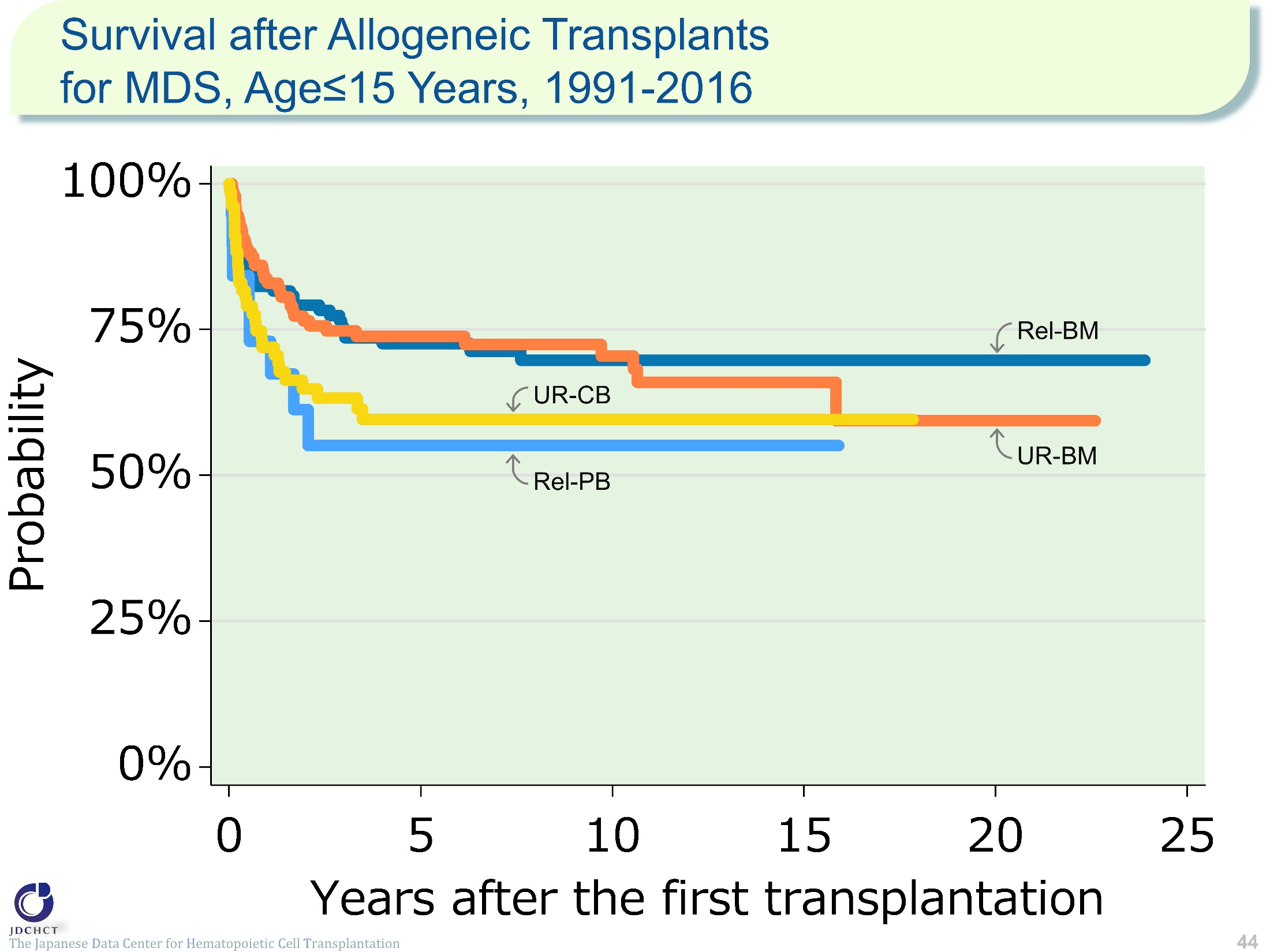 Survival after Allogeneic Transplantsfor MDS, Age≤15 Years, 1991-2016
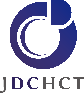 44
The Japanese Data Center for Hematopoietic Cell Transplantation
[Speaker Notes: For myelodysplastic syndrome, the vast majority of transplants in patients with the syndrome are allogeneic and bone marrow transplants from related or unrelated donors are frequently performed in those aged 15 years or younger (≤15). The survival probability 5 years after transplantation in registered patients who received first allogeneic transplants in the period between 1991 and 2016 is 72.6% for bone marrow transplants from related donors, 55.1% for peripheral blood stem cell transplants from related donors, 73.8% for bone marrow transplants from unrelated donors, and 59.5% for cord blood transplants from unrelated donors. The decline in survival probabilities becomes moderate from the time of 5 years after transplantation onwards, and the survival probabilities are more than 50% for both transplants from related and unrelated donors.

≪Probability of survival≫
                             Years after the first transplantation 
                    N       1year        5years      10years
―――――――――――――――――――――――――
Rel-BM      131      82.4%       72.6%      69.7%
Rel-PB        19      73.0%       55.1%       55.1%
UR-BM      148      83.0%       73.8%       70.4%
UR-CB        78       72.0%      59.5%       59.5%]
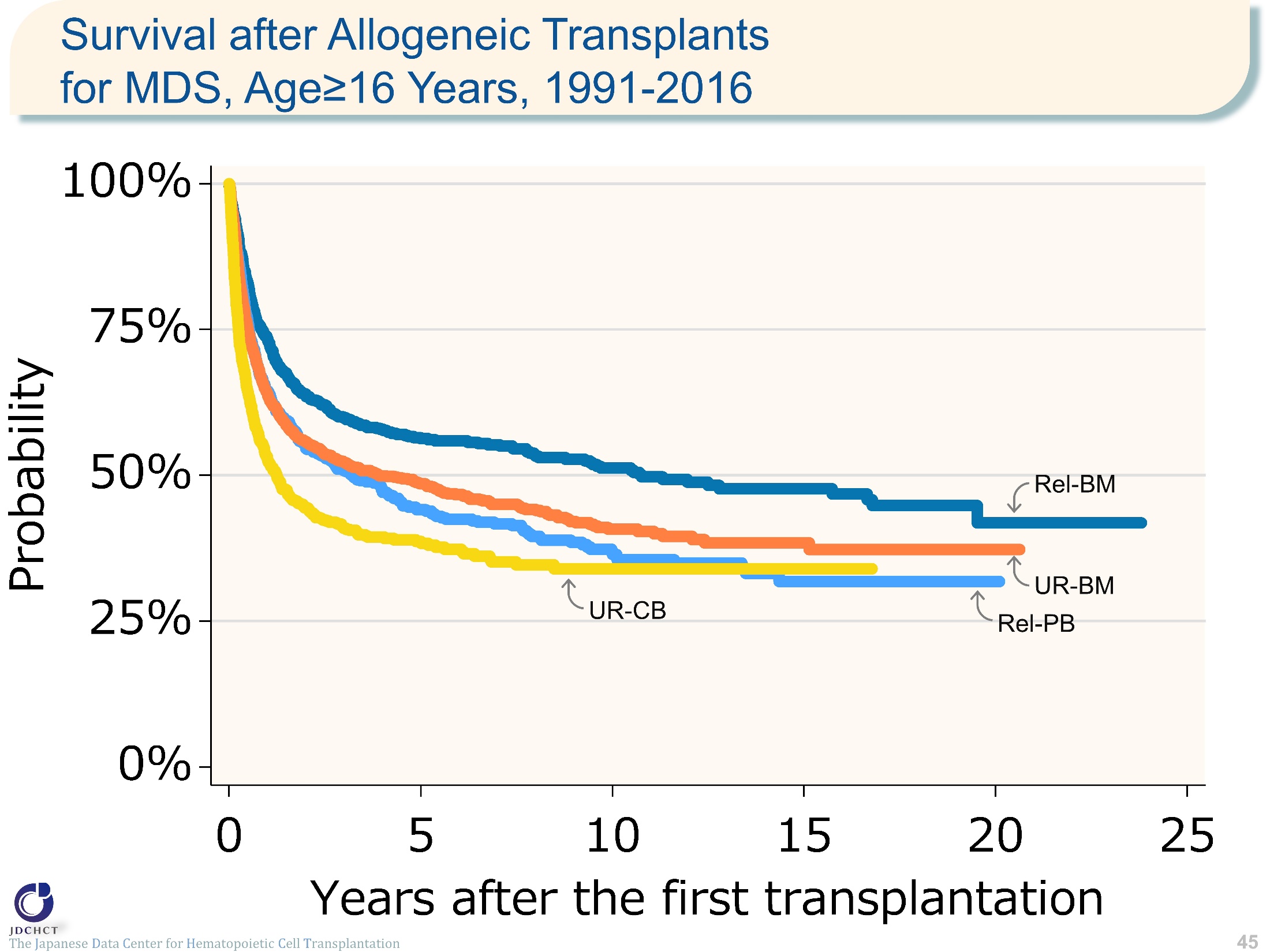 Survival after Allogeneic Transplantsfor MDS, Age≥16 Years, 1991-2016
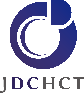 45
The Japanese Data Center for Hematopoietic Cell Transplantation
[Speaker Notes: For allogeneic transplants in patients with myelodysplastic syndrome aged 16 years or older (≥16), bone marrow transplantation from unrelated donors is frequently performed. The survival probability 5 years after transplantation in registered patients who received first allogeneic transplants in the period between 1991 and 2016 is 56.3% for bone marrow transplants from related donors and below 50% for both peripheral blood stem cell transplants from related donors and transplants from unrelated donors.

≪Probability of survival≫
                             Years after the first transplantation 
                    N       1year        5years      10years
―――――――――――――――――――――――――
Rel-BM       719      73.4%      56.3%       51.2%
Rel-PB        813      64.5%      44.1%      36.9%
UR-BM     1,894      64.0%      48.5%      40.8%
UR-CB        909       52.9%      38.6%      34.0%]
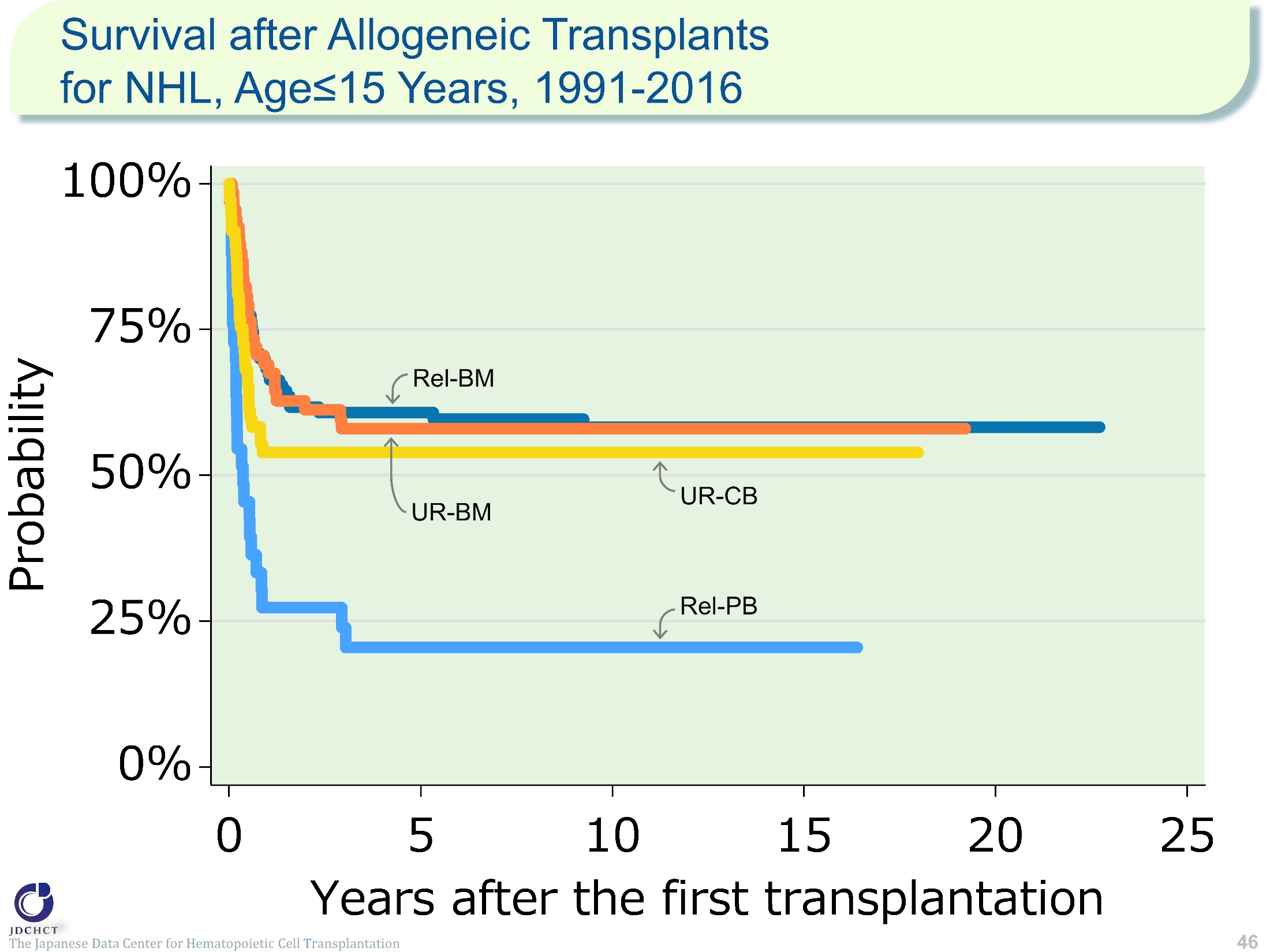 Survival after Allogeneic Transplantsfor NHL, Age≤15 Years, 1991-2016
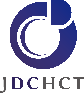 46
The Japanese Data Center for Hematopoietic Cell Transplantation
[Speaker Notes: Approximately half the patients with non-Hodgkin lymphoma aged 15 years or younger (≤15) receive allogeneic transplants, for whom bone marrow transplantation from related donors is frequently performed. The survival probability 5 years after transplantation in registered patients who received first allogeneic transplants in the period between 1991 and 2016 is more than 50% for bone marrow transplants from related donors and for transplants from unrelated donors. From the time of 5 years after transplantation onward, the survival probability remains almost steady.

≪Probability of survival≫
                            Years after the first transplantation 
                  N      1year        5years      10years
―――――――――――――――――――――――――
Rel-BM     111    68.2%      60.7%      58.3%
Rel-PB       33    27.3%       20.5%      20.5%
UR-BM       68    69.0%       58.0%     58.0%
UR-CB       74    53.9%       53.9%      53.9%]
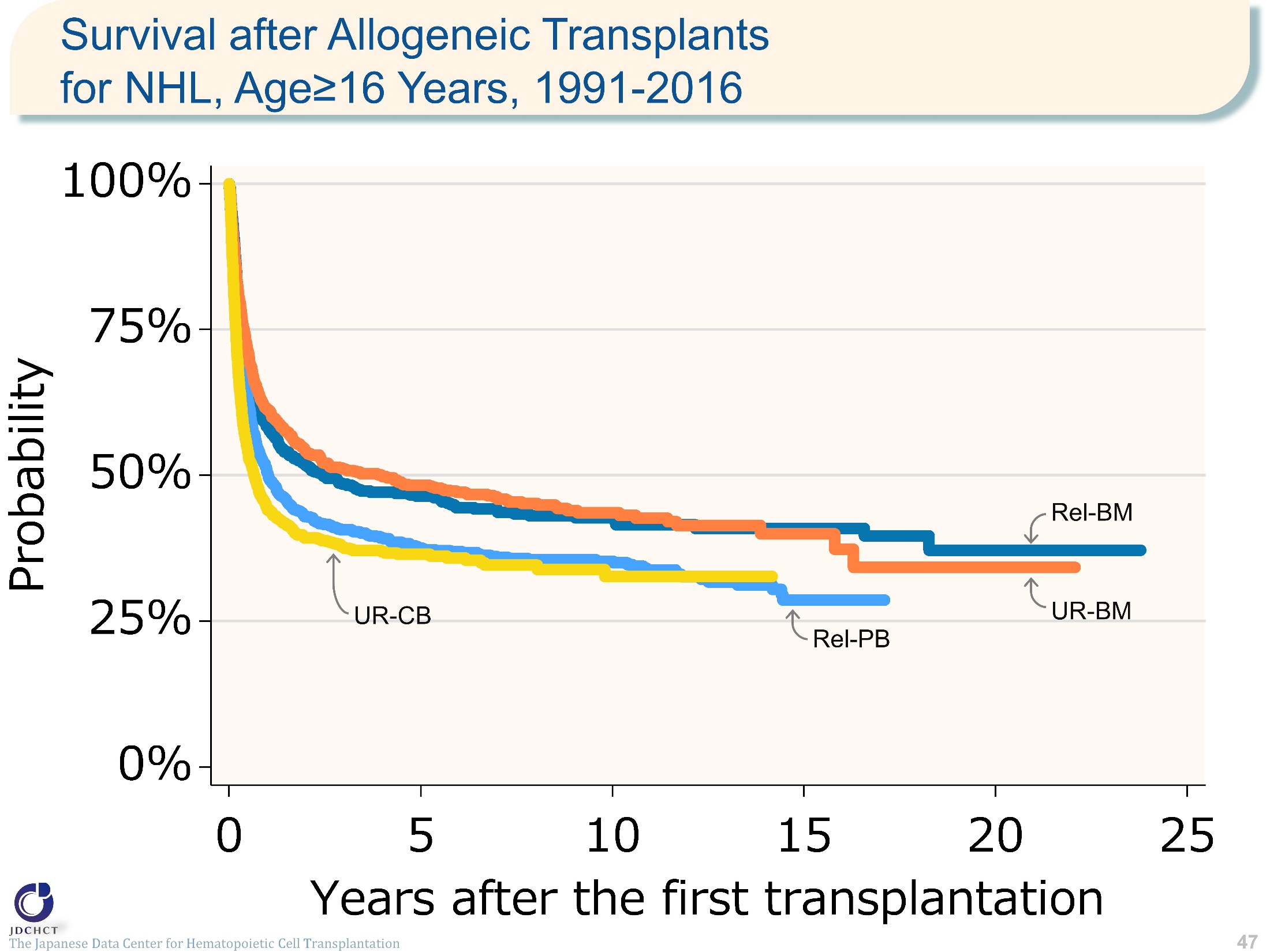 Survival after Allogeneic Transplantsfor NHL, Age≥16 Years, 1991-2016
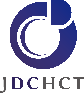 47
The Japanese Data Center for Hematopoietic Cell Transplantation
[Speaker Notes: For allogeneic transplantation in patients with non-Hodgkin lymphoma aged 16 years or older (≥16), peripheral blood stem cell transplantation from related donors and bone marrow transplants from unrelated donors are frequently performed. The survival probability 5 years after transplantation in registered patients who received first allogeneic transplants in the period between 1991 and 2016 ranged from 30% to 50% for both transplants from related and unrelated donors.

≪Probability of survival≫
                             Years after the first transplantation 
                    N       1year        5years      10years
―――――――――――――――――――――――――
Rel-BM       570     58.4%      46.4%       42.7%
Rel-PB     1,197     50.4%      37.5%       35.3%
UR-BM     1,147    61.3%       48.3%       43.6%
UR-CB        934     44.3%       36.5%       32.6%]
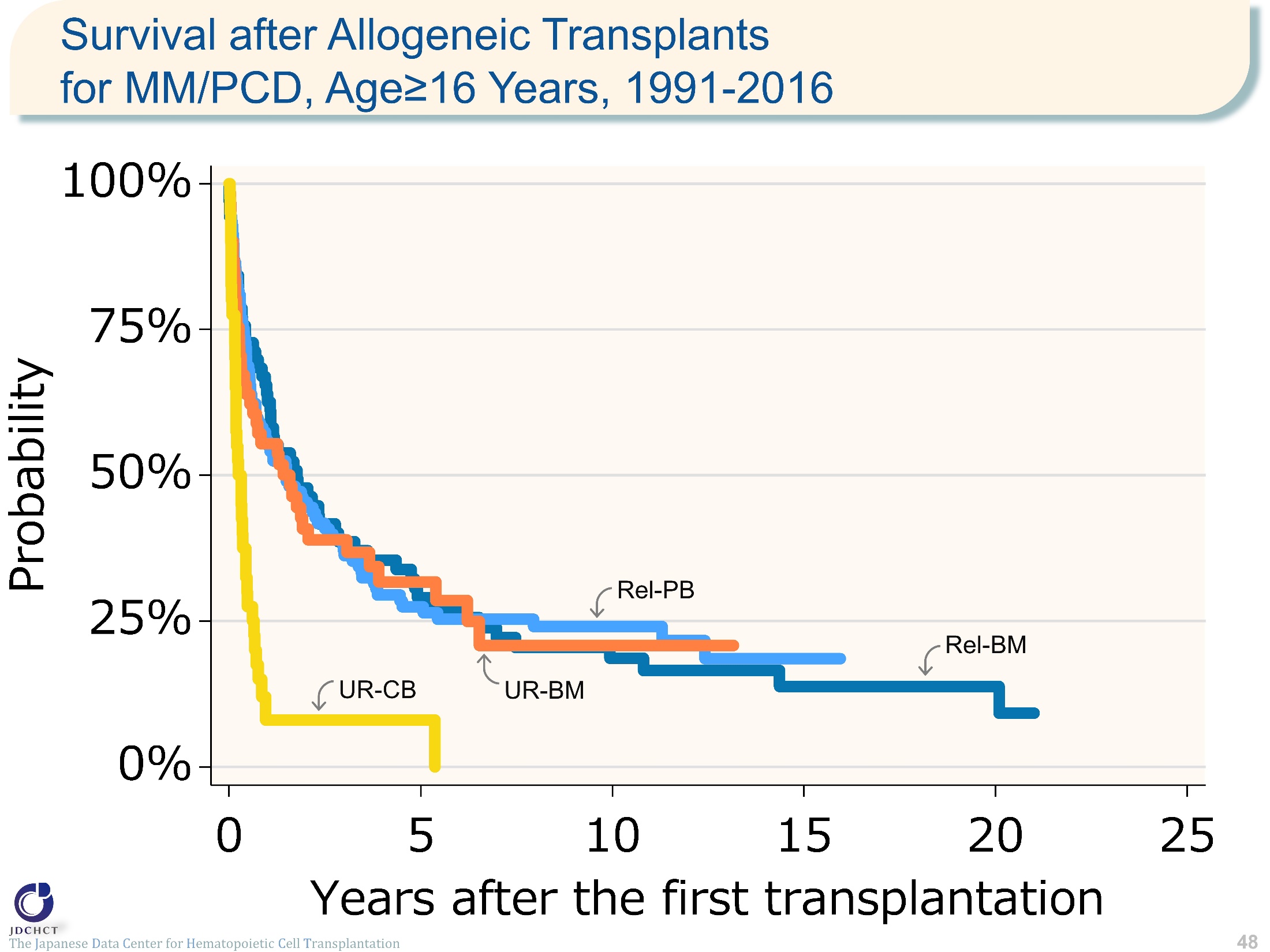 Survival after Allogeneic Transplantsfor MM/PCD, Age≥16 Years, 1991-2016
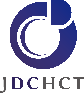 48
The Japanese Data Center for Hematopoietic Cell Transplantation
[Speaker Notes: Multiple myeloma occurs frequently in the elderly. Autologous transplants account for approximately 96% of the total cases of transplants in patients with multiple myeloma aged 16 years or older (≥16). For allogeneic transplants, peripheral blood stem cell transplantation from related donors is frequently performed. The survival probability 5 years after transplantation is below 35% for both transplants from related and unrelated donors, and subsequently, survival probabilities remarkably decline.

≪Probability of survival≫
                             Years after the first transplantation 
                    N       1year        5years      10years
―――――――――――――――――――――――――
Rel-BM        70      64.0%      29.0%       18.6%
Rel-PB       127      55.8%      27.4%       24.1%
UR-BM        61       55.4%      31.7%      20.8%
UR-CB        40          8.0%       8.0%          ー     .]
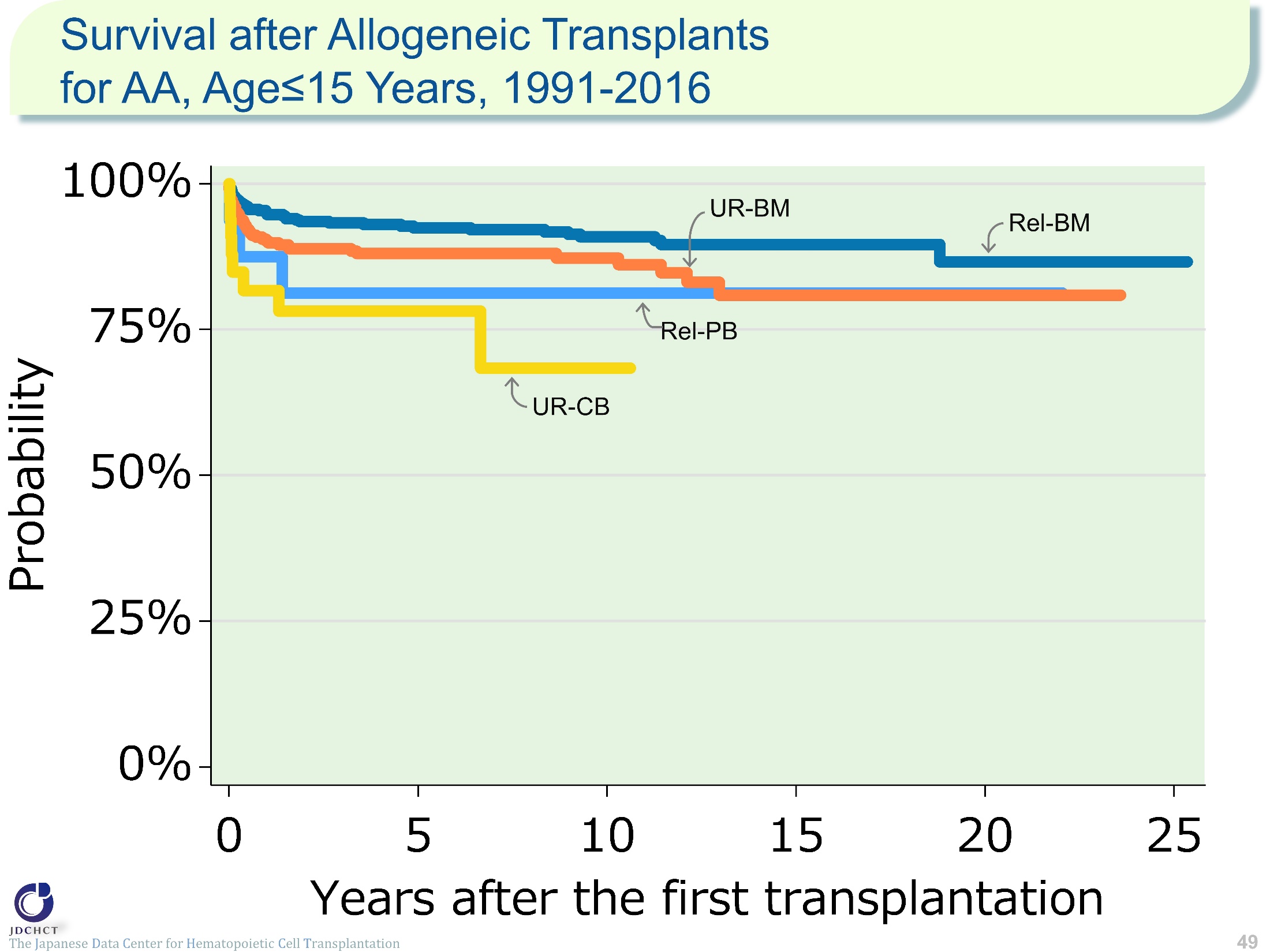 Survival after Allogeneic Transplantsfor AA, Age≤15 Years, 1991-2016
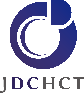 49
The Japanese Data Center for Hematopoietic Cell Transplantation
[Speaker Notes: For aplastic anemia, allogeneic transplants are performed and in patients aged 15 years or younger (≤15), bone marrow transplants from related donors are frequently performed. The survival probability 5 years after transplantation is 92.5% for bone marrow transplants from related donors, 81.3% for peripheral blood stem cell transplantation from related donors, 88.1% for bone marrow transplants from unrelated donors, and 78.2% for cord blood transplants from unrelated donors.
 
≪Probability of survival≫
                             Years after the first transplantation 
                    N       1year        5years      10years
―――――――――――――――――――――――――
Rel-BM      459      94.9%       92.5%      90.9%
Rel-PB        16       87.5%       81.3%      81.3%
UR-BM      322       90.2%       88.1%      87.3%
UR-CB        33       81.7%        78.2%      68.4%]
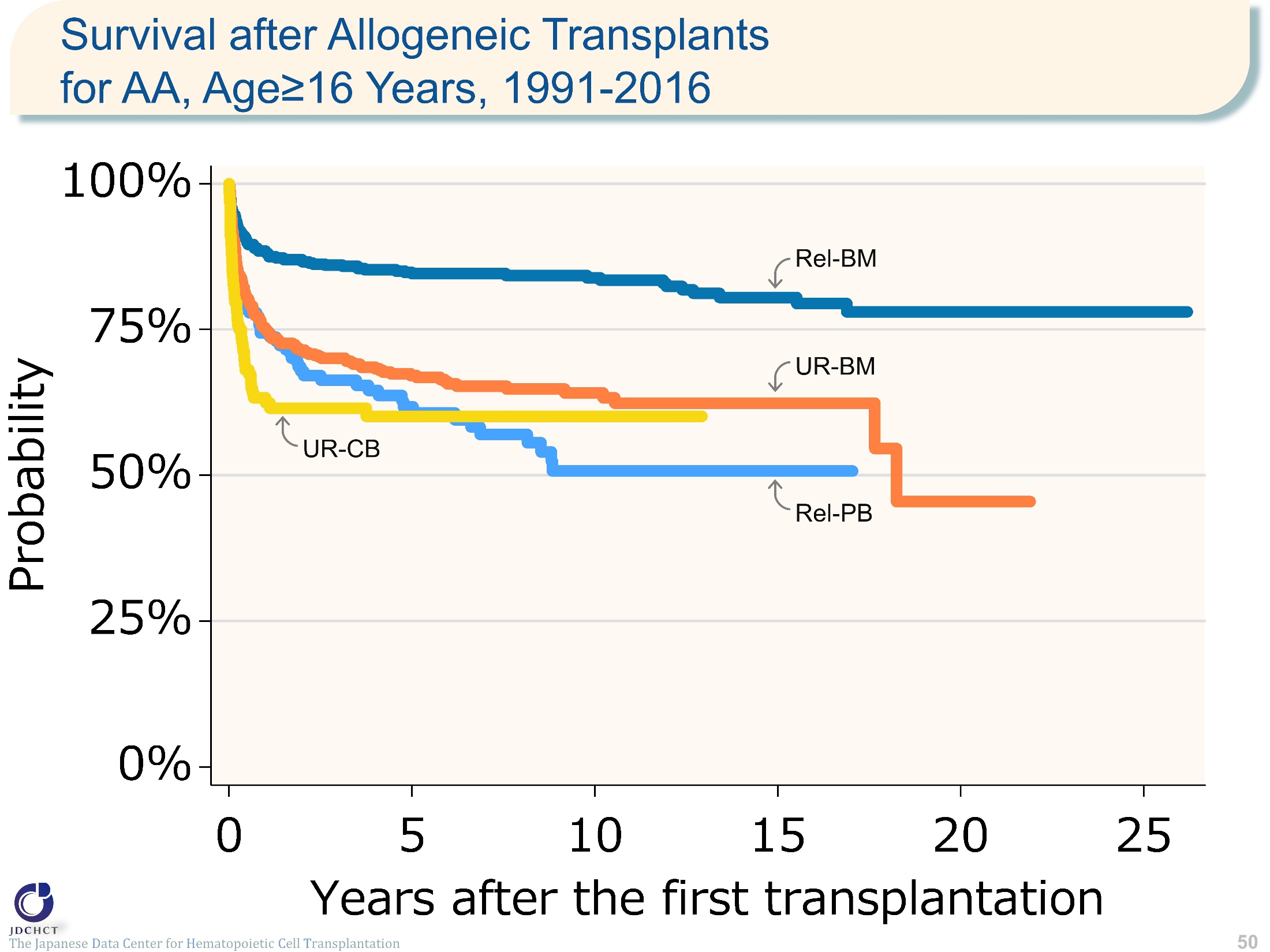 Survival after Allogeneic Transplantsfor AA, Age≥16 Years, 1991-2016
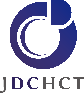 50
The Japanese Data Center for Hematopoietic Cell Transplantation
[Speaker Notes: For patients with aplastic anemia aged 16 years or older (≥16), approximately half the allogeneic transplants are bone marrow transplants from related donors. The survival probability 5 years after transplantation is more than 60% for both transplants from related and unrelated donors, and 84.6% for bone marrow transplants from related donors.

≪Probability of survival≫
                             Years after the first transplantation 
                    N       1year        5years      10years
―――――――――――――――――――――――――
Rel-BM       628      88.3%      84.6%      83.9%
Rel-PB       150      74.4%       61.7%      50.7%
UR-BM       524      75.0%       67.1%      64.1%
UR-CB       133       62.4%      60.1%      60.1%]